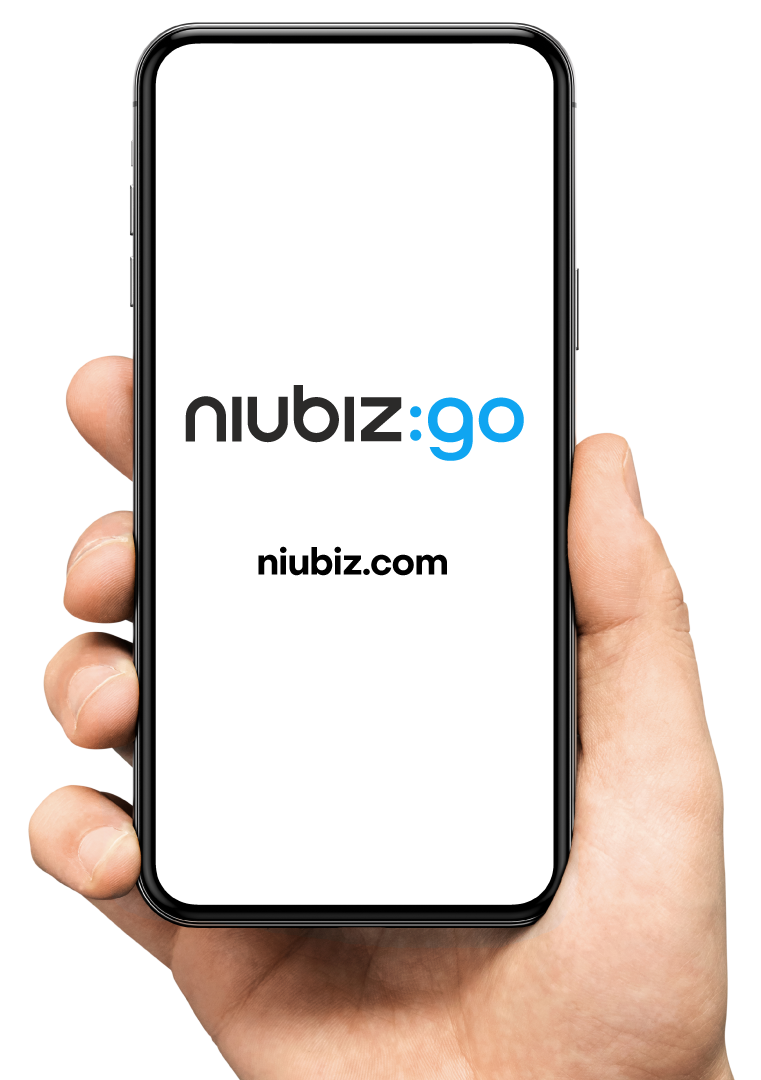 Manual
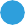 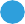 ¿Cómo ingresa tu cliente a Niubiz go?
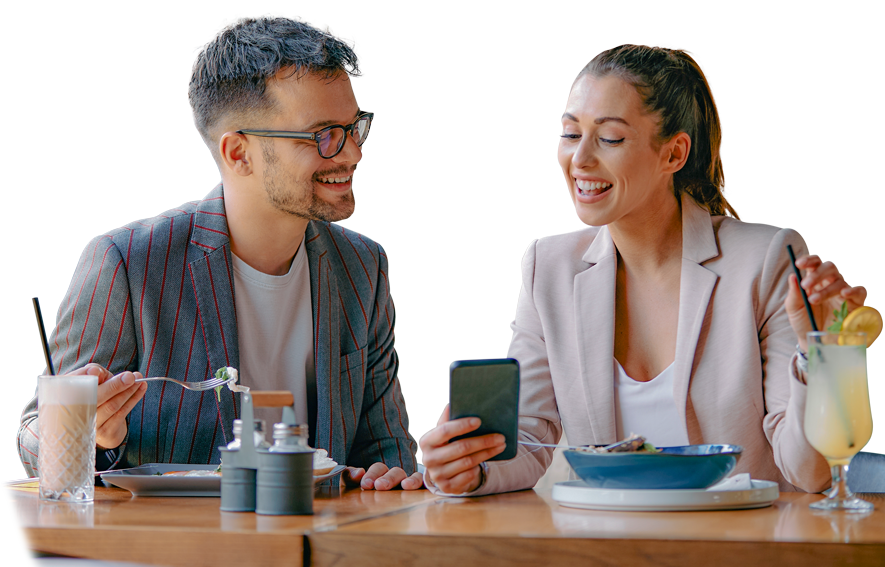 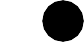 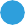 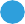 ¿Cómo ingresa el
cliente a Niubiz go?
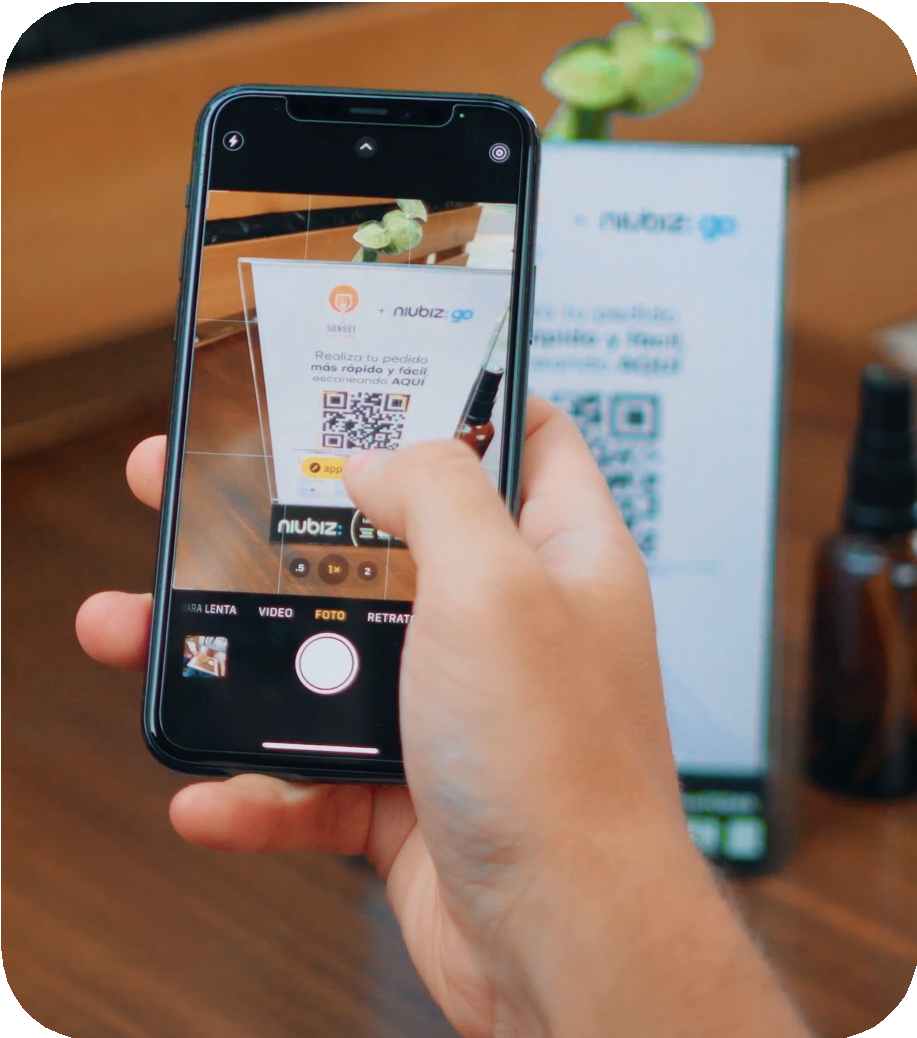 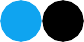 1
El cliente escanea el QR que está en la  mesa.
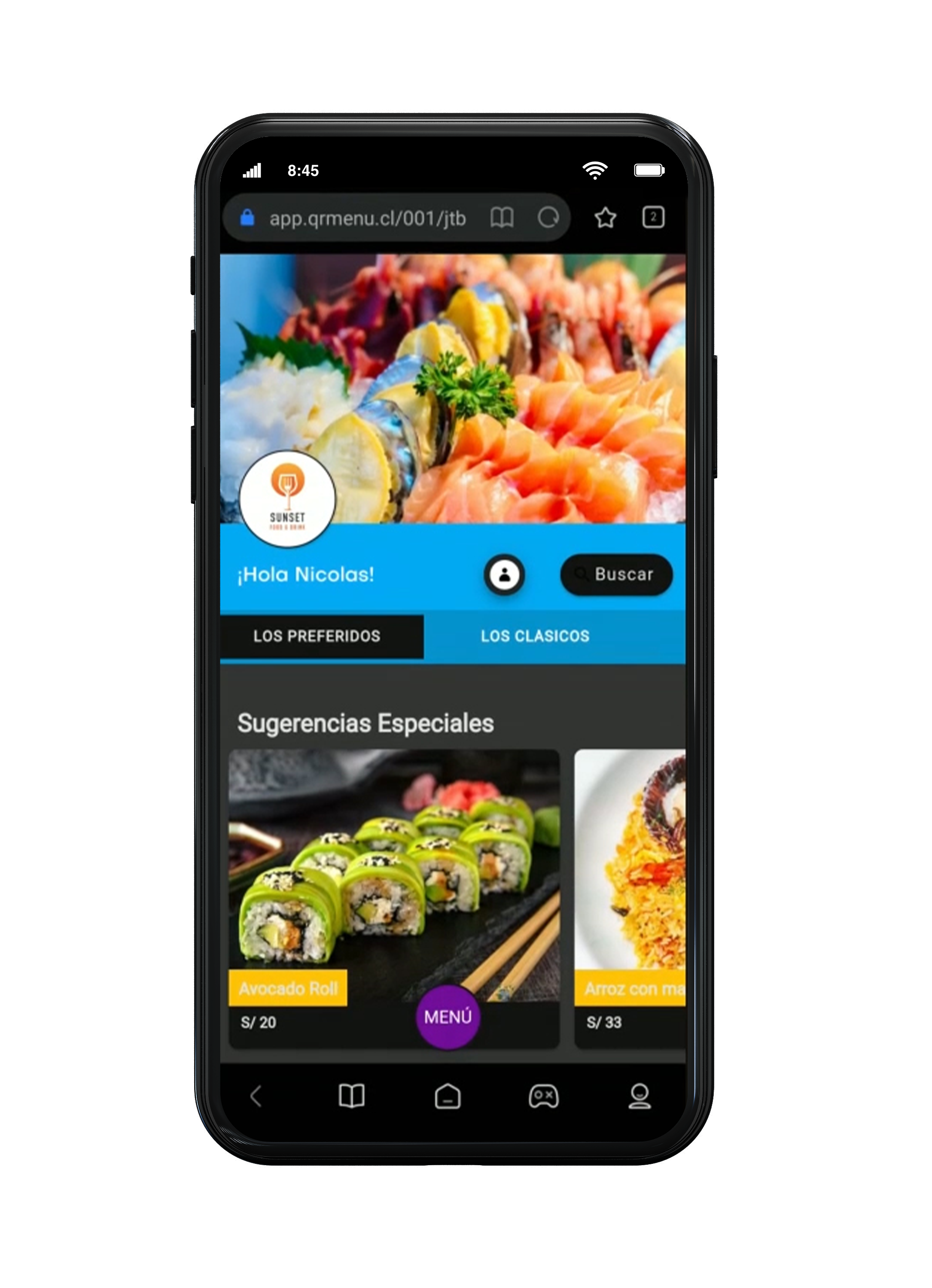 2
Allí visualizará el App. Clic en el ícono de la  persona para loggearse.
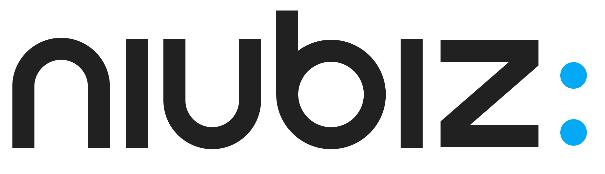 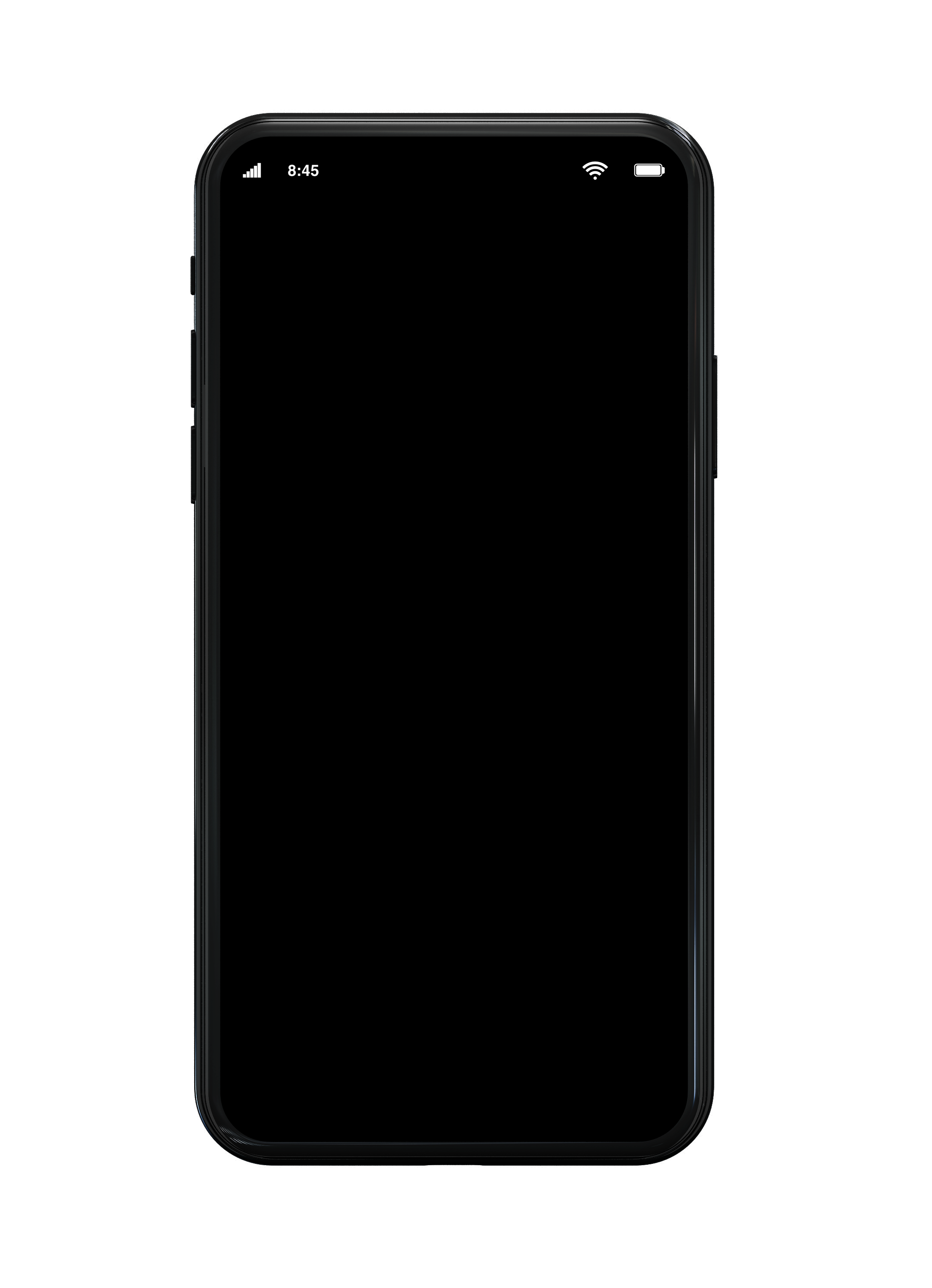 ¿Cómo ingresa el
cliente a Niubiz go?
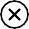 Ingresa tu número de teléfono móvil
+51
Recibirás un Whatsapp de verificación
Siguiente
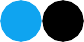 O ingresa con una de las siguientes opciones
Facebook
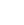 Podrá loggearse. Recomendamos ingresar  su número de celular (+51).
3
Google
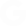 Correo
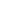 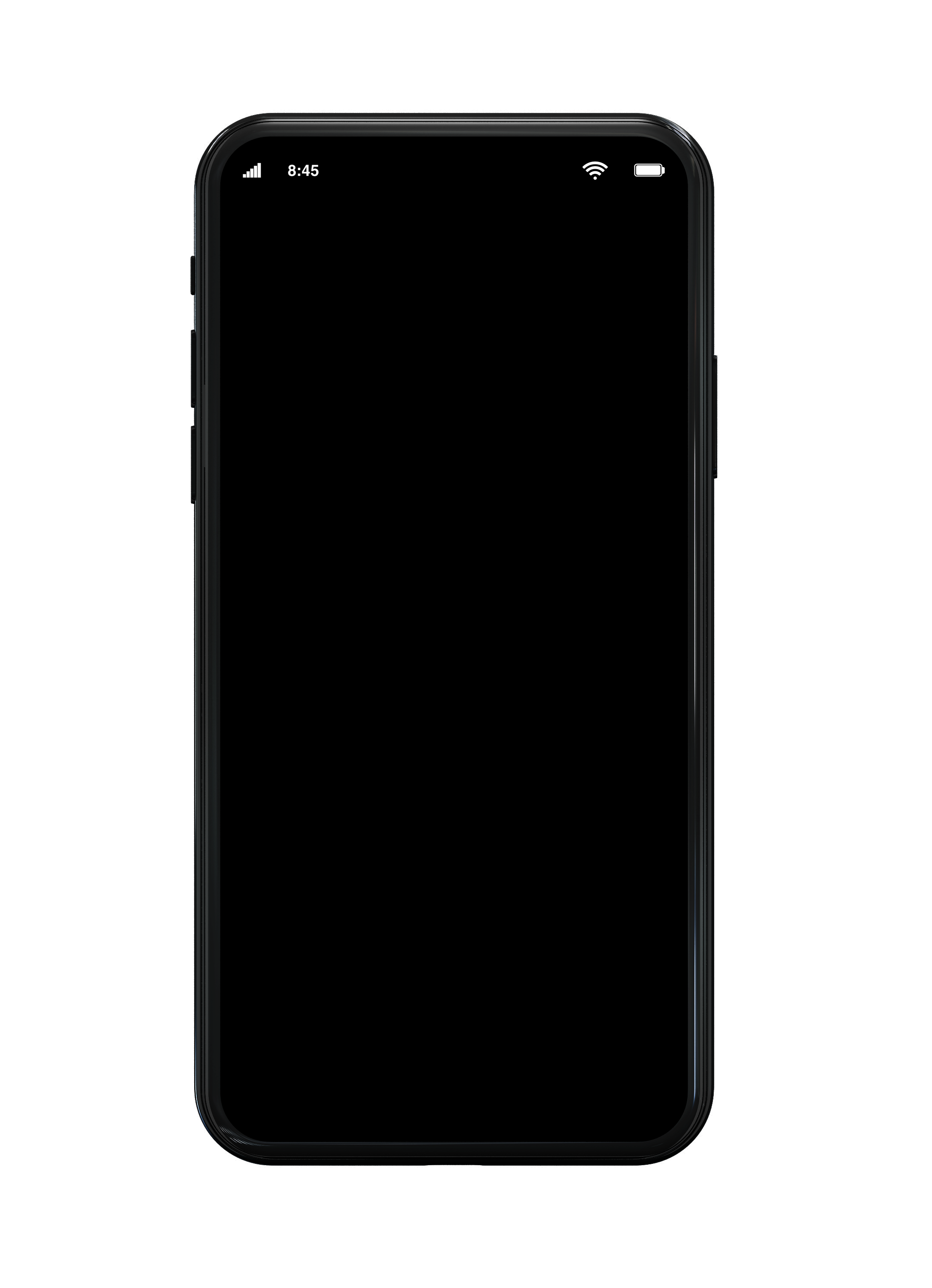 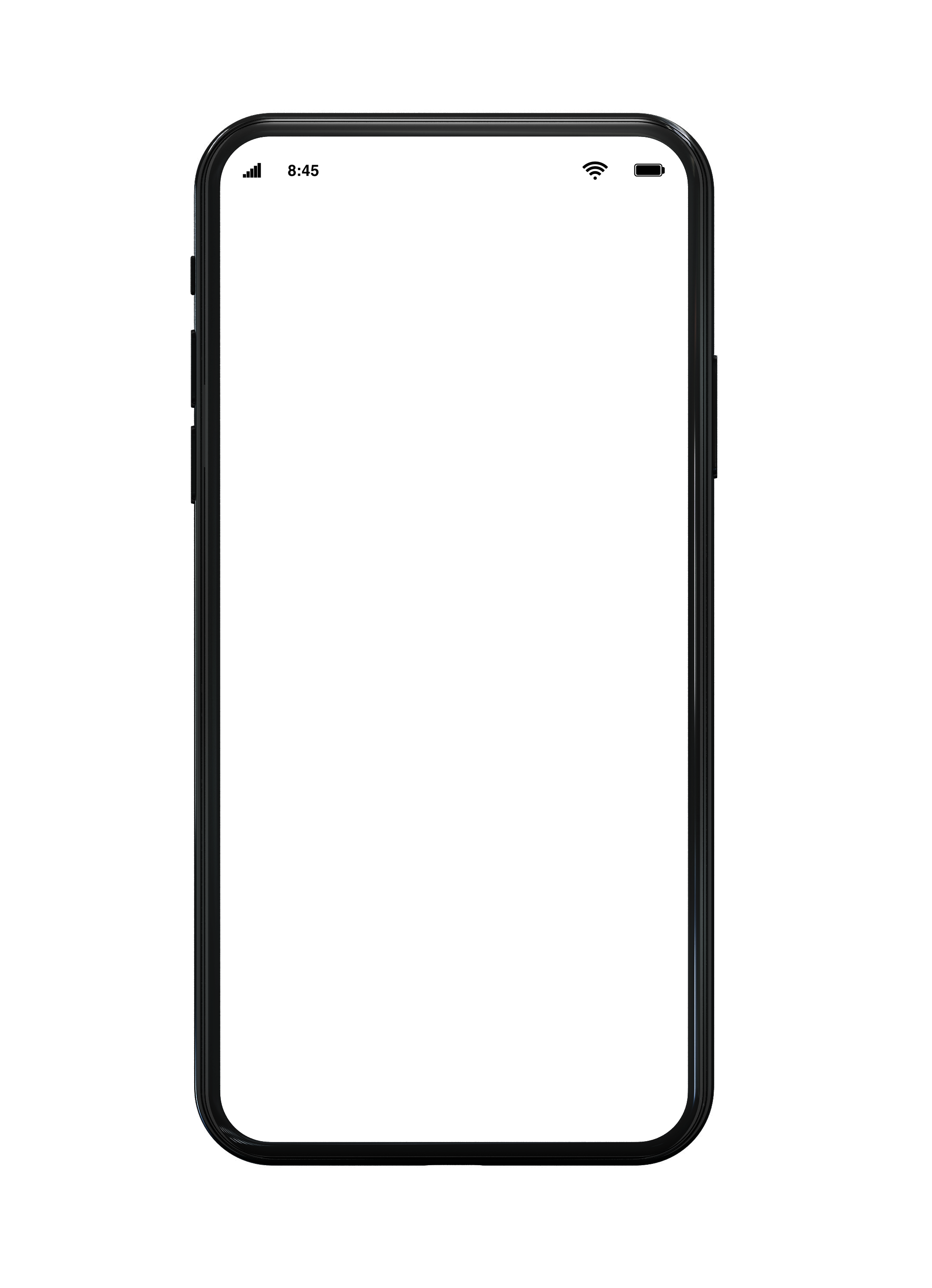 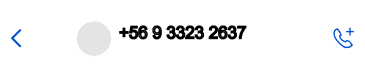 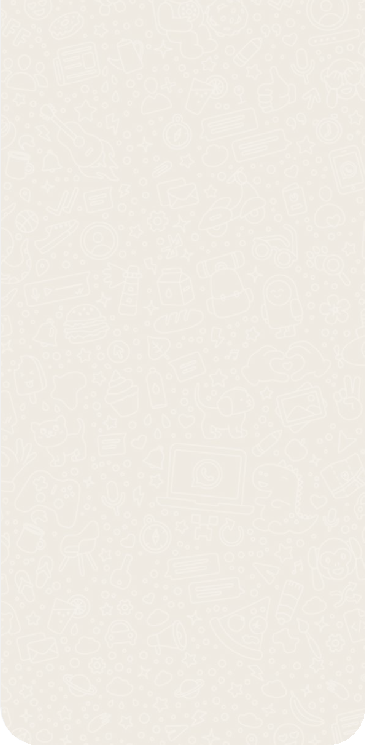 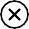 +56 9 3323 2637
pulsa para añadir a contactos
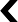 160
jue, 30 jun.
Ingresa el código de 4 dígitos que se  te envió a: +51954702029
Los mensajes y las llamadas estáan cifrados  de extremo a extremo. Nadie fuera de este  chat, ni siquiera WhatsApp, puede leerlos ni  escucharlos. Pulsa para obtener más  información.
0000
4
Le llegará un mensaje de WhatsApp con un  número de 4 dígitos que deberá colocar en  el app.
Tu código para QRMenú es 7644.
13:14
Siguiente
No he recibido ningún código 51 seg
Entrar con otro método
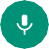 Mensaje
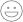 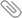 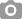 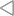 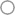 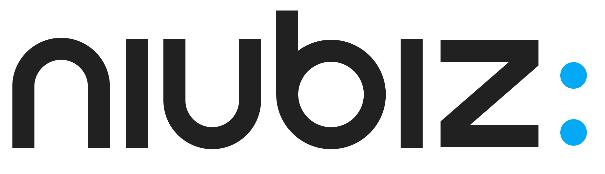 ¿Cómo ingresa el
cliente a Niubiz go?
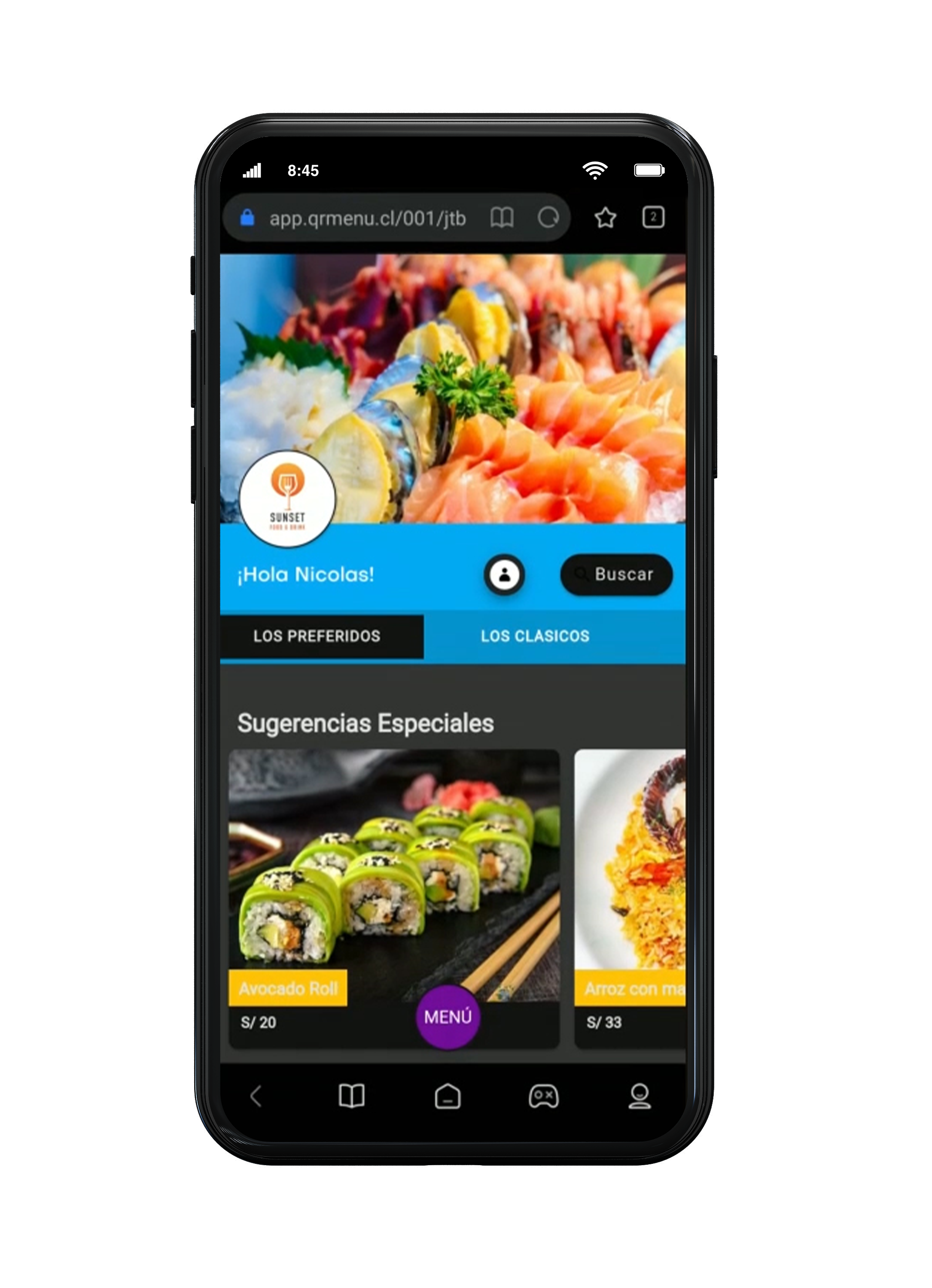 Alexandra Fronda
Editar
Inicio
Órdenes
Tarjetas  Direcciones  Reservas  Cupones

Términos y condiciones  Contacto
Ingreso restaurant  Cerrar sesión
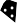 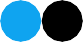 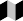 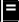 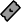 Al ingresar, aparecerá el nombre y apellido  del cliente.
5
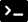 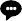 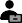 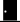 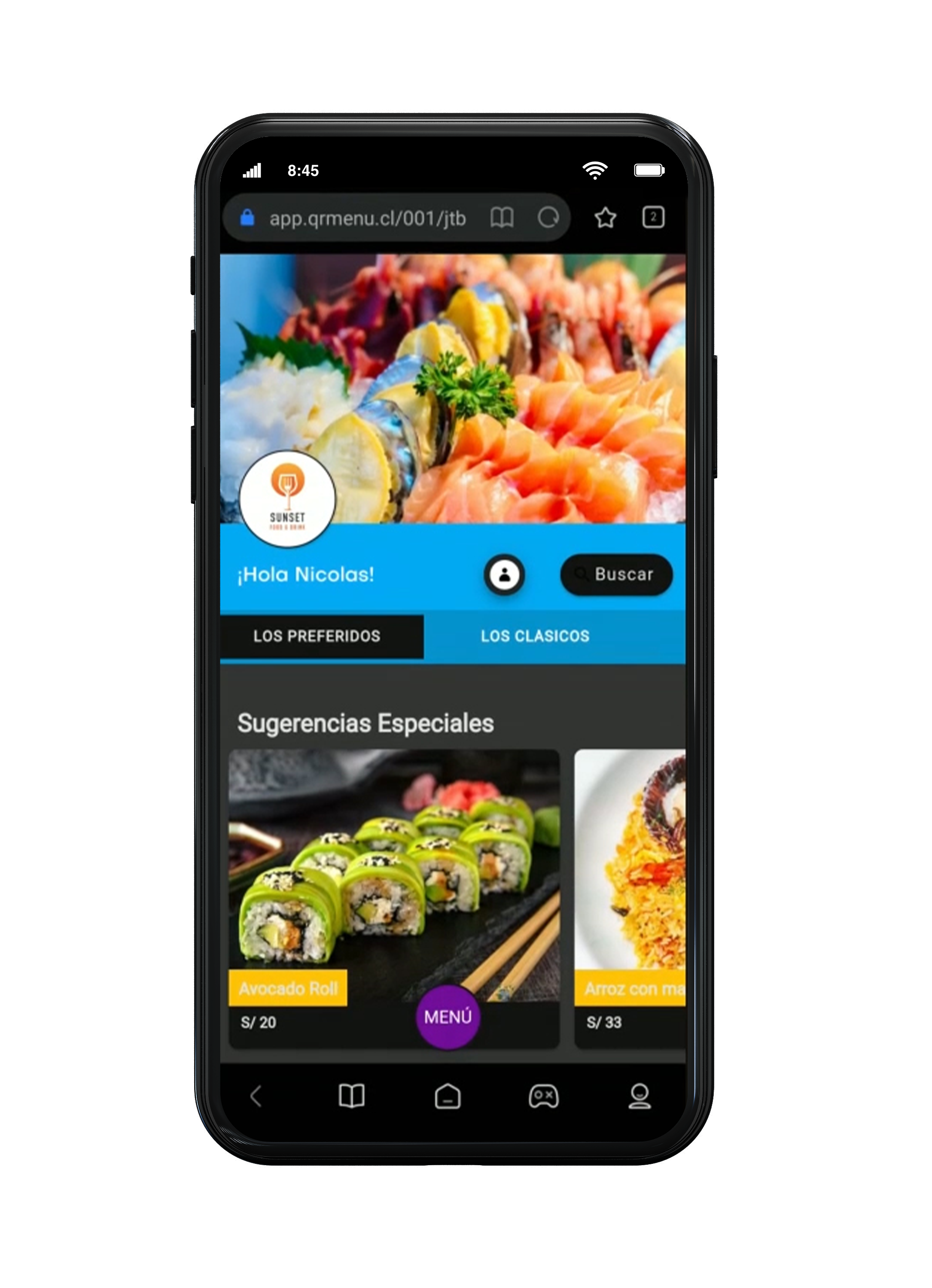 6
El cliente deberá escanear nuevamente el  QR y le aparecerá la carta del restaurante.
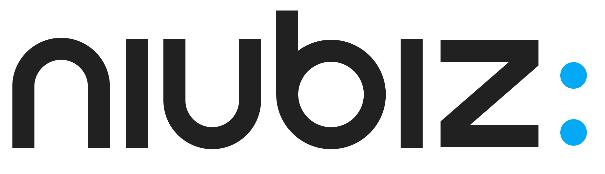 ¿Cómo ingresa el
cliente a Niubiz go?
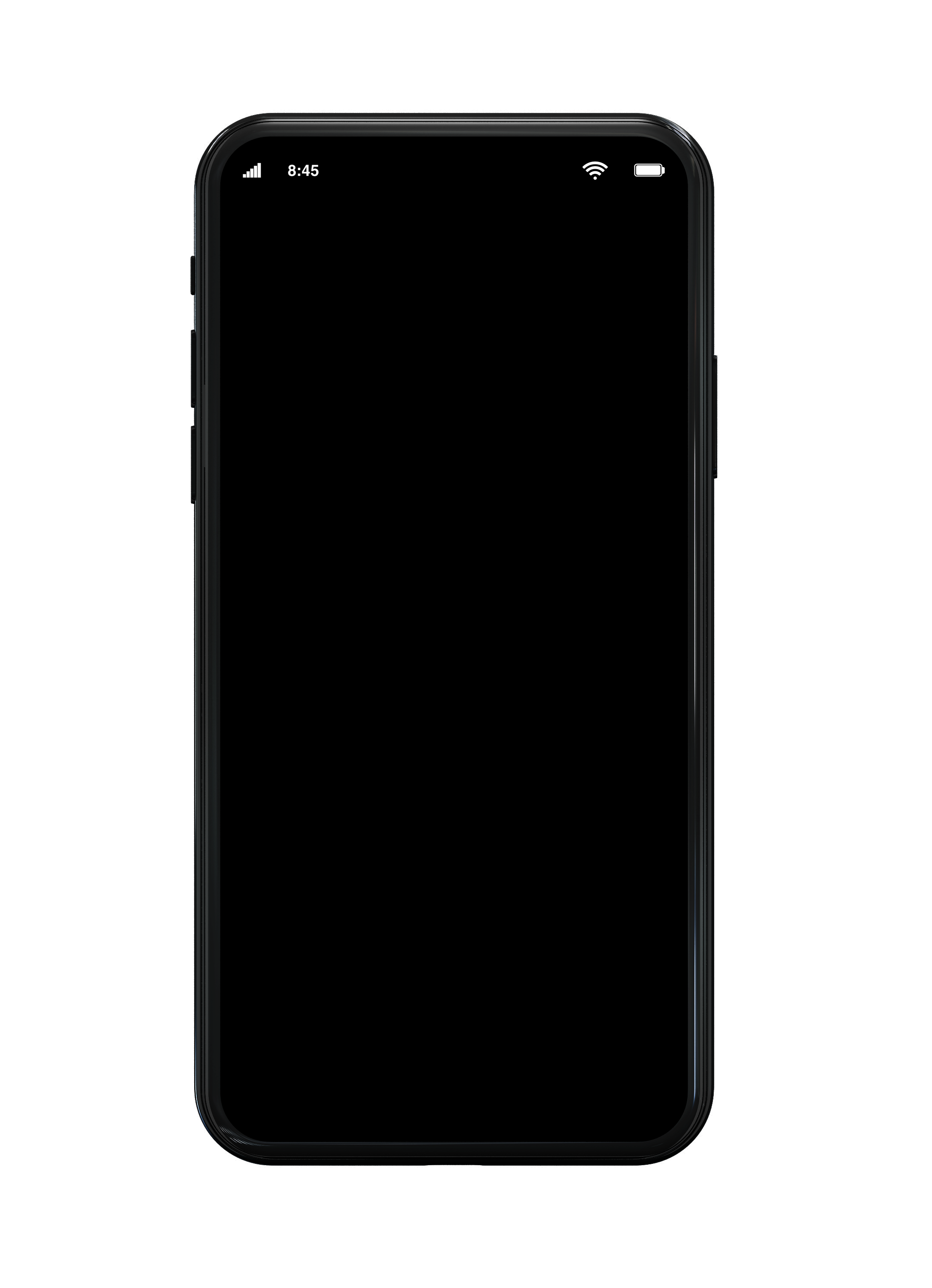 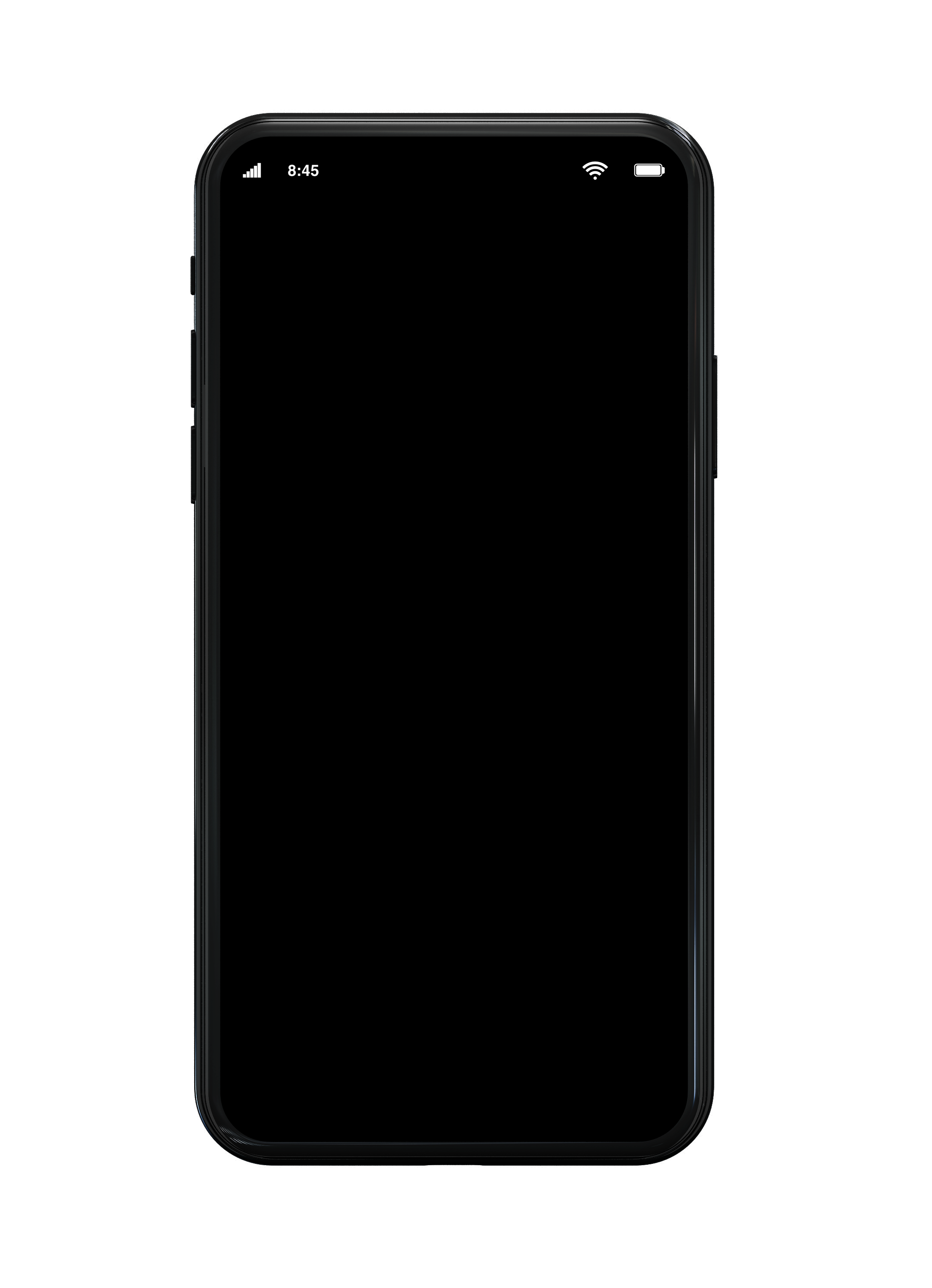 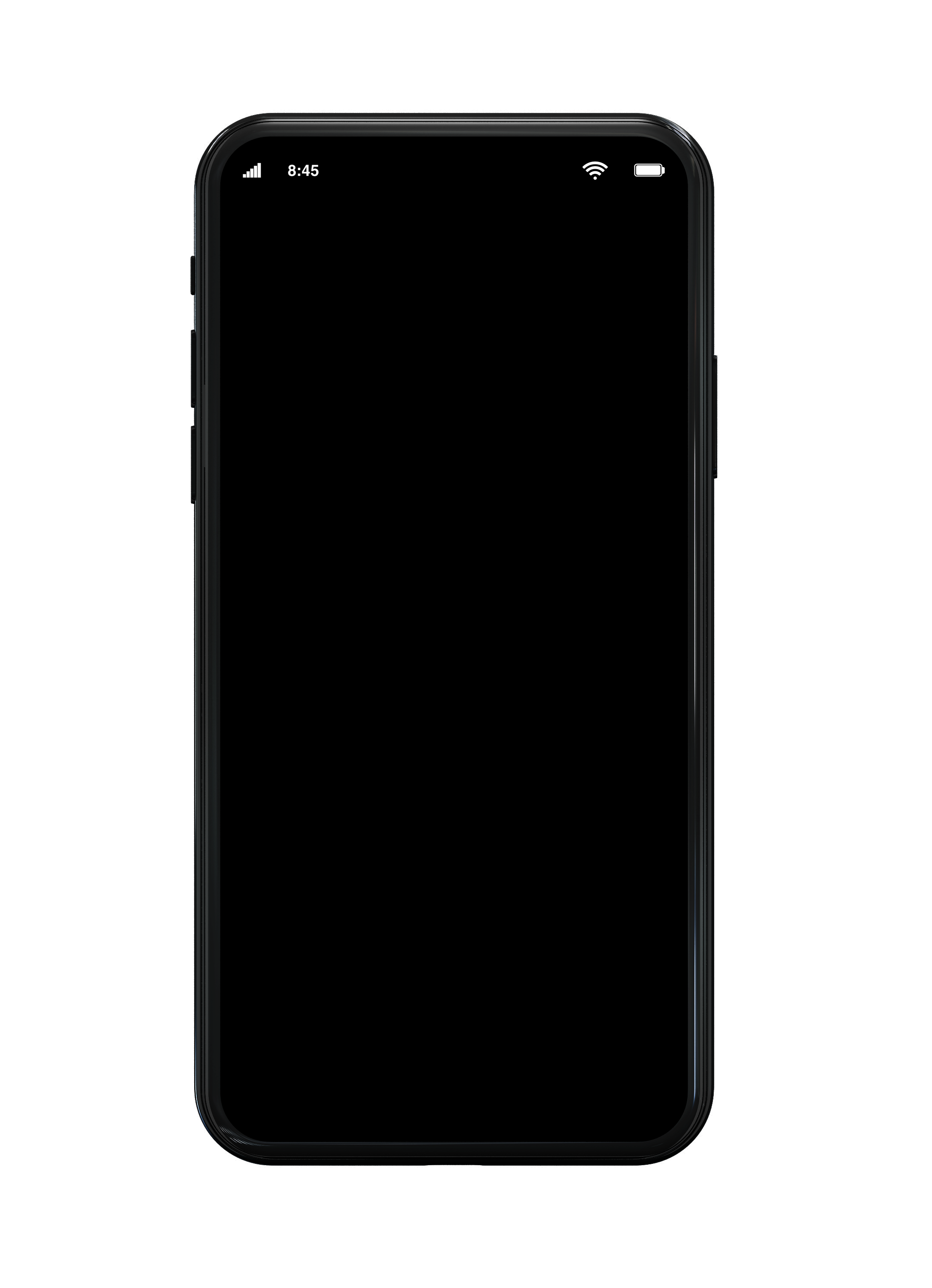 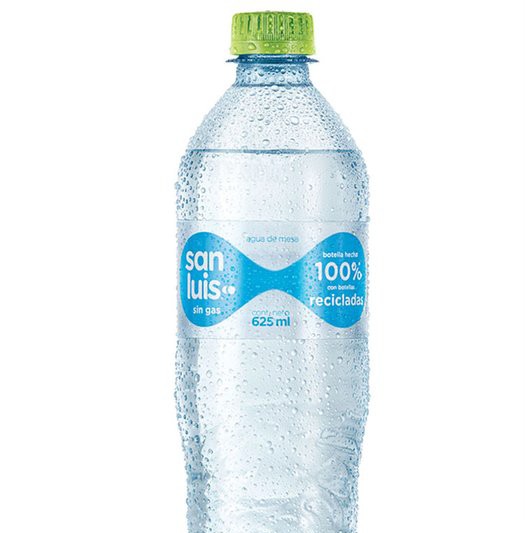 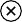 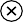 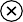 # C01
WING FACTORY
WING FACTORY
Tu Pedido
Tu Pedido
Agregar items
Agregar items
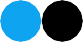 Forma de entrega: Pedir a la mesa (C01)
Forma de entrega: Retiro
Agua S/ gas
1
1
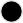 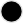 Agua A. S/gas
Alitas con papas
S/ 5
S/ 19
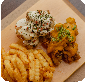 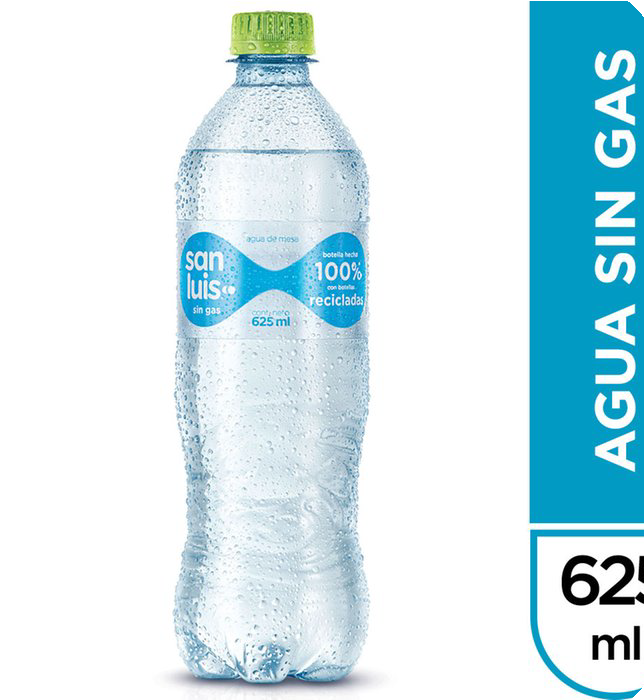 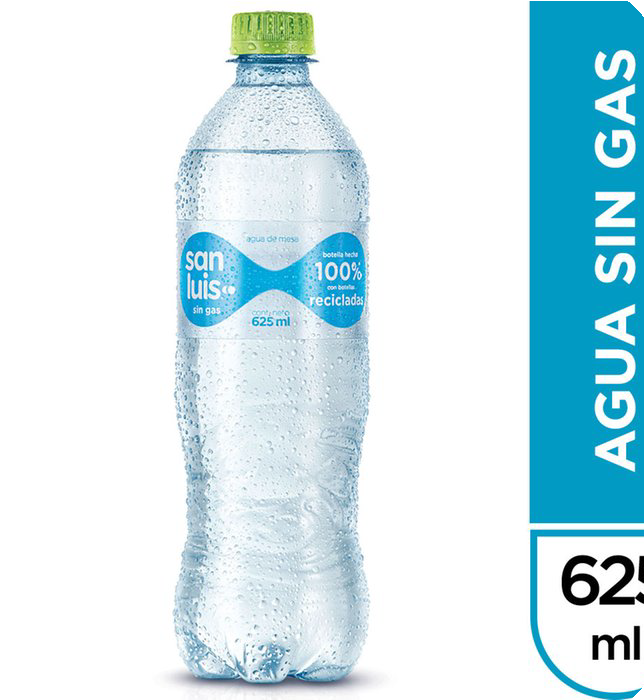 ¿Algún requerimiento para este pl...
Deberá elegir algún plato, acompañamiento o bebida y dar clic en agregar orden. 
Recuerda que puede  elegir varias opciones y colocar alguna  especificación. Si está listo para  ordenar, clic en “ordenar”.
1
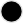 7
Alitas con papas
S/ 19
Agregue especificamente en su plato, poca sal, servir primero  (Max 50 caracteres.)
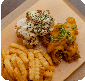 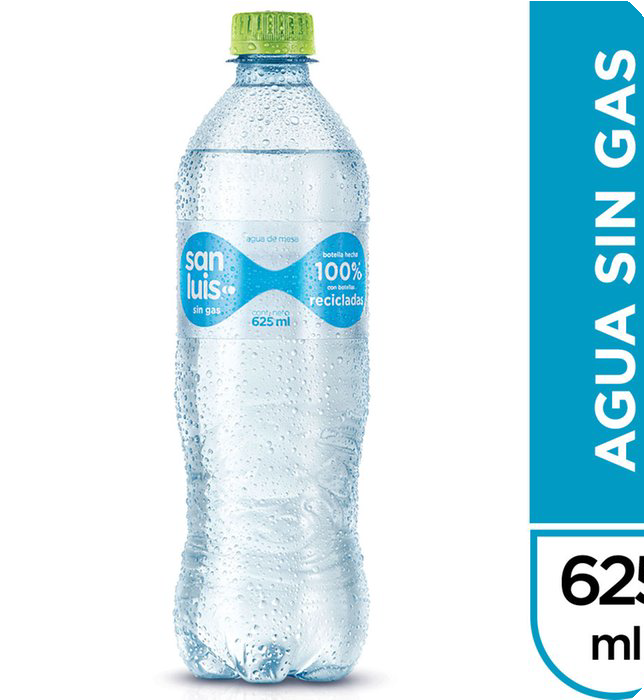 Agregar comentario
Compartir Pedido
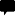 Ingresa tu teléfono para ser notificado:
51954702029
Agregar comentario
Compartir Pedido
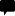 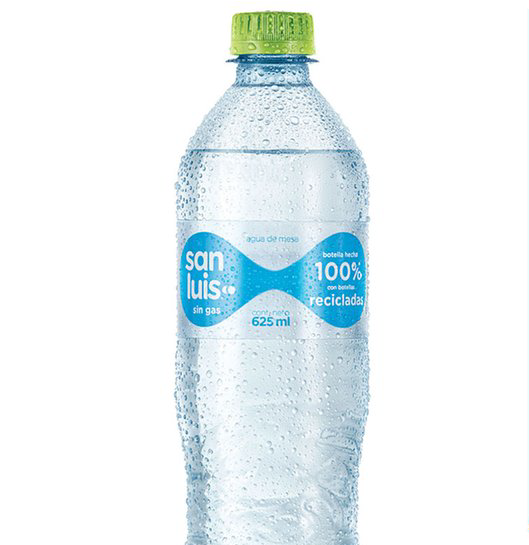 1º uni
Agregar a la orden S/ 5
1
ordenar S/ 5
ordenar S/ 38
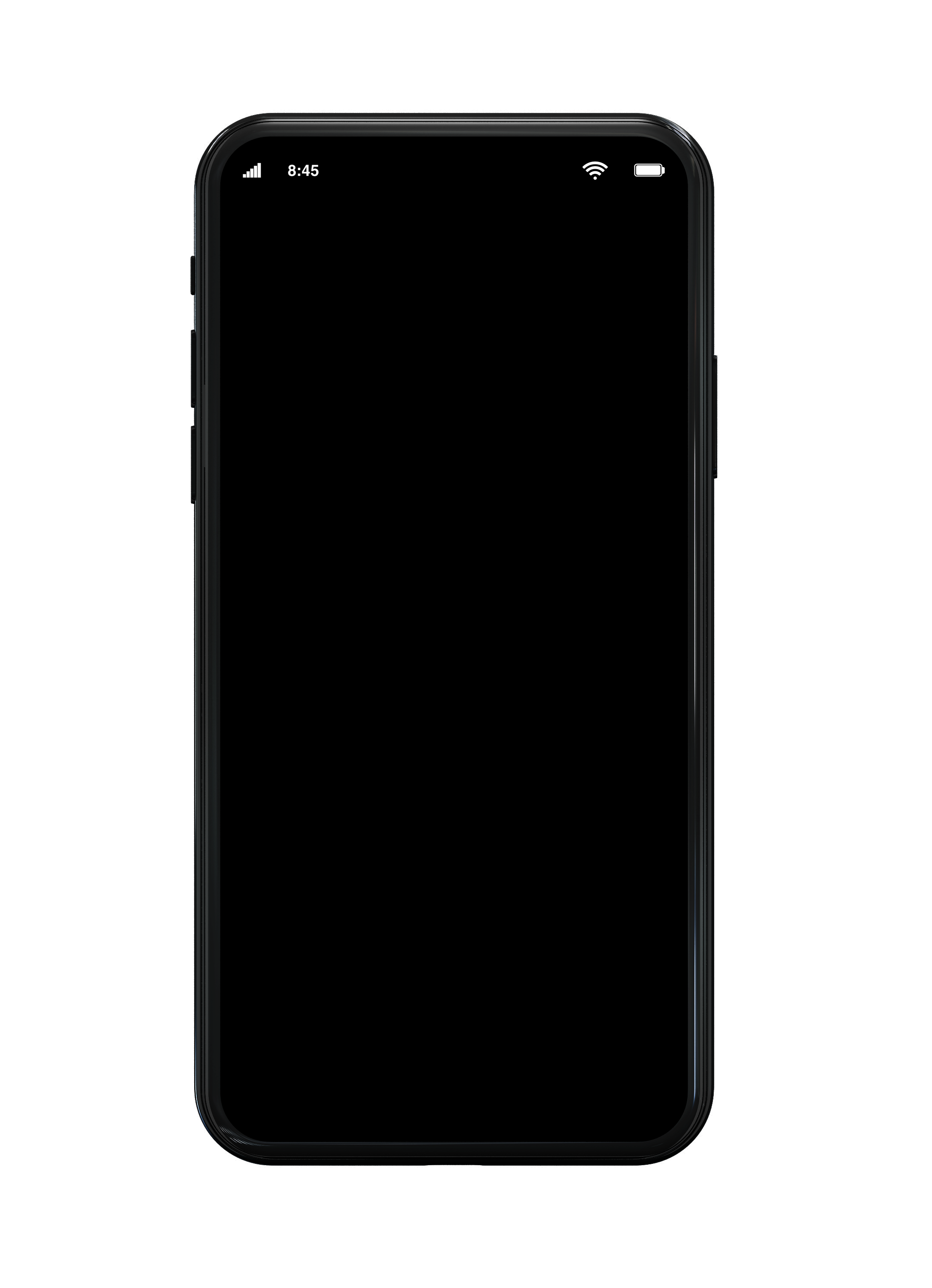 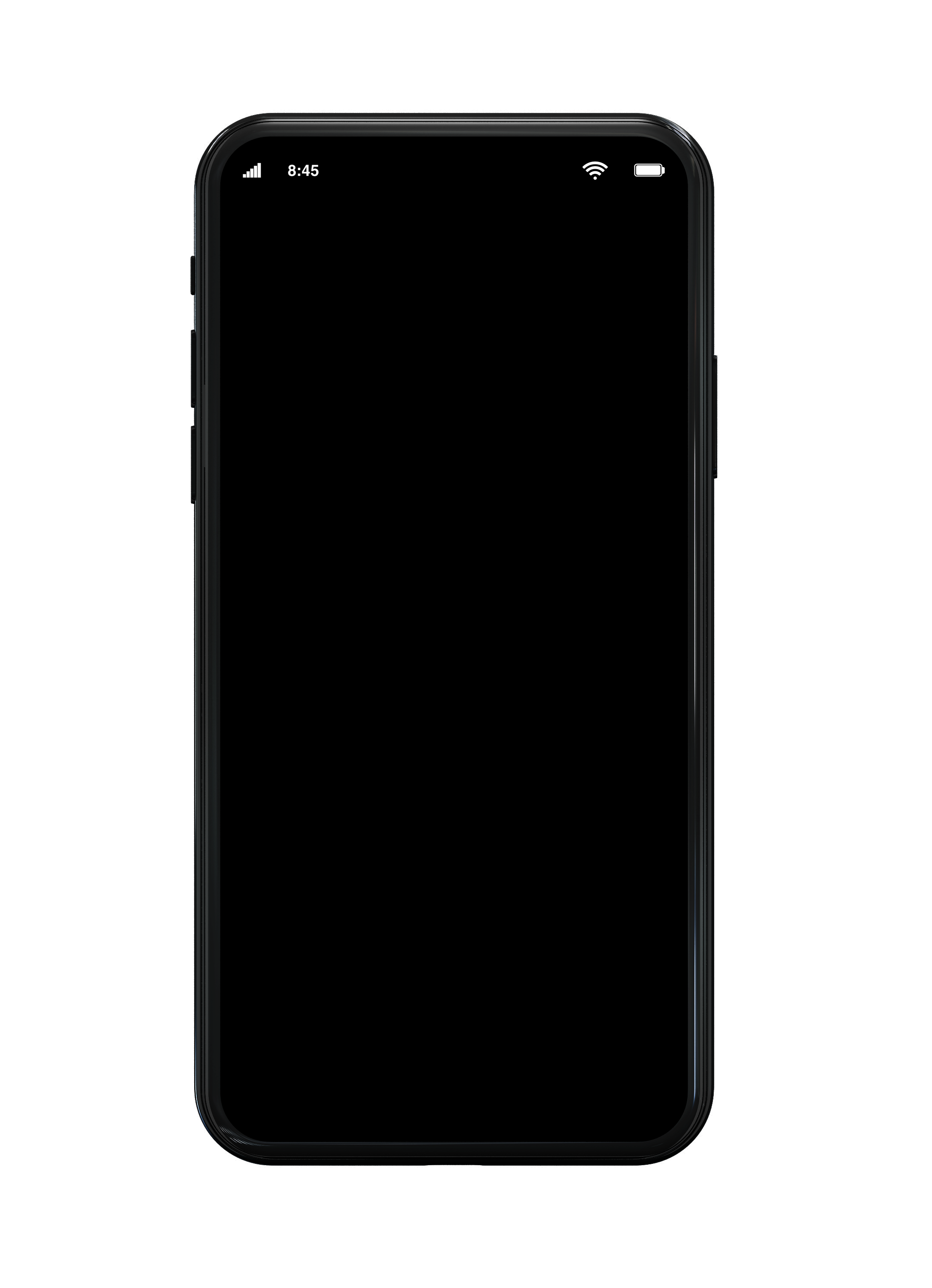 Back
Back	WING FACTORY
WING FACTORY
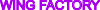 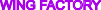 Pago
Pago
Mis métodos de pago
Escribe algún código de promoción
Escribe algún código de promoción
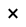 Resumen
Resumen
Subtotal
Otros medios de pago
Para finalizar la venta, tu cliente podrá  elegir su medio de pago.
S/ 38
S/ 38
8
Pago Prueba
Propina
S/ 0
S/ 0
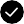 Total	S/ 38
Total
S/ 38
Pagar Con Pago Prueba S/ 38
Se notificará al teléfono

51954702029
51954702029
Seleccionar medio de pago
Seleccionar medio de pago
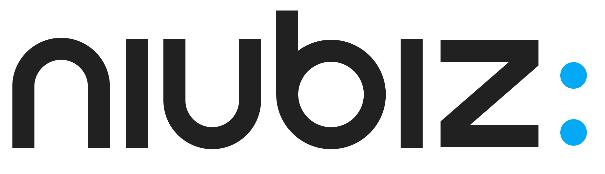 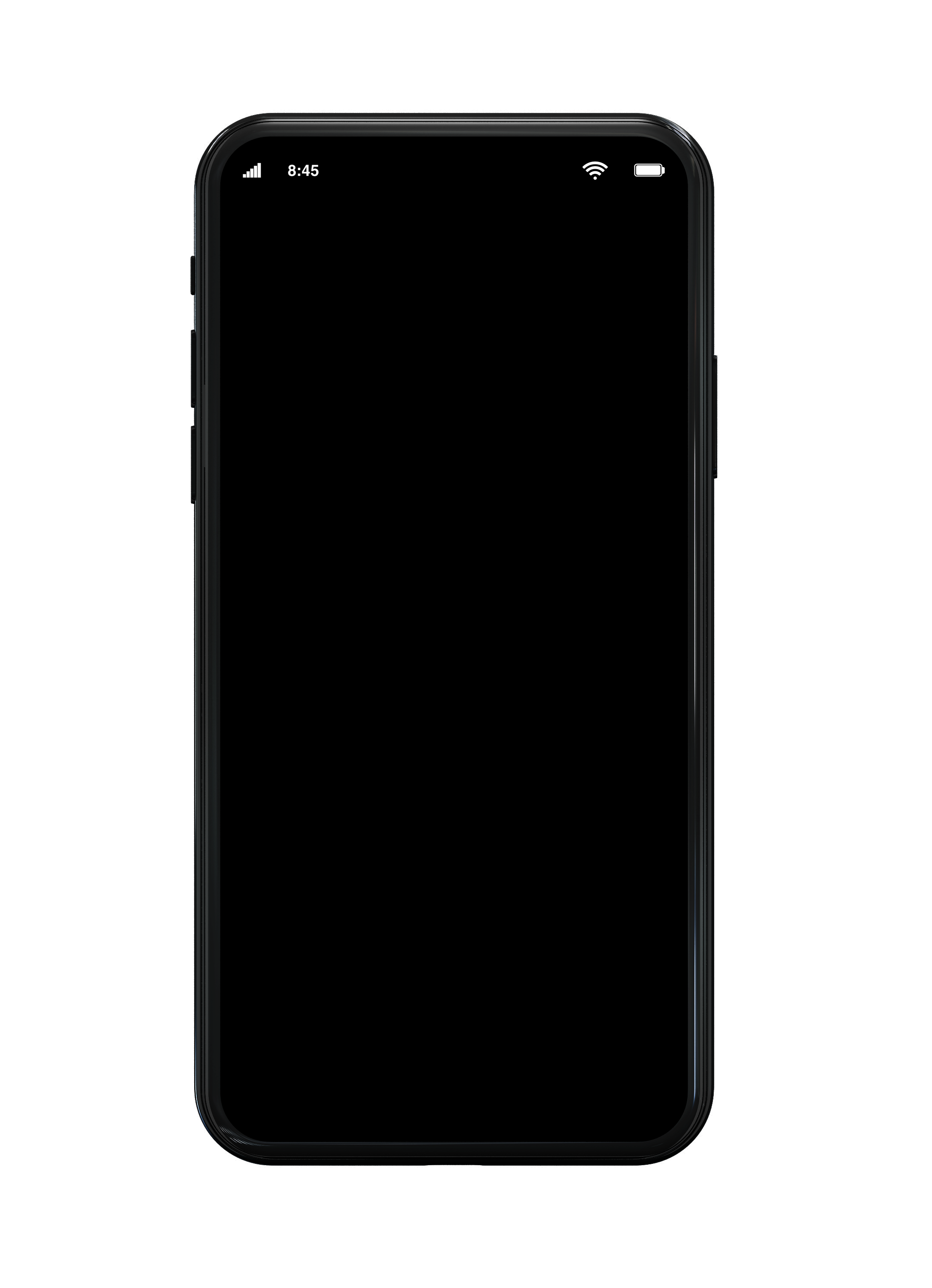 ¿Cómo ingresa el
cliente a Niubiz go?
WING FACTORY
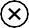 Retiro
Orden #295066
¿Hubo un problema con su órden?
Retiro Orden #295066
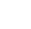 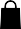 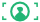 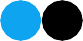 Pagado
En  preparación
5 min aprox.
Pedido Listo
12:35
x1 Alitas con papas
S/ 19
x1 Alitas con papas
S/ 19
Aparecerá la confirmación del pedido indicando si la orden está en preparación o  listo para pagar. Tendrá la opción de añadir algún plato más.
9
Total
S/ 38
Subtotal
S/ 38
Pedir algo más
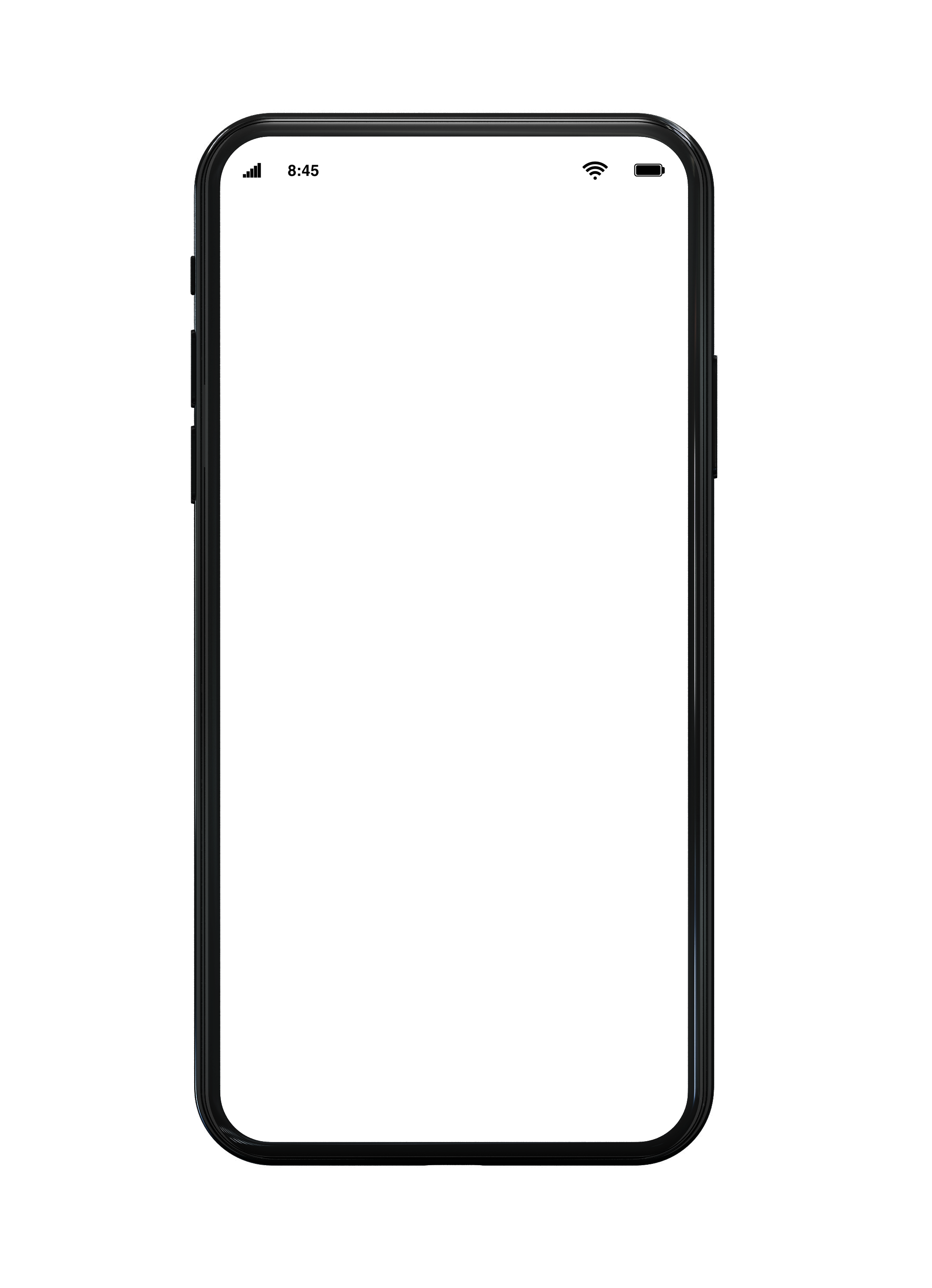 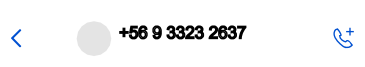 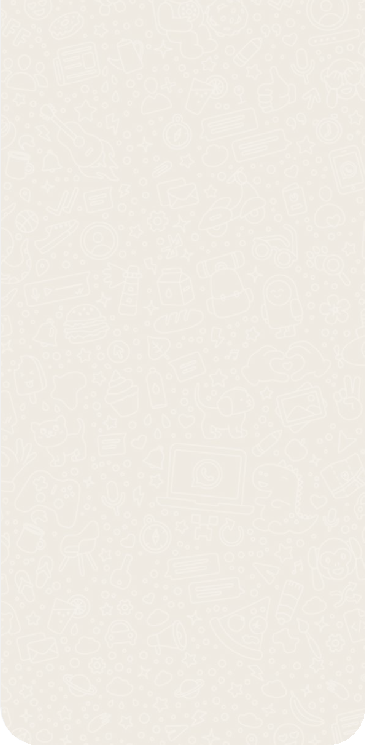 +56 9 3323 2637
pulsa para añadir a contactos
160
2 MENSAJES NO LEÍDOS
Hoy
Al cliente le llega un mensaje de Whatsapp  informando que el pedido está en  preparación e informando que el pedido  está listo para recoger.
Tu orden 2059566 en WING  FACTORY ha sido aceptado, el tiempo
de entrega aproximado es de 5 minutos.  Si deseas ver el estado de tu pedido,  agréganos a tus contactos y haz
click en el siguiente enlace: https://  app.qrmenu.cl/carrito-pedido/  295066
13:14
10
Tu orden 295066 en WING FACTORY  está lista para ser retirada en la zona  de retiro señalada en el local
13:14
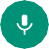 Mensaje
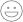 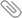 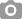 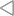 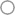 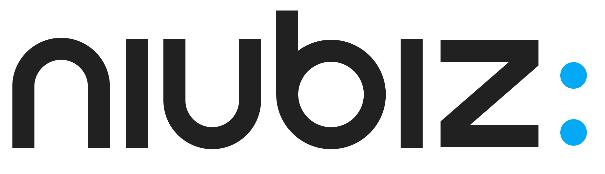 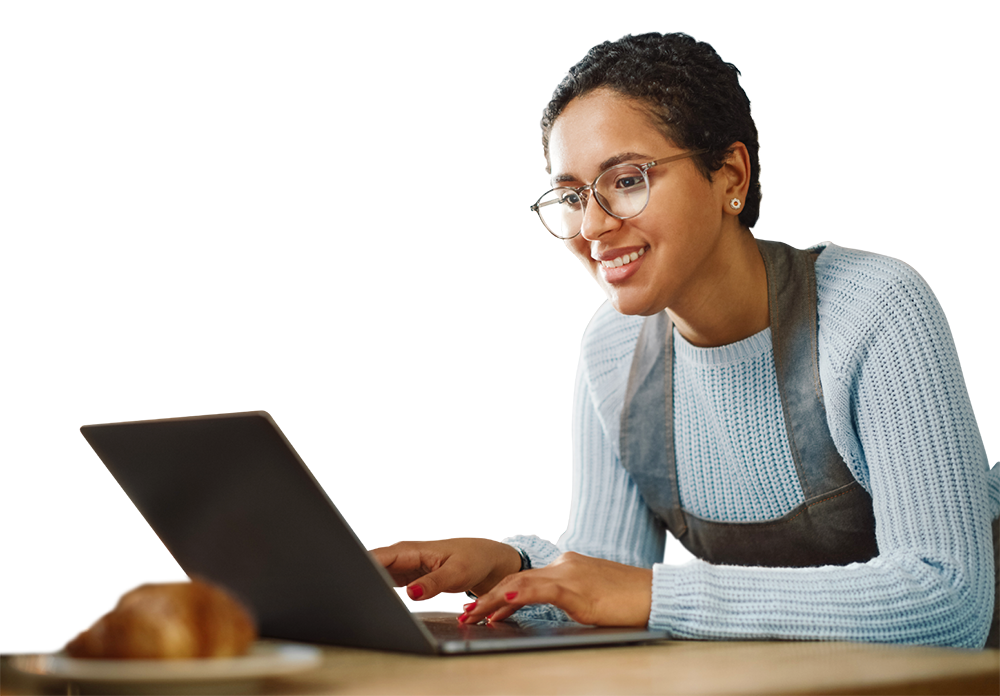 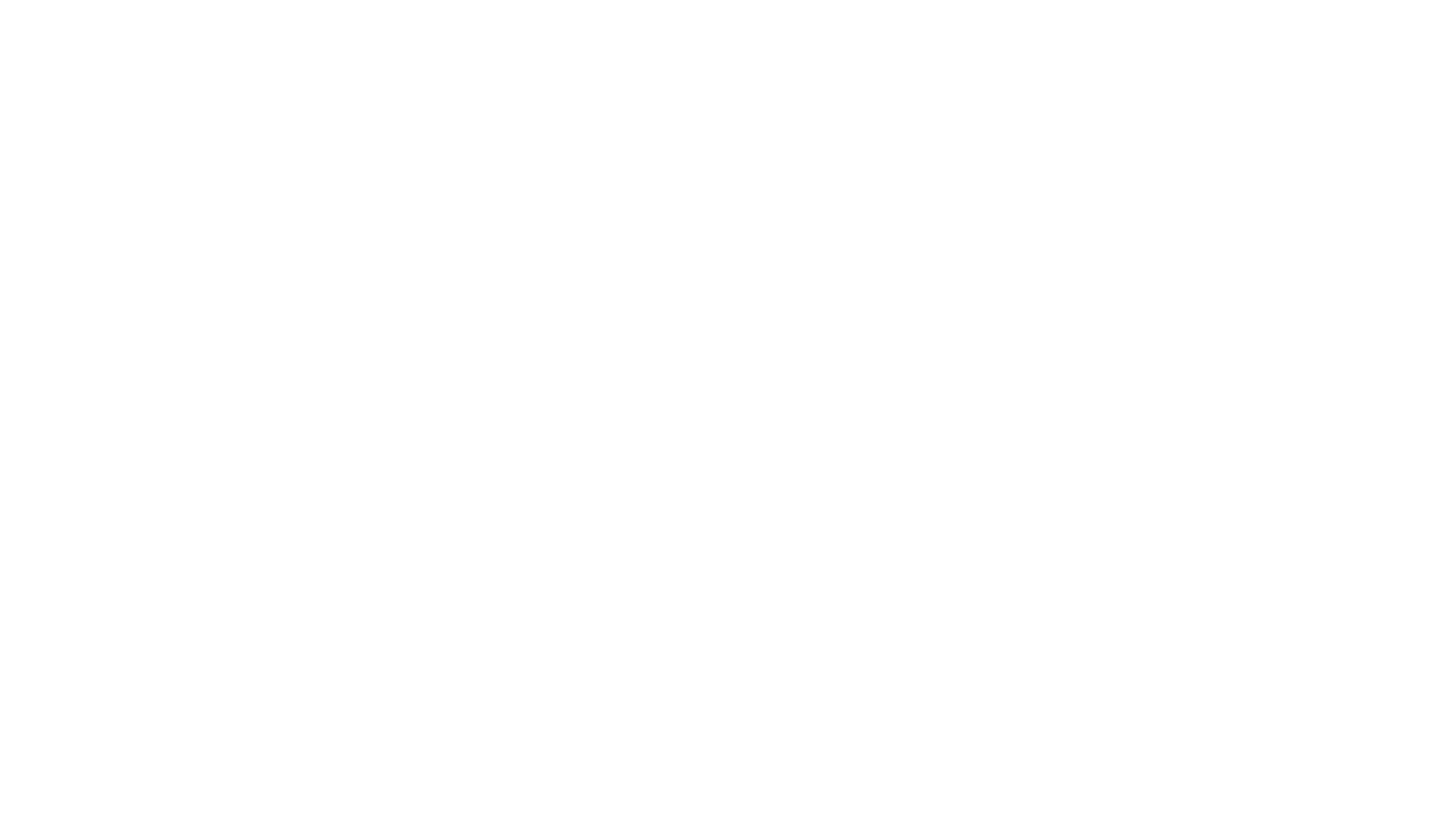 Conoce tu
Dashboard
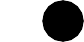 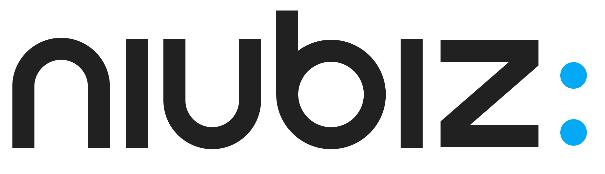 ¿Como ingresar a
la plataforma?
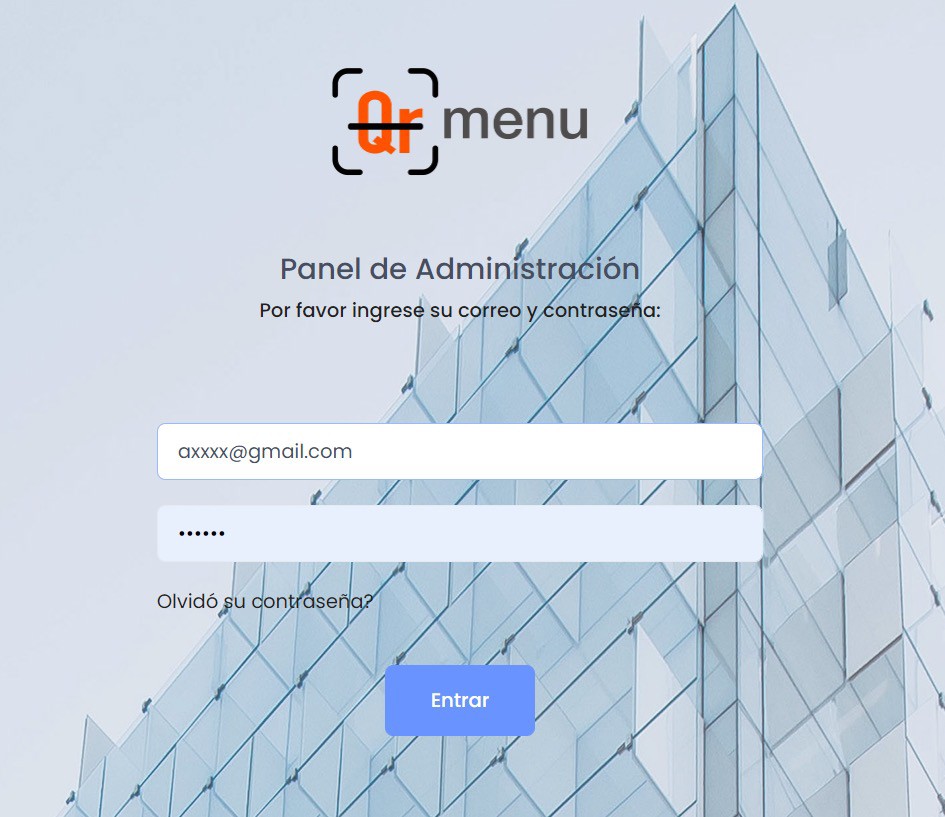 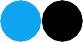 Debes ingresar a la siguiente URL:
https://admin.qrmenu.cl/login
A tu correo se envían las credenciales de  acceso , el mail tiene contacto:
Se envían 2 usuarios:
Perfil Administrador
1
2	Perfil operaciones (Mozos)
Ingresar con el usuario y contraseña del  “Perfil Administrador” Dar clic en “Entrar”
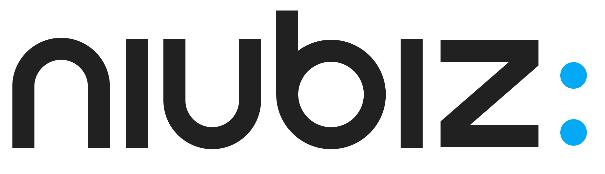 ¿Como ingresar a
la plataforma?
Podrás elegir el rango de  fechas que deseas  visualizar
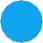 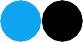 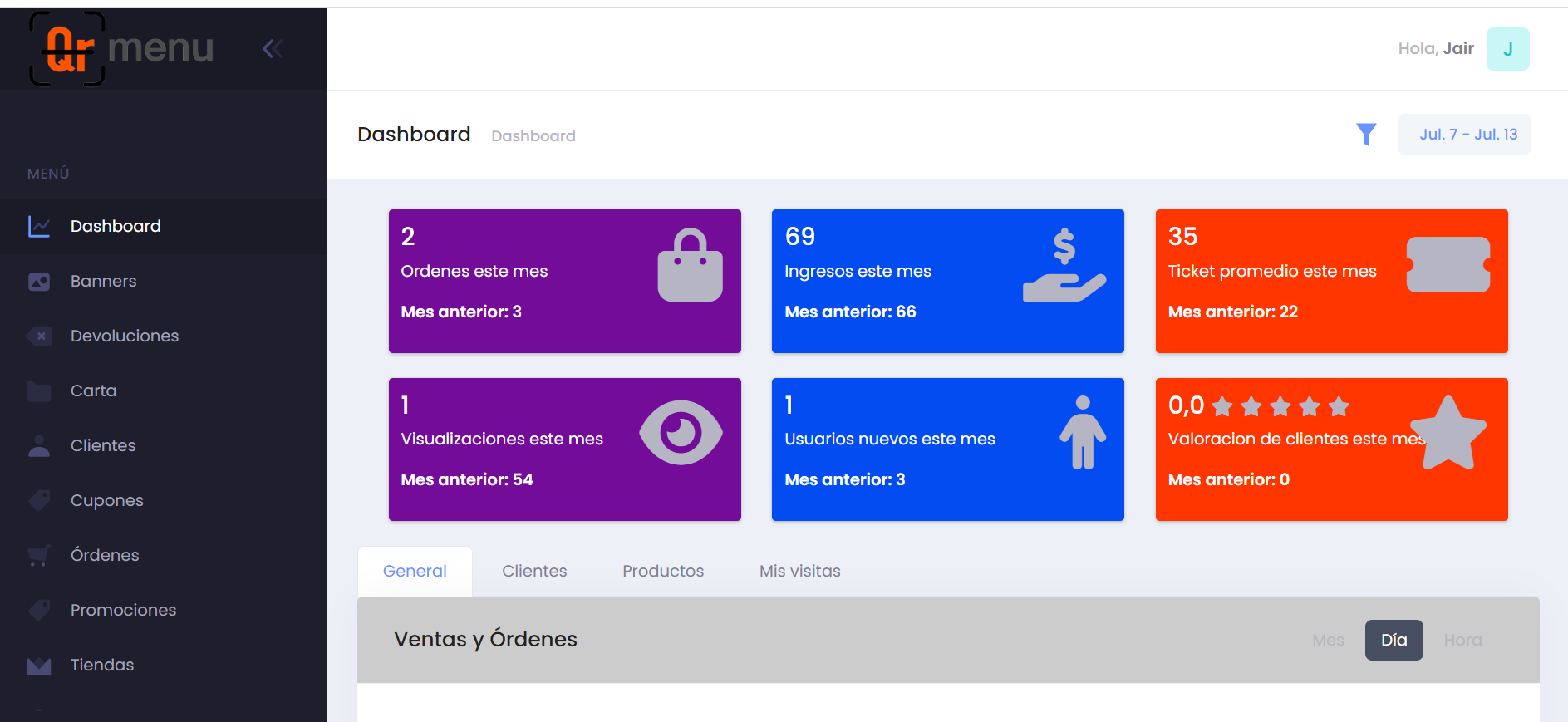 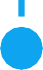 Tendrás un menú  desplegable con varias  opciones
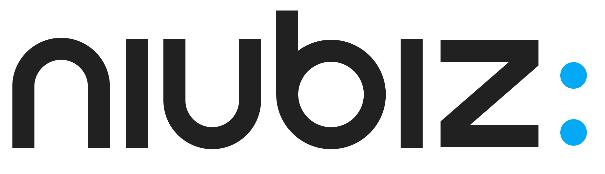 Botón
Dashboard
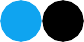 Podrás ver información sobre:
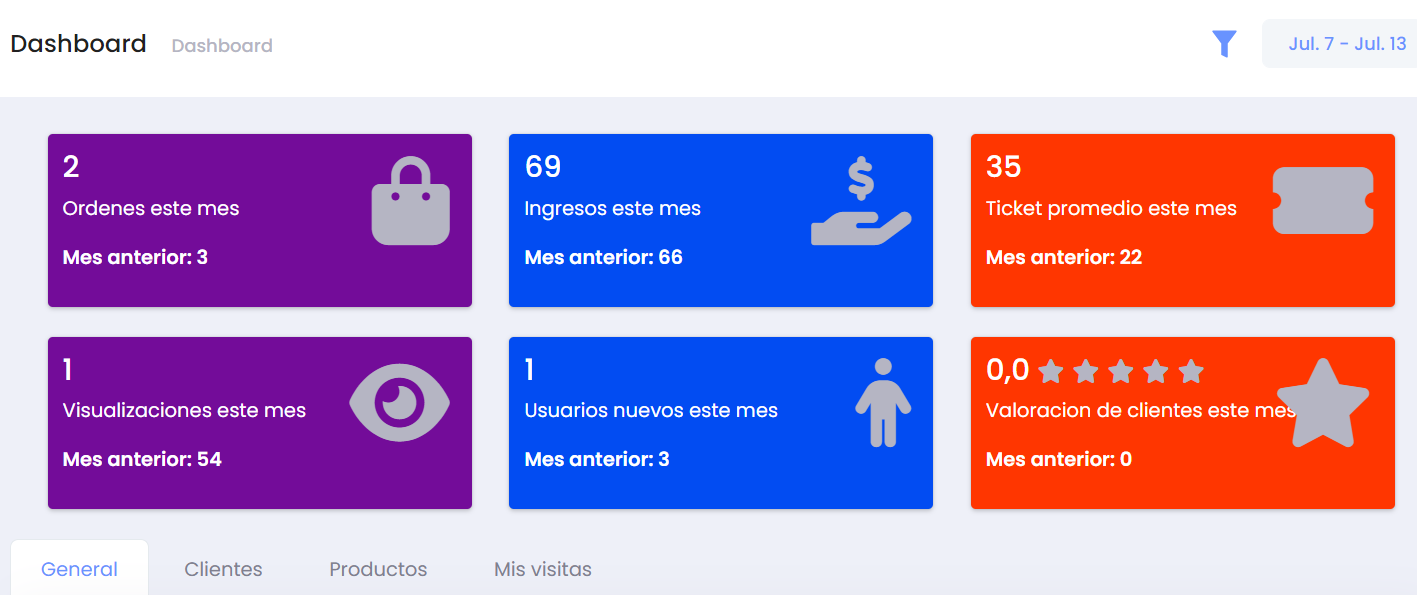 Órdenes
Ingresos  Usuarios
Ticket Promedio 
Valoración de Cliente


General
Clientes  Productos  
Mis visitas
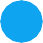 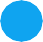 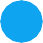 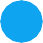 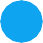 Tendrás en línea, estadísticas a nivel:
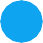 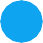 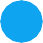 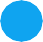 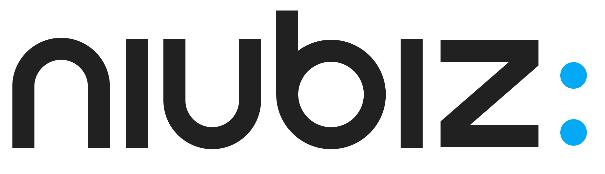 Botón Dashboard
Nivel general
Podrás ver la siguiente información:
Ventas y órdenes: Tendrás vista a nivel mes, día y hora del volumen de  venta realizada y la cantidad de  ordenes realizadas.


Mis ingresos: Podrás visualizar  como se distribuyen las ventas, por  consumo en mes, delivery y para  llevar.
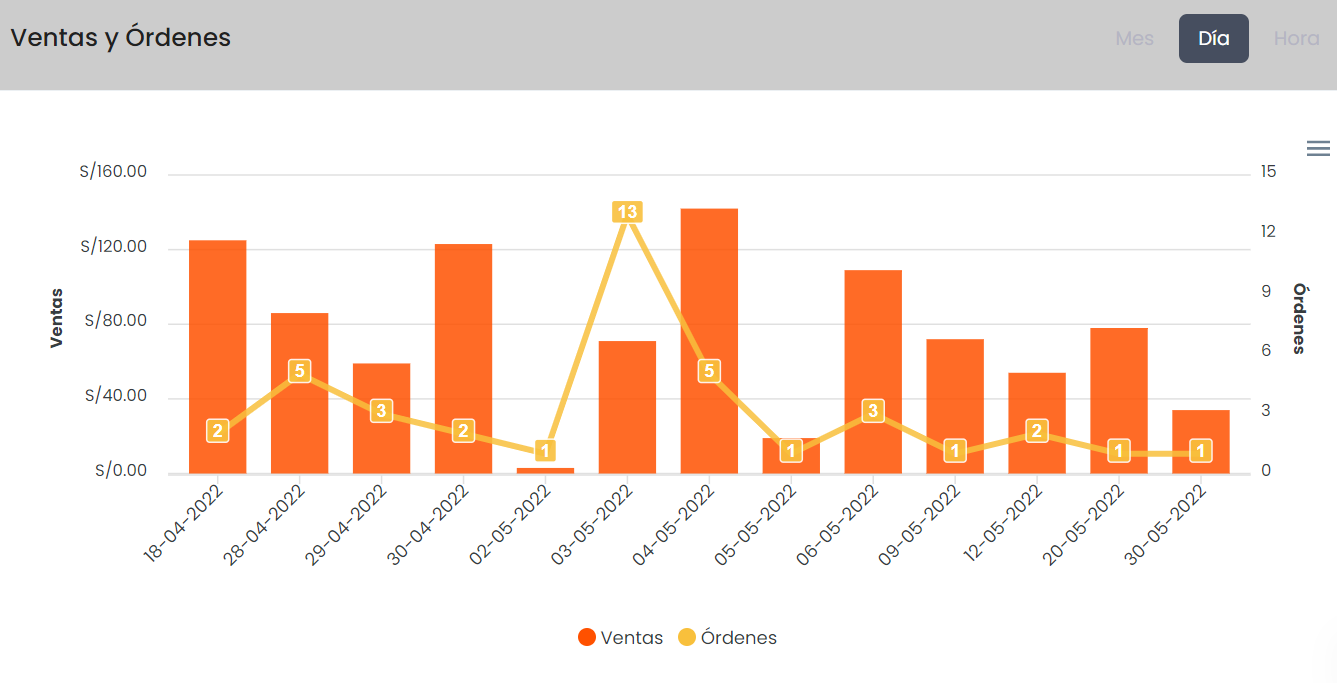 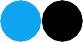 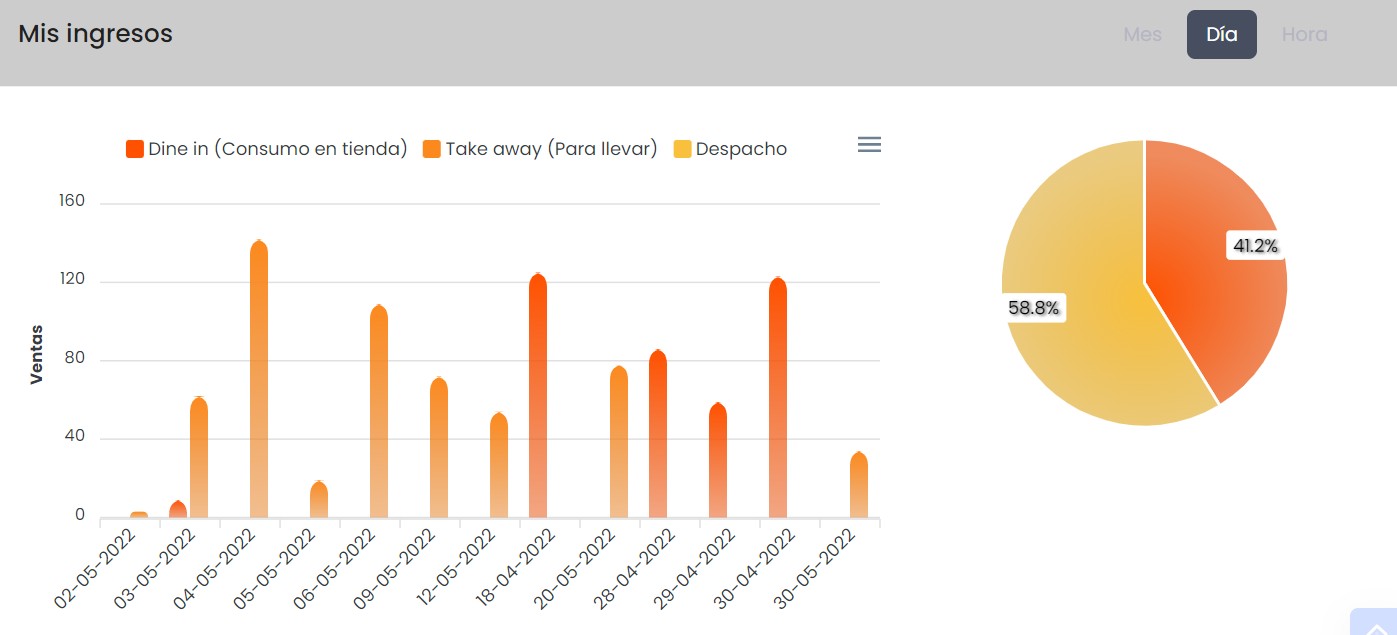 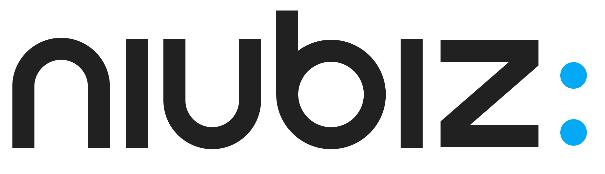 Botón Dashboard
Nivel general
Podrás ver la siguiente información:
Ticket promedio: Indica cuál es el ticket  promedio de consumo de tu restaurante a  través de ventas por Niubiz go

Productos más vendidos y ventas por hora: Podrás visualizar la distribución por  platos más vendidos. Y tambien podrás ver la  distribución de consumo por hora.

*Valoración clientes: Cuenta con una  sección de valoración del cliente hacia el  restaurante
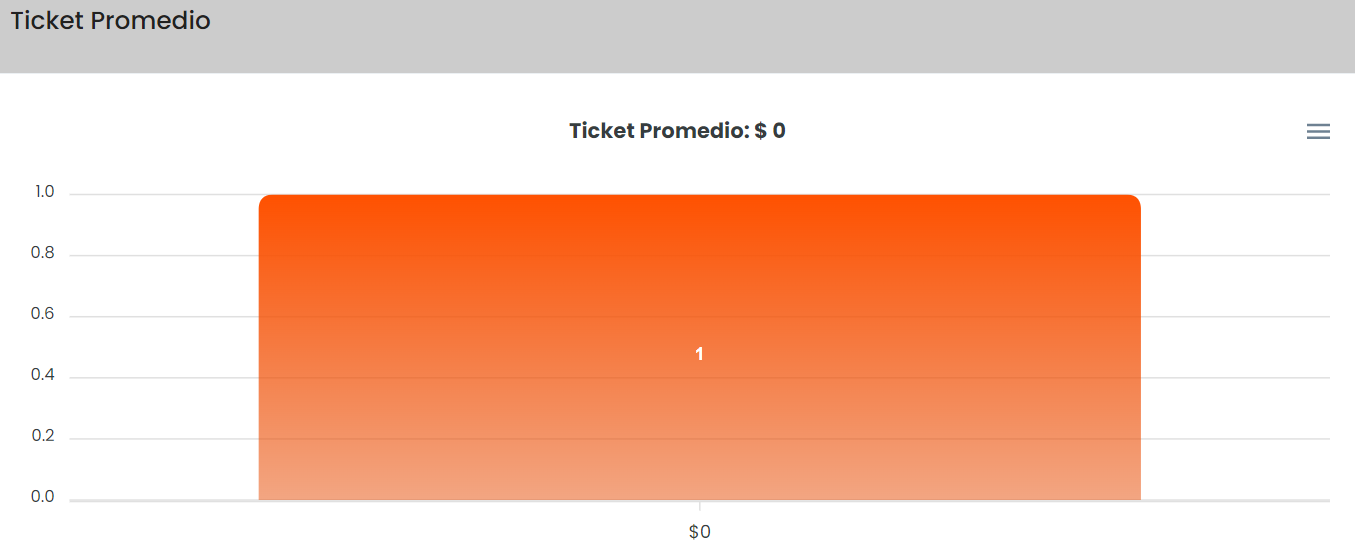 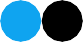 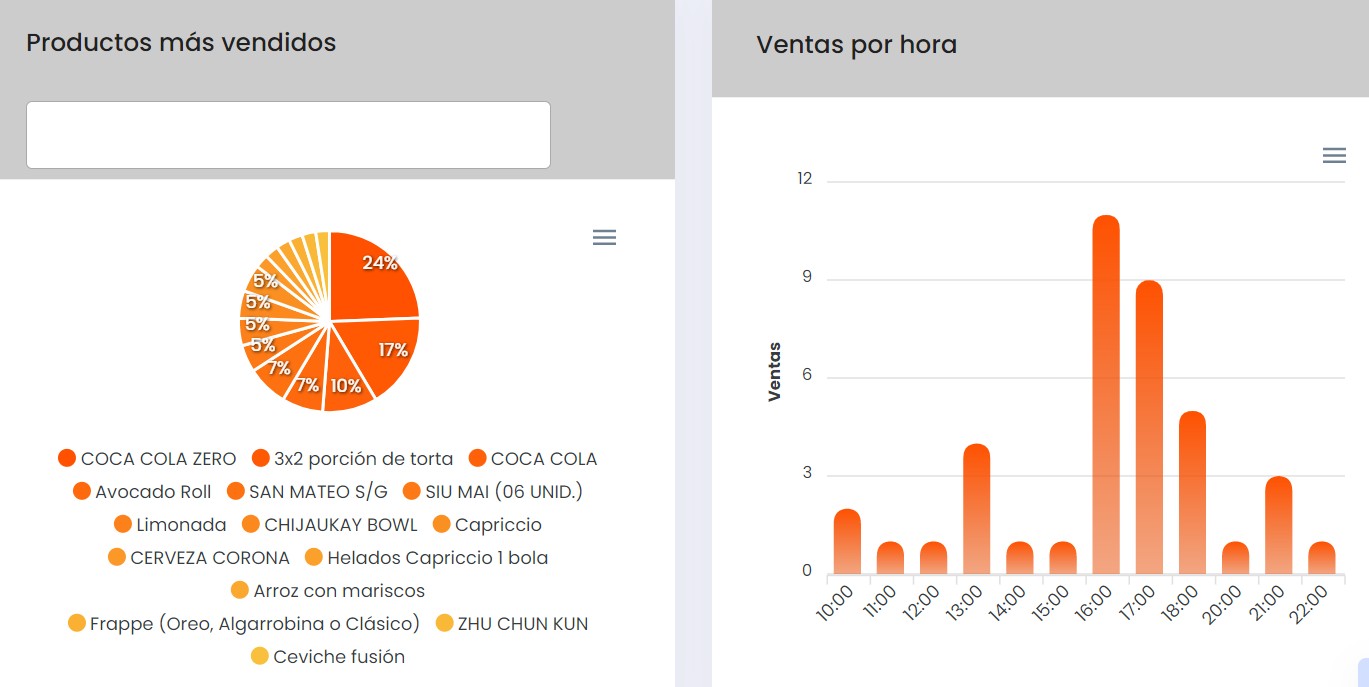 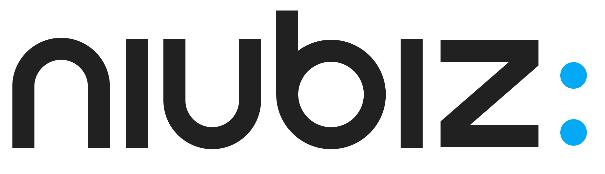 Botón Dashboard
Nivel clientes

Podrás ver la siguiente información:
Mis clientes: Tendrás vista a  nivel de cantidad de clientes  durante mes, día y hora. Indica  información de cuántos clientes  consumieron una vez sin volver y  cuántos clientes son nuevos de  los últimos 7 días.
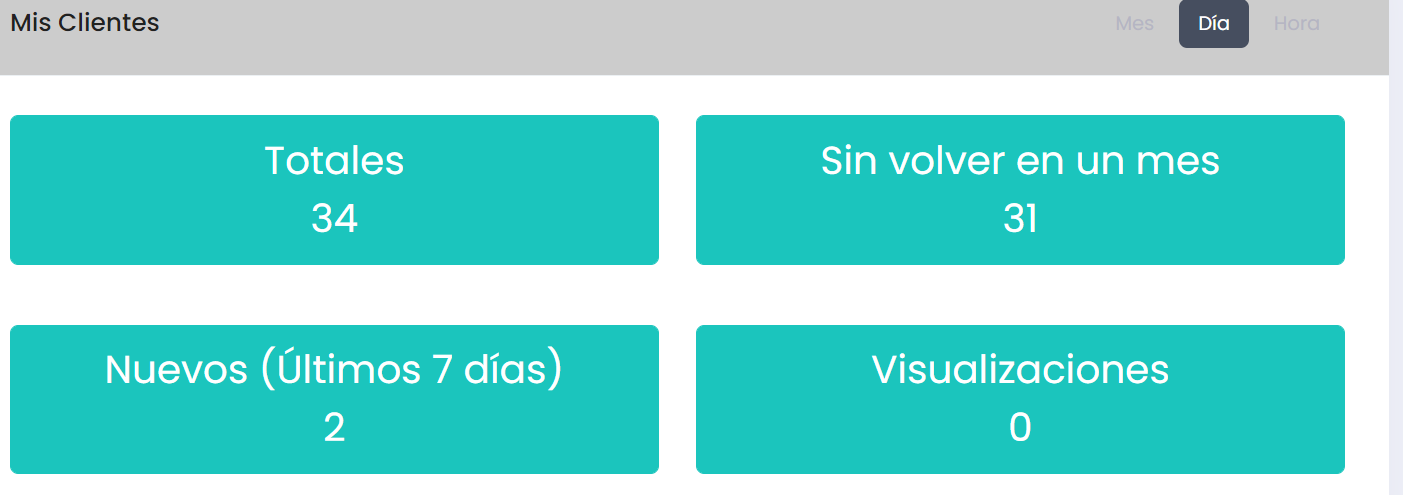 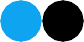 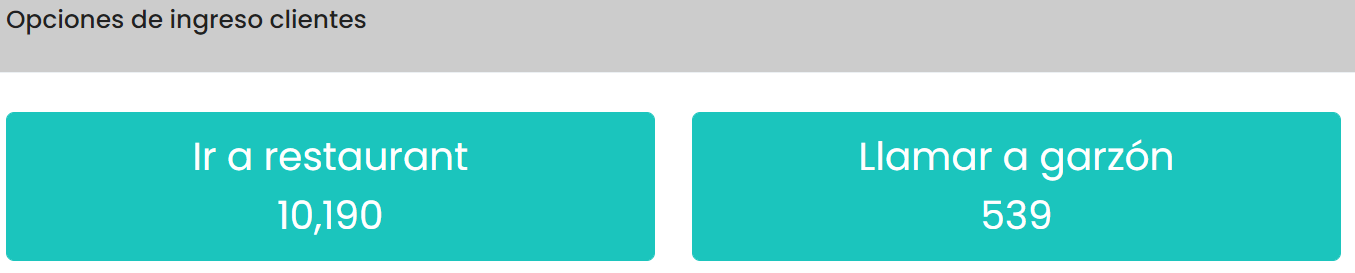 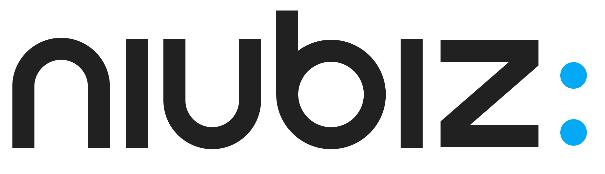 Botón Dashboard
Nivel clientes
Podrás ver la siguiente información:
Clientes: Podrás elegir por nombre de cliente y te saldrá todo el detalle  de las compras del cliente en específico.

Asimismo, podrás ver las últimas  compras del cliente seleccionado.
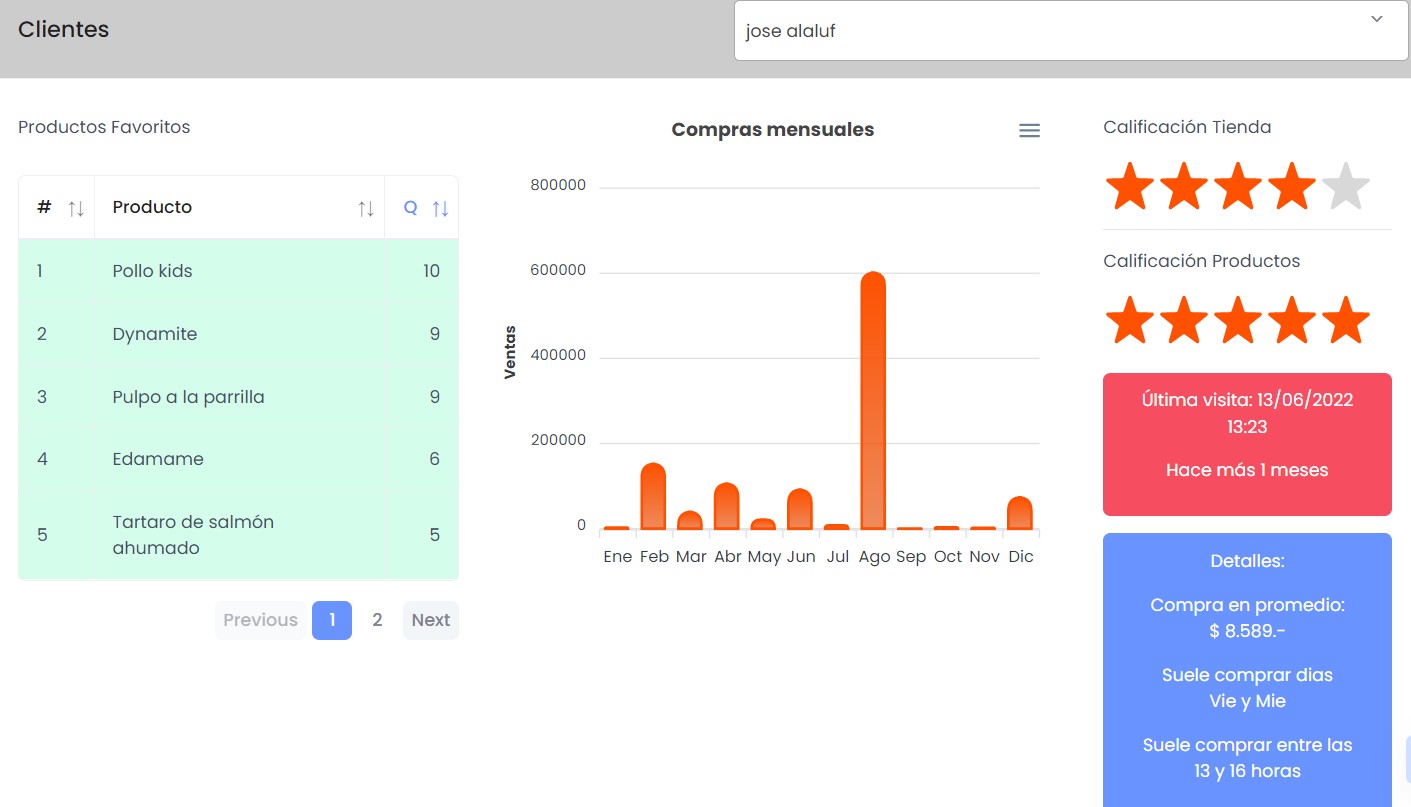 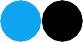 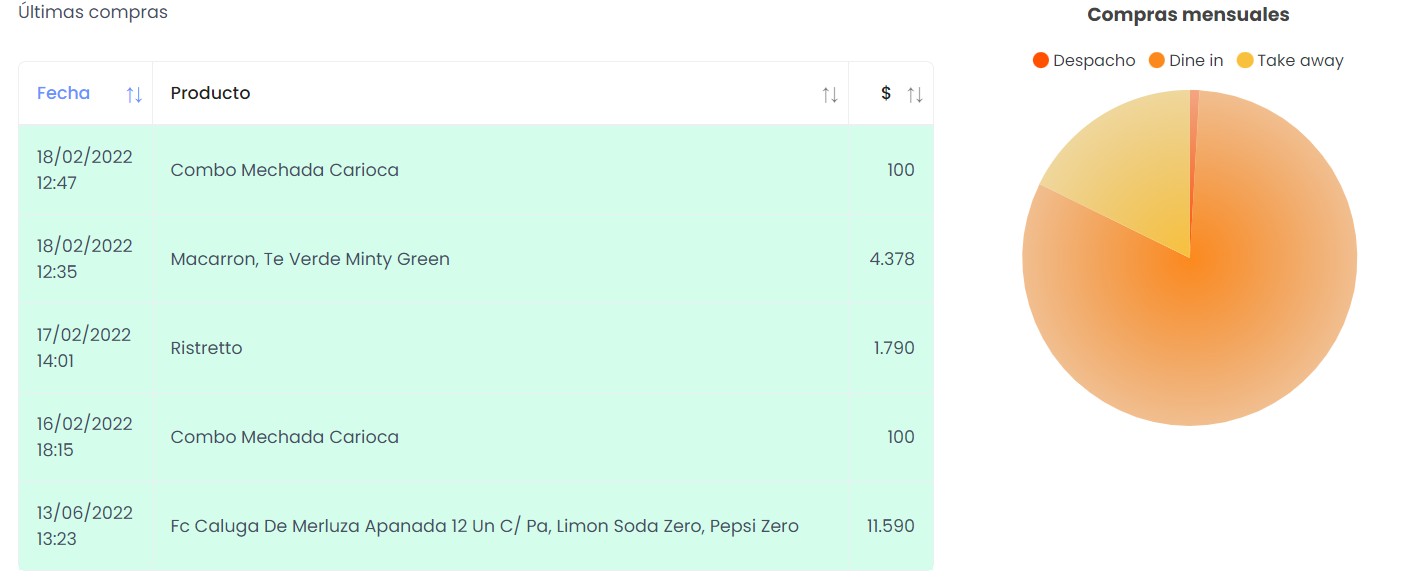 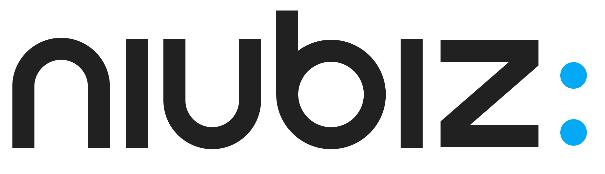 Botón Dashboard
Nivel productos
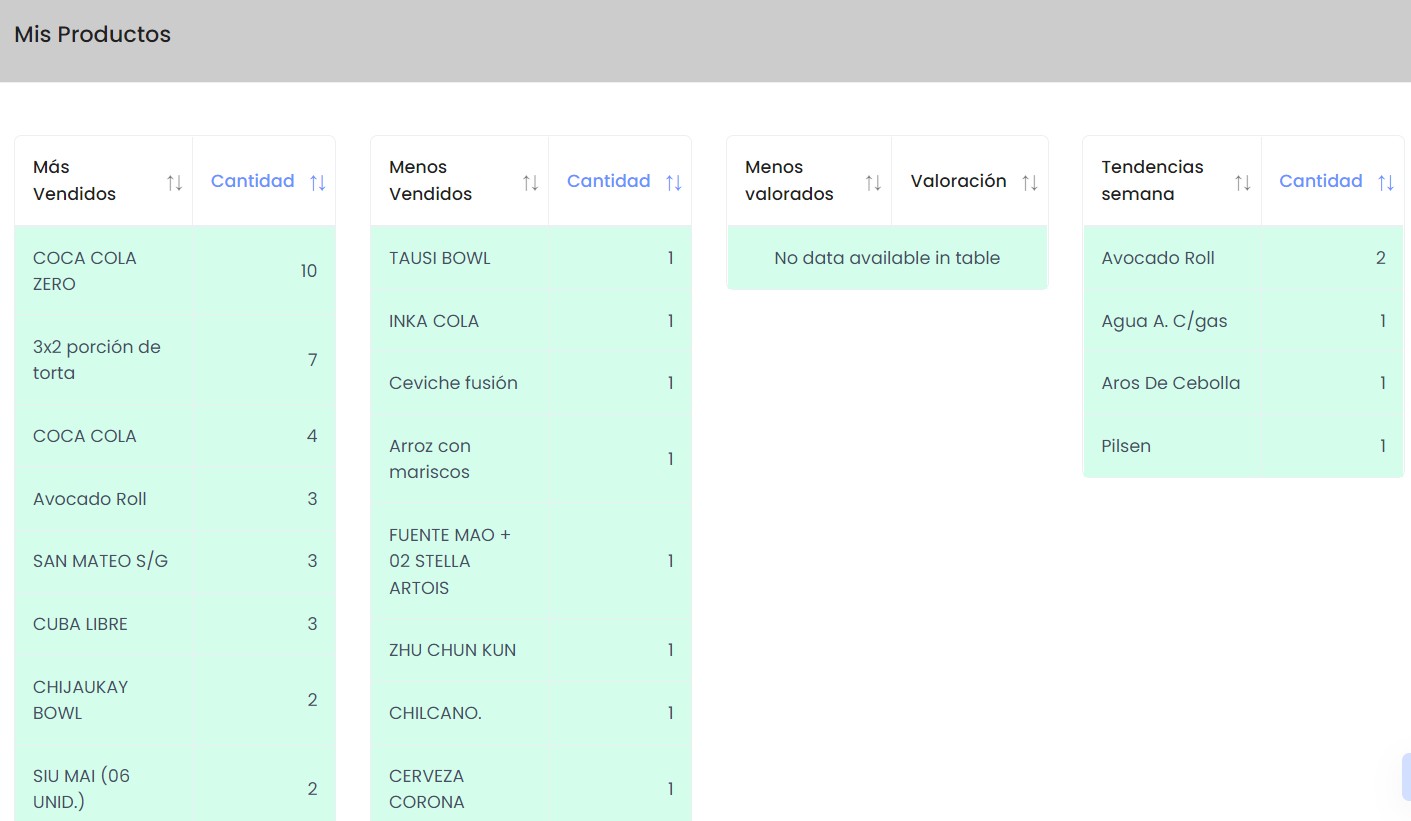 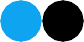 Podrás ver la siguiente información:
Mis productos: Puedes visualizar  tus productos más vendidos, los  menos vendidos, los más valorados  por clientes y la tendencia de  compra semanal.

Podrás elegir un plato específico  para ver el  detalle de ventas diarias  y valoraciones.
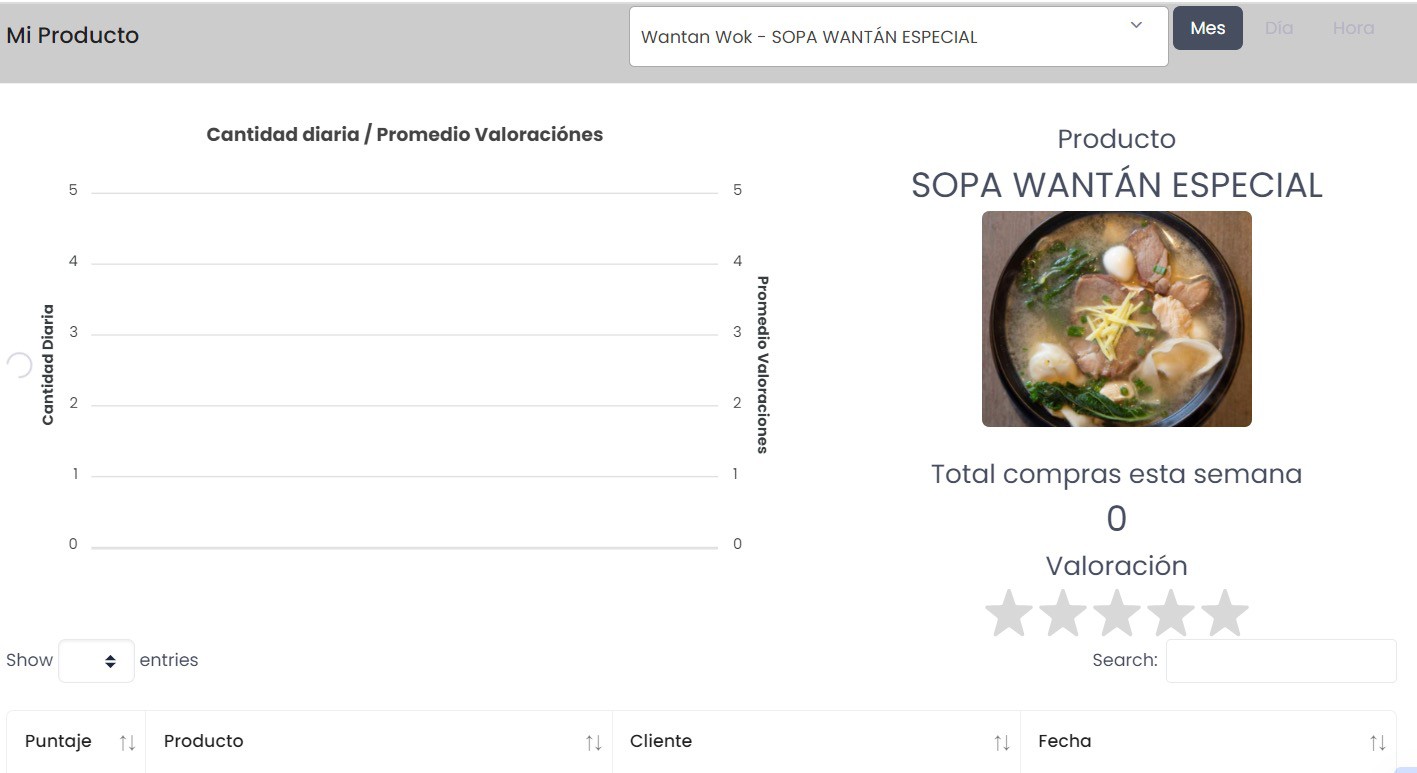 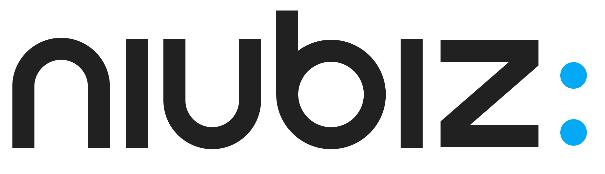 Botón Dashboard
Nivel visitas
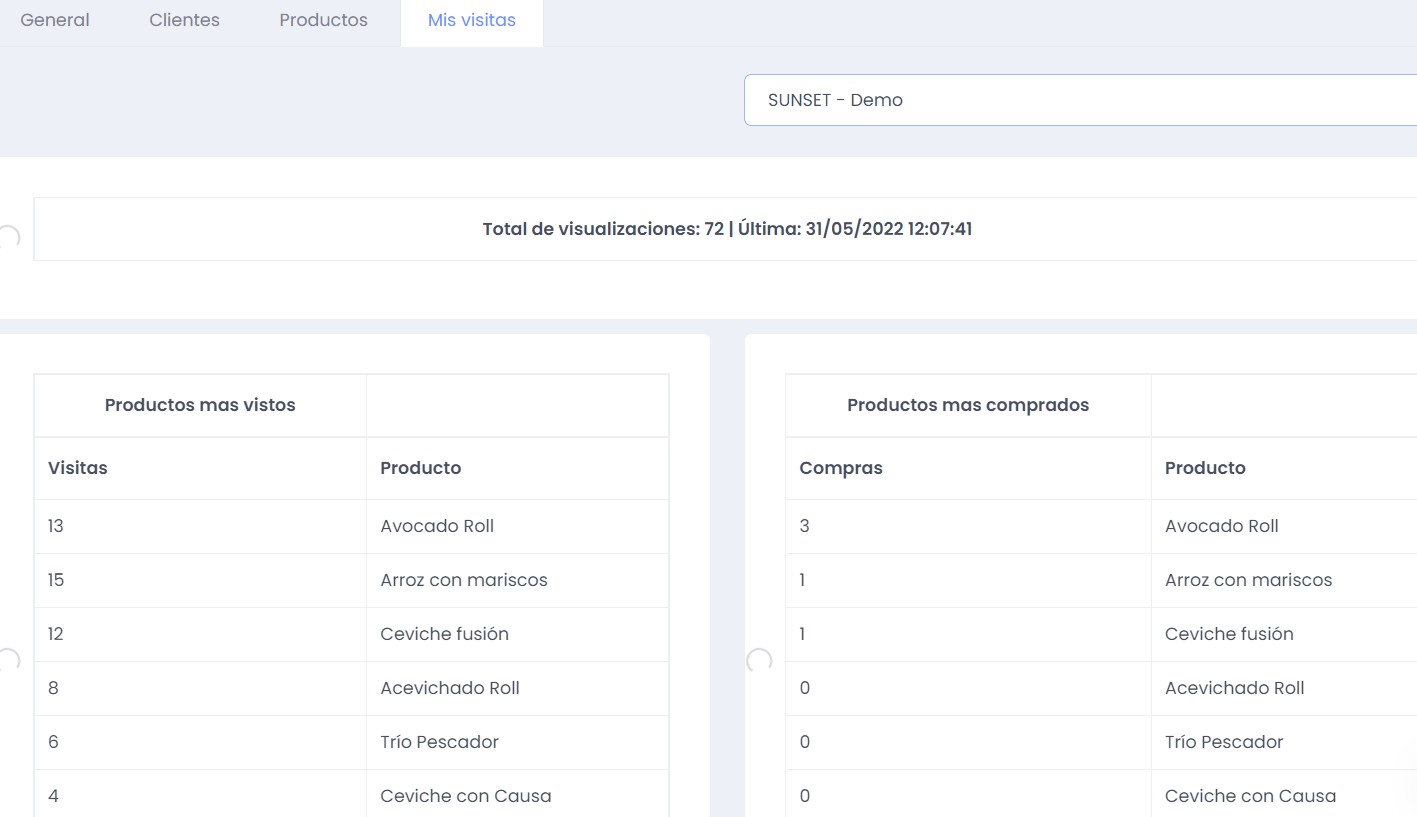 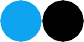 Podrás ver la siguiente información:
Productos más vistos: Los clientes que revisaron el detalle del  plato pero no necesariamente lo compraron
Productos más comprados: Los platos más consumidos a través de Niubiz go.

Tendrás un reporte por plato a nivel de vistas, venta, tasa de 	   venta, unidades vendidas y valoración.

Podrás visualizar un reporte de tiempos de respuesta desde  que se ingresa el pedido hasta que se entrega al cliente.
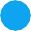 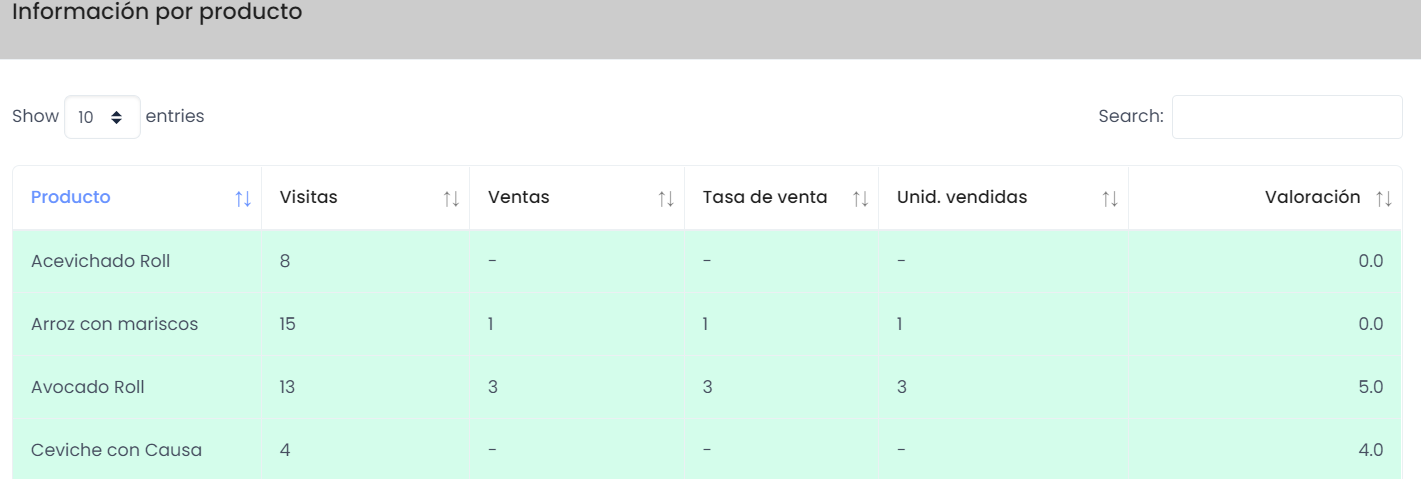 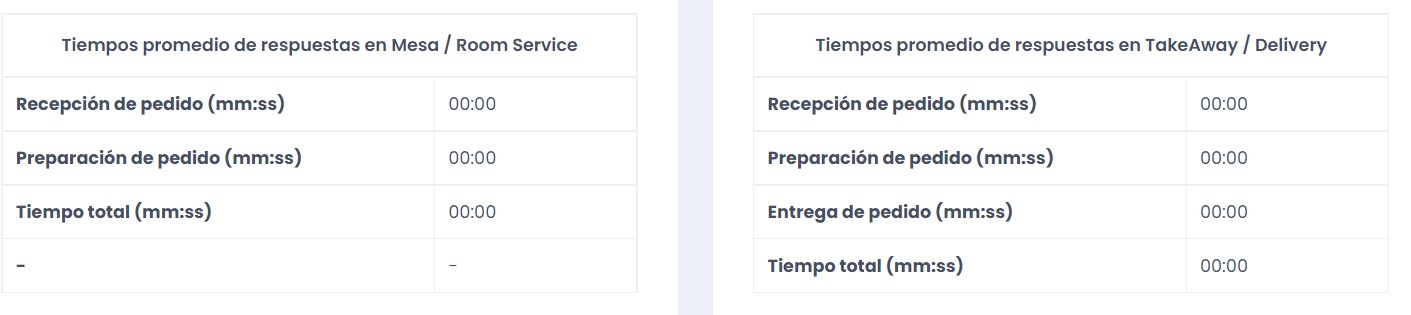 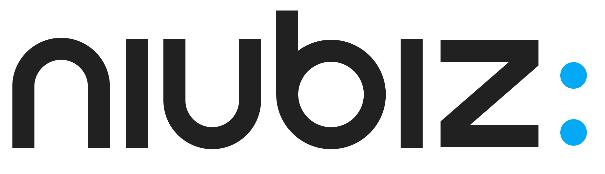 Botón Banner
Es una forma para destacar la carta en el App
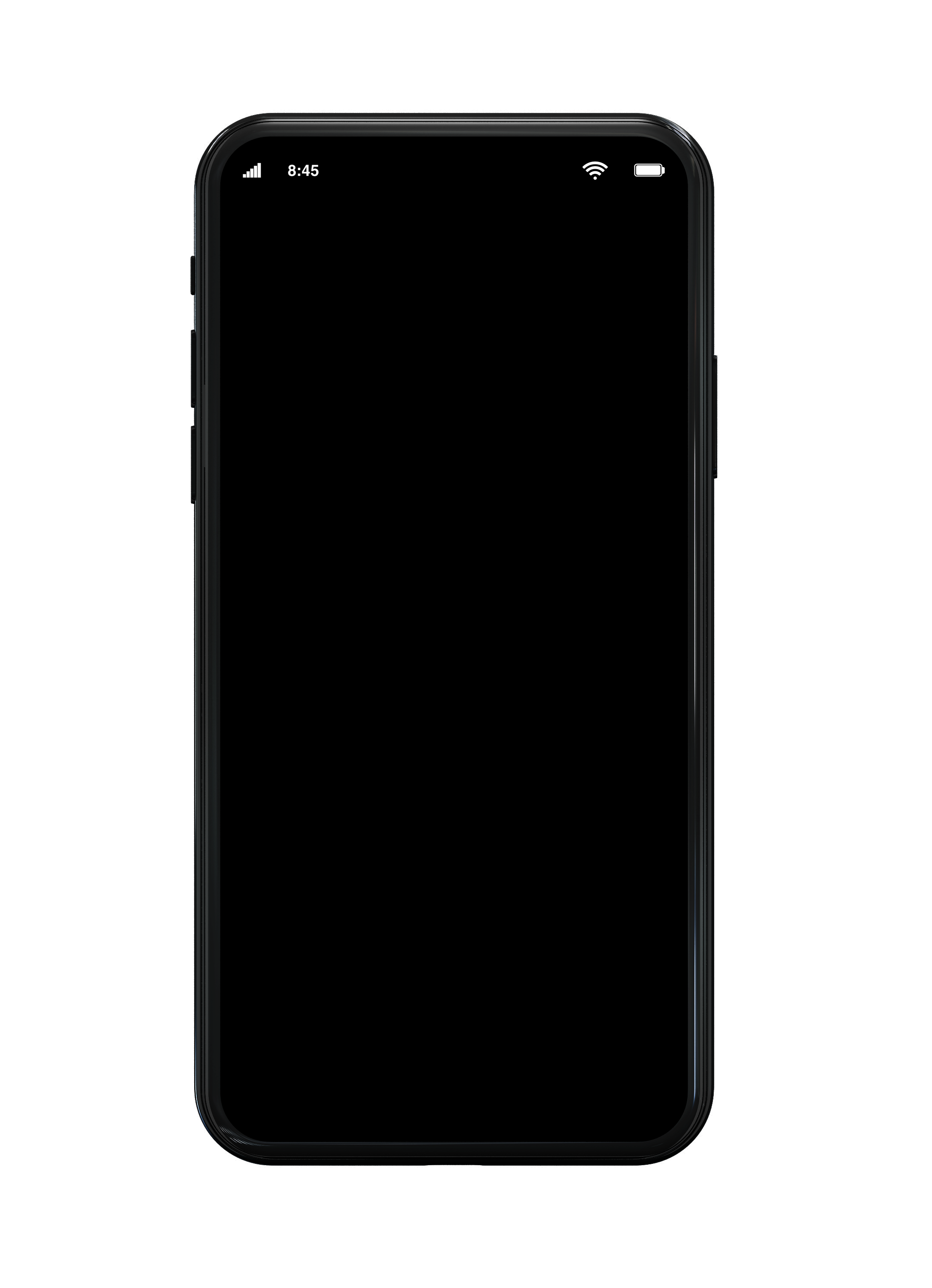 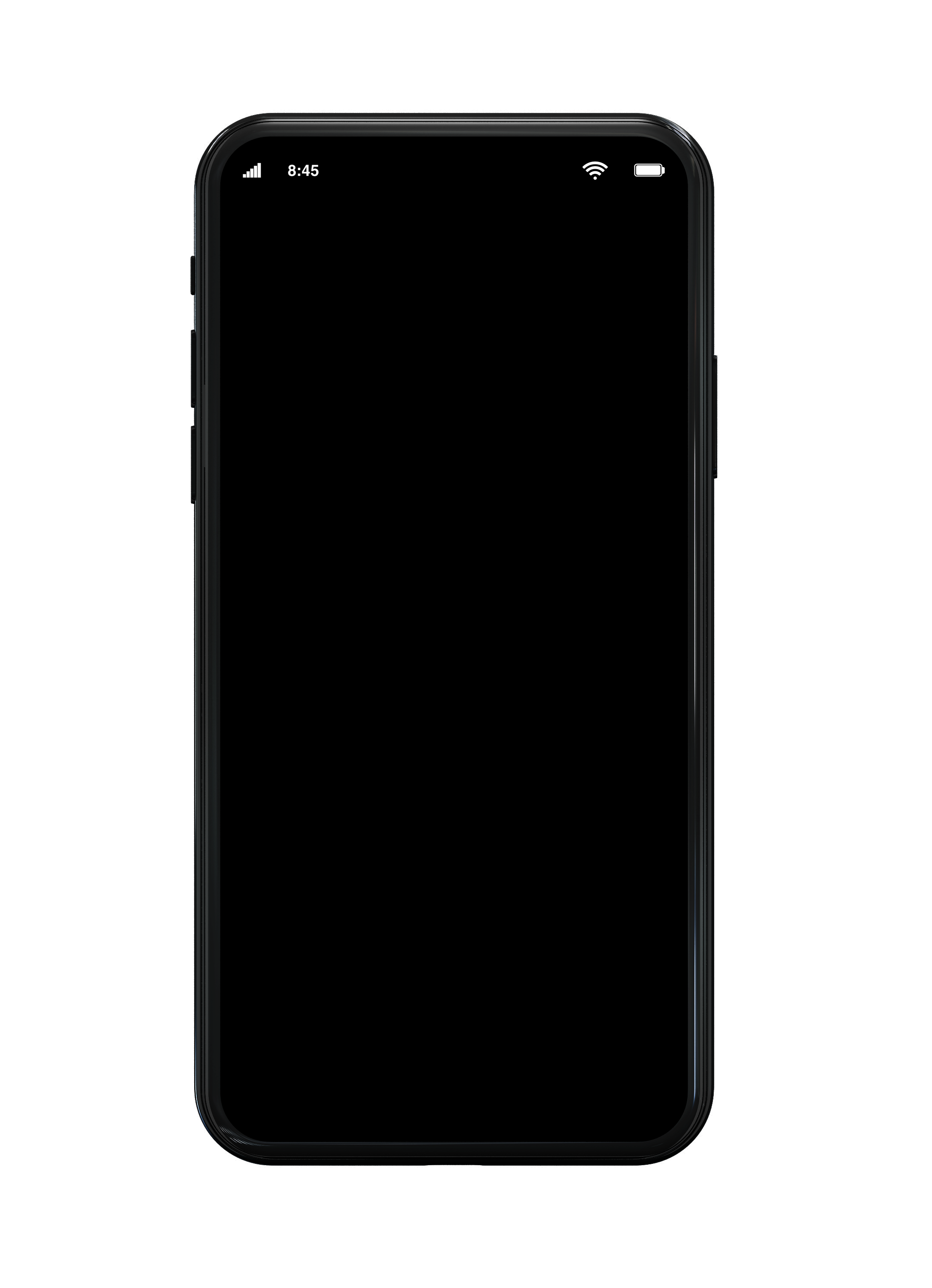 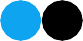 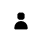 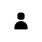 Wing Factory
Wing Factory
Buscar
Buscar
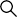 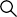 CÓCTELES
COMBINADOS
CÓCTELES
COMBINADOS
S/ 19.99
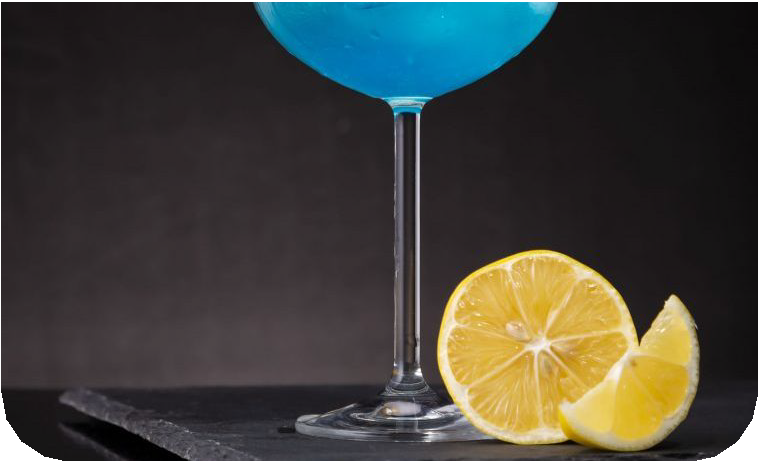 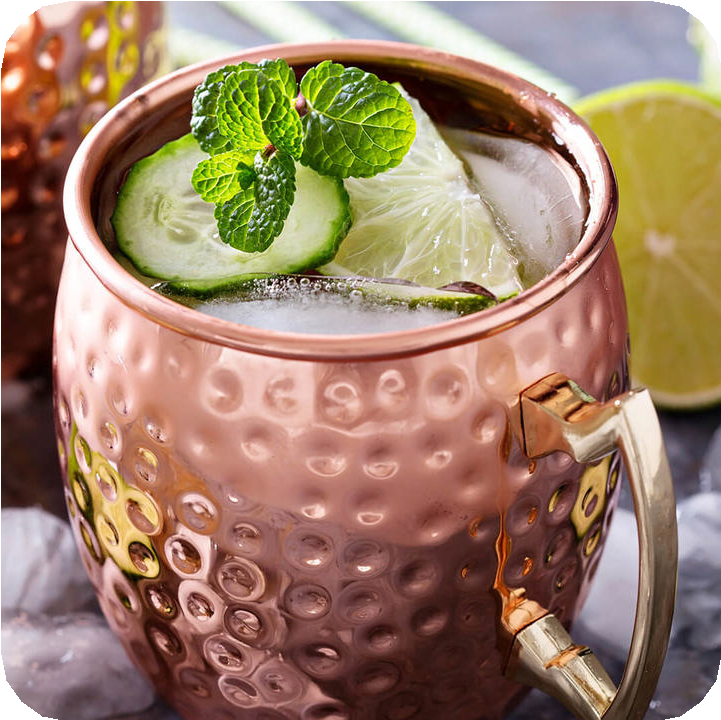 Moscow Mule
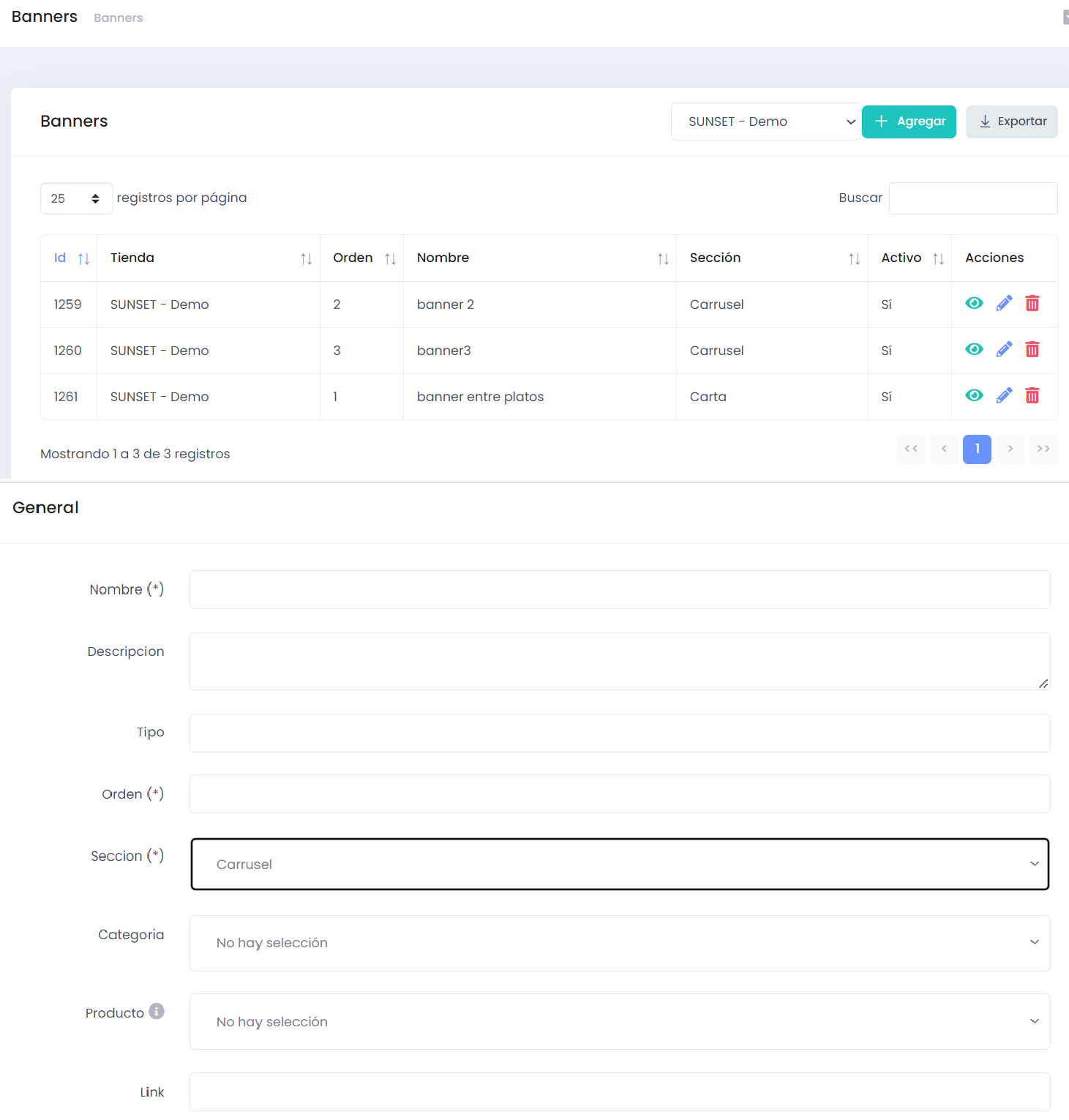 1
Dar clic en agregar
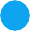 S/ 21.99
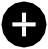 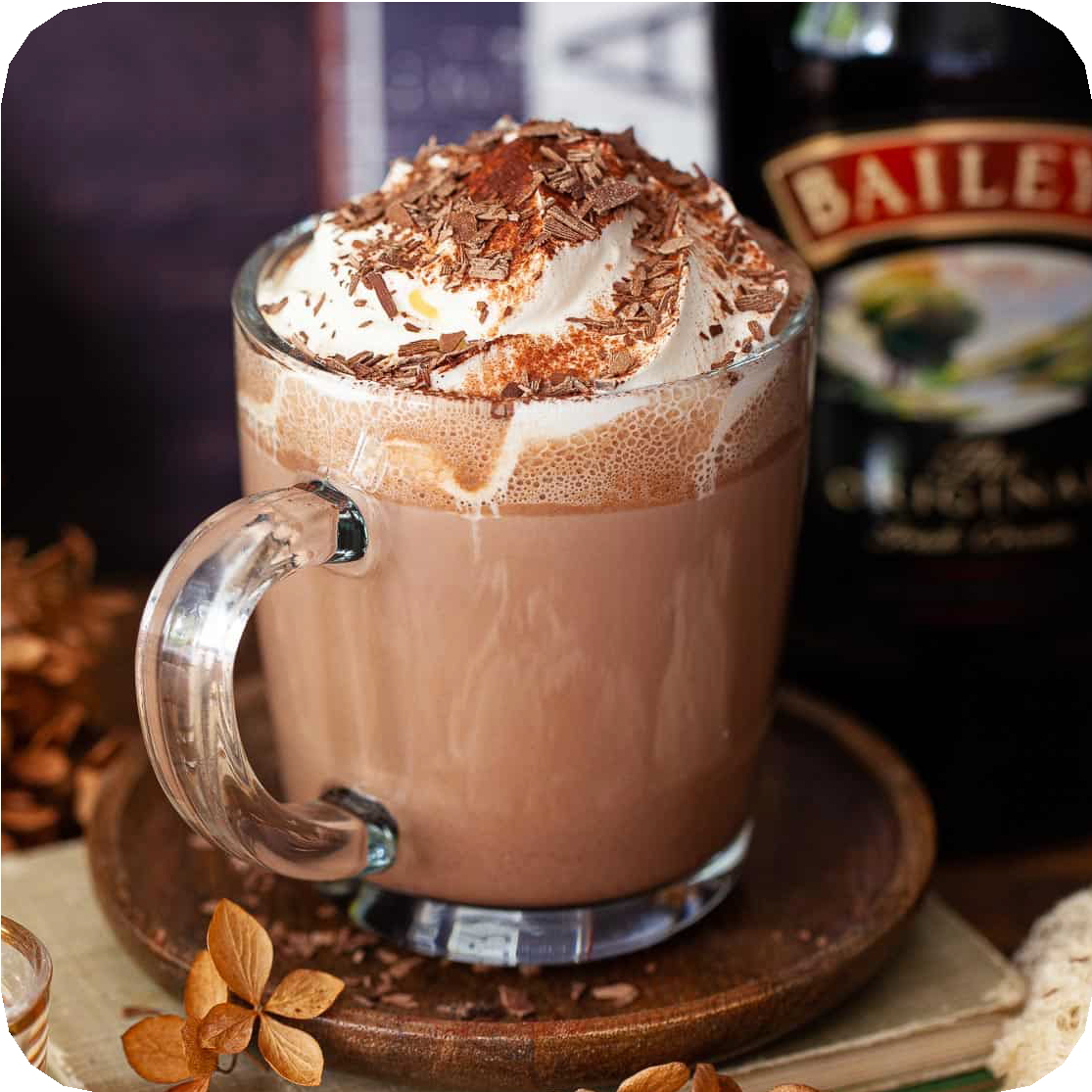 Baileys Berries

S/ 24.99
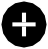 NUEVO!
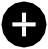 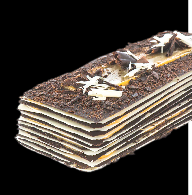 Torta  Laminas
de Chocolate
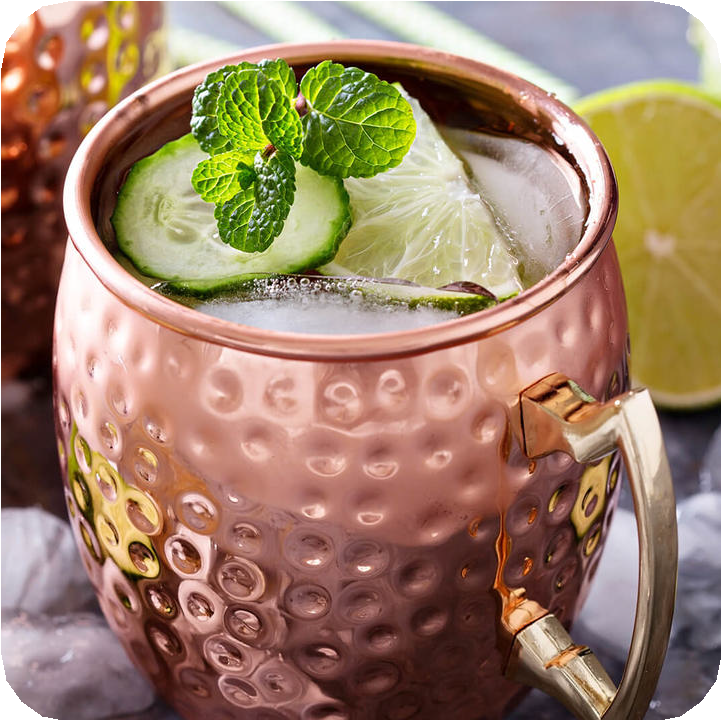 Moscow Mule
S/ 21.99
Recomendación Wing Factory
Torta Laminas de chocolate

Creamos para ti el postre fusión de chocolate  blanco y semi amargo... ahora solo te queda  probarlo
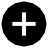 MENÚ
MENÚ
2
NUEVO!
COMBINADOS
Colocar nombre
Banner Carta
Banner Grande
# de orden en que sale banner
Sección elegir entre:
-Carta: Opción de elegir entre productos de la carta
-Grande: Solo aparece una imagen
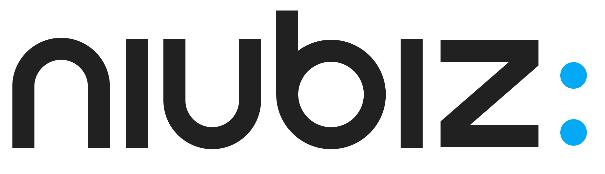 Botón Banner
Es una forma para destacar la carta en el App
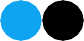 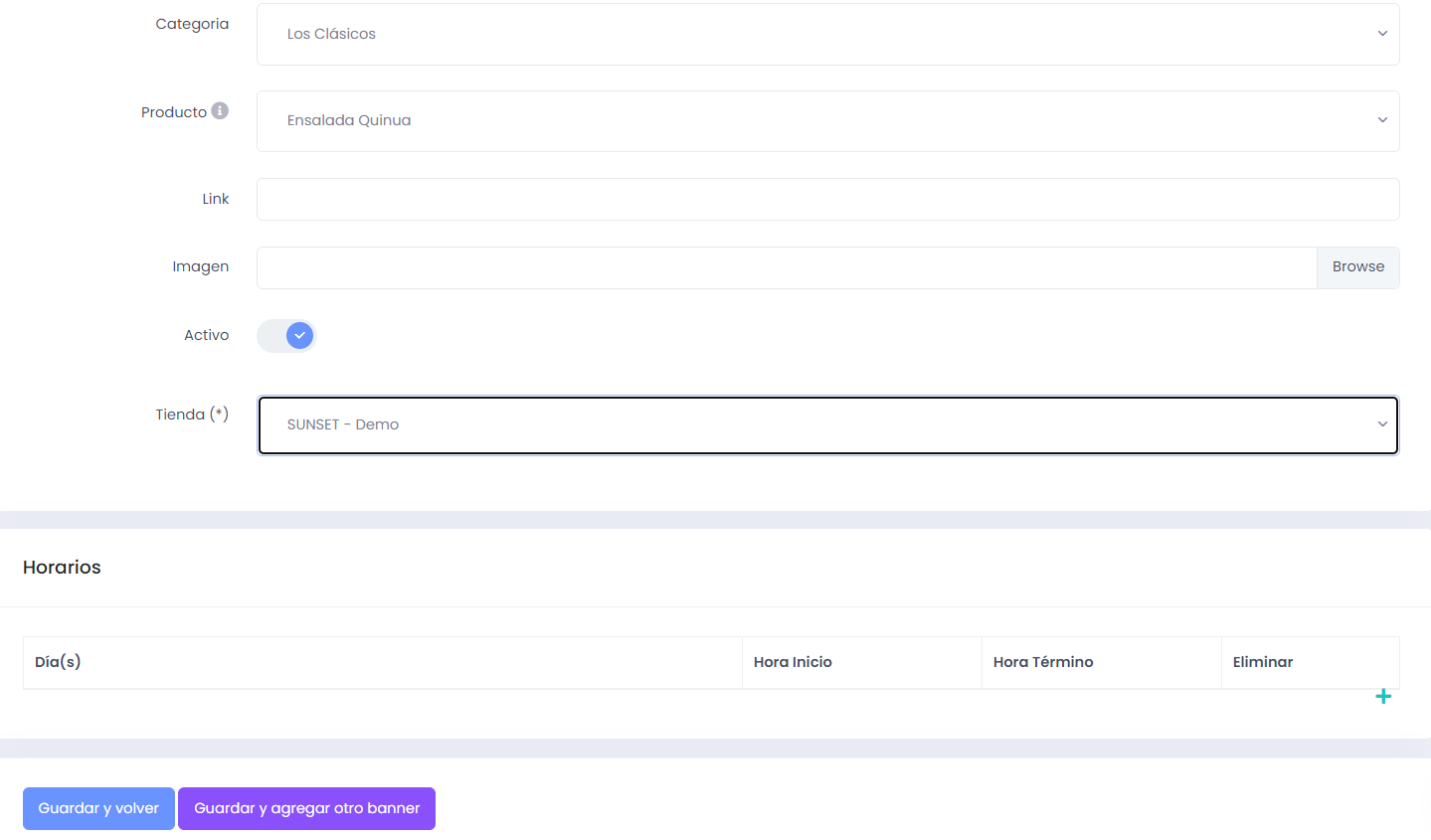 3
Elige entre una categoría específica o un  producto
Sube una imagen

Podrás activarlo o desactivarlo

Podrás activar en automático el banner  para que esté posicionado en días  específicos y horas puntuales.

Clic en "guardar" o si deseas agregar  otro banner clic en "guardar y agregar  otro". Podrás tener varios banners y  activarlos cuando quieras.
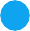 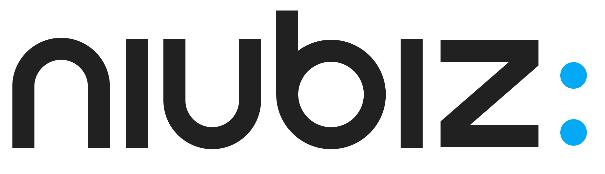 Botón Carta
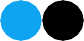 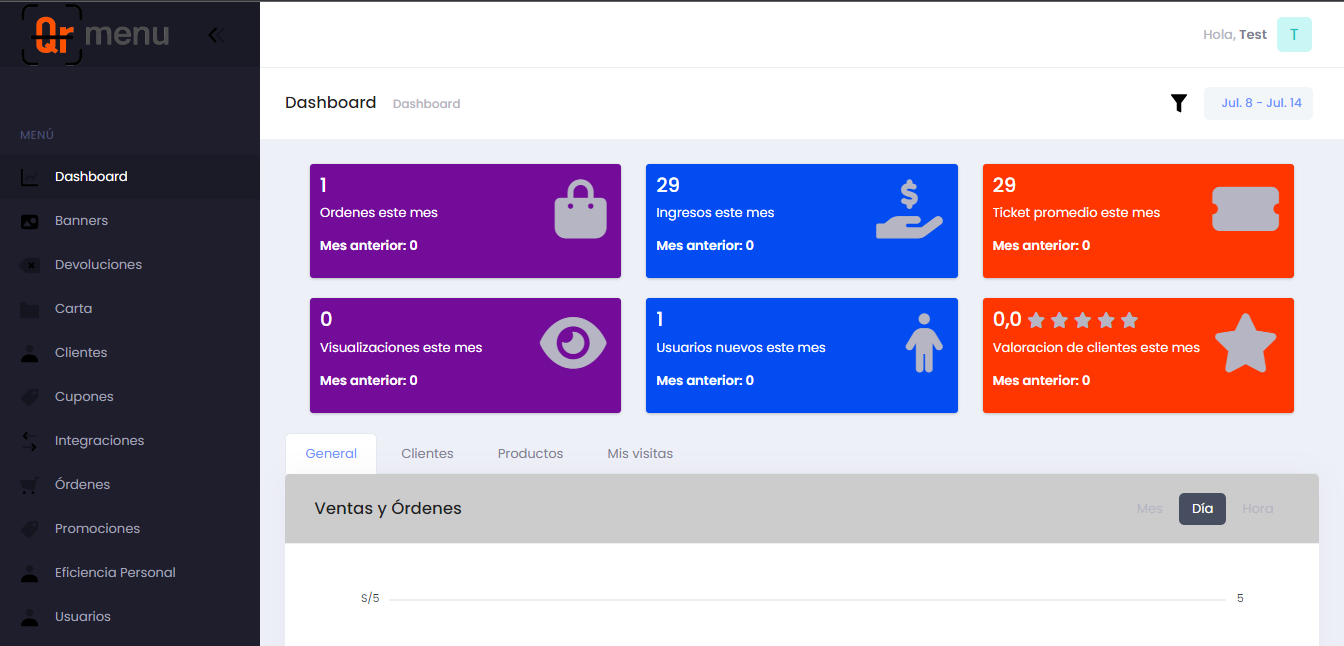 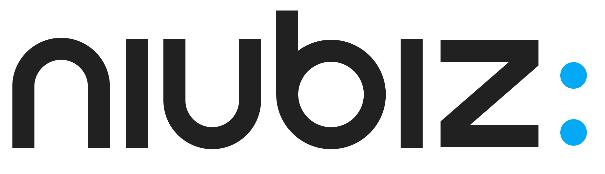 Botón Carta
Nivel producto
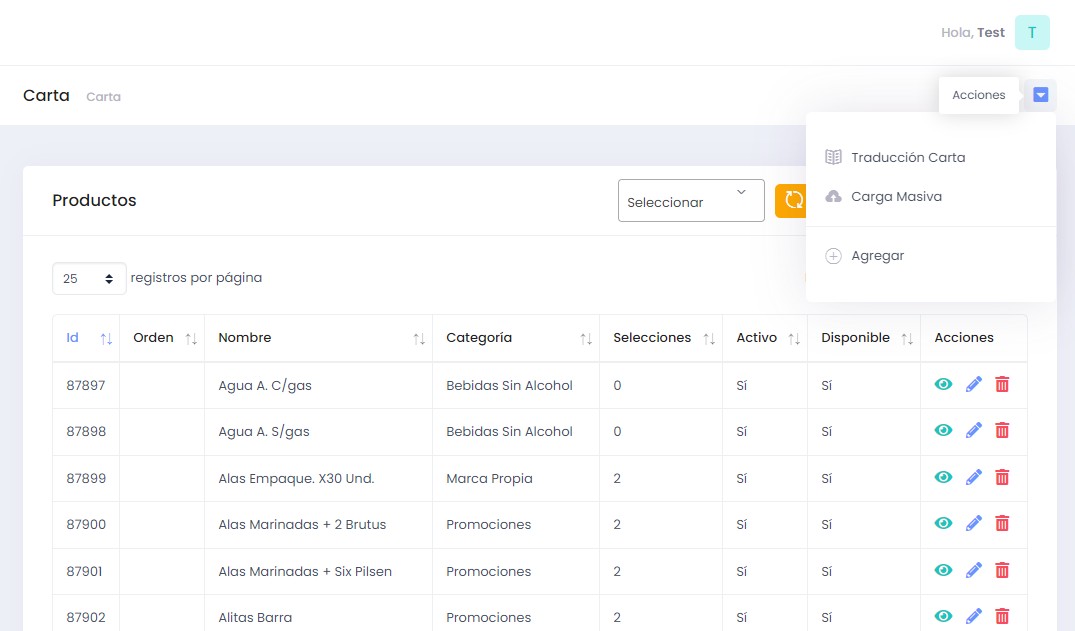 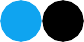 ¿Cómo creo un producto?
Clic en la flecha que se ubica en  el lado derecho superior.
1
2	Clic en la opción “Agregar”.
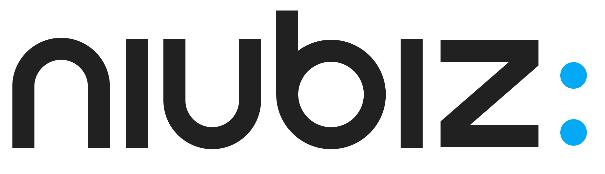 Botón Carta
Nivel producto
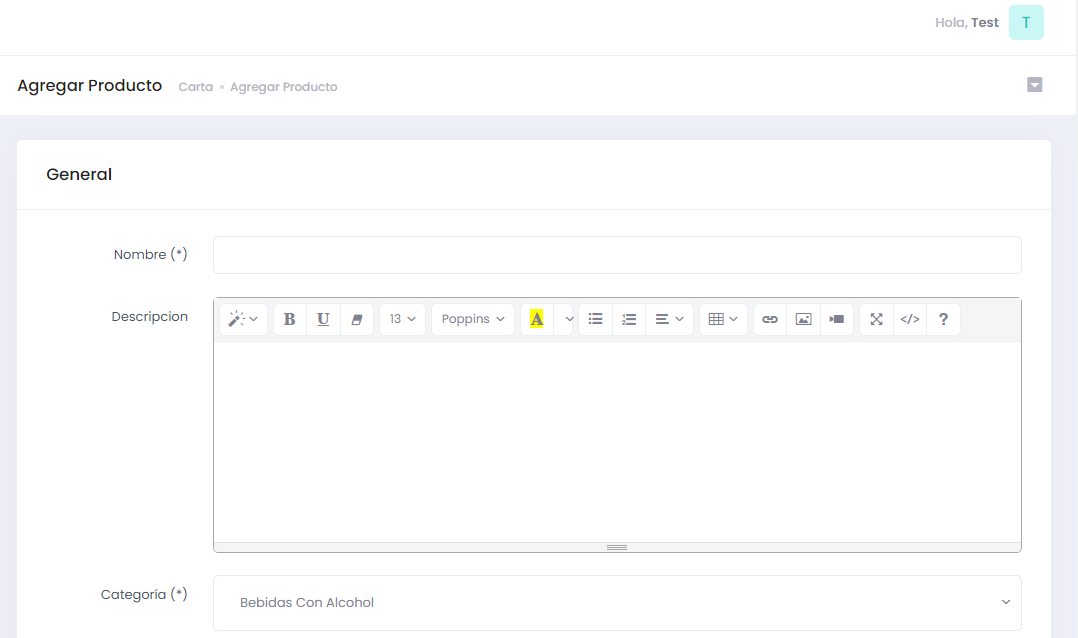 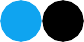 3	Se mostrará una plantilla en  blanco para completar  nombre, categoría y  descripción.
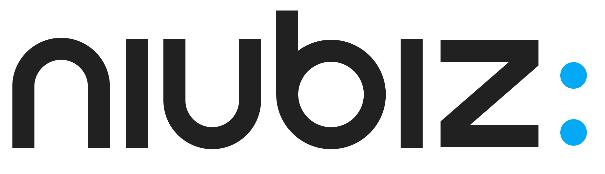 Botón Carta
Nivel producto
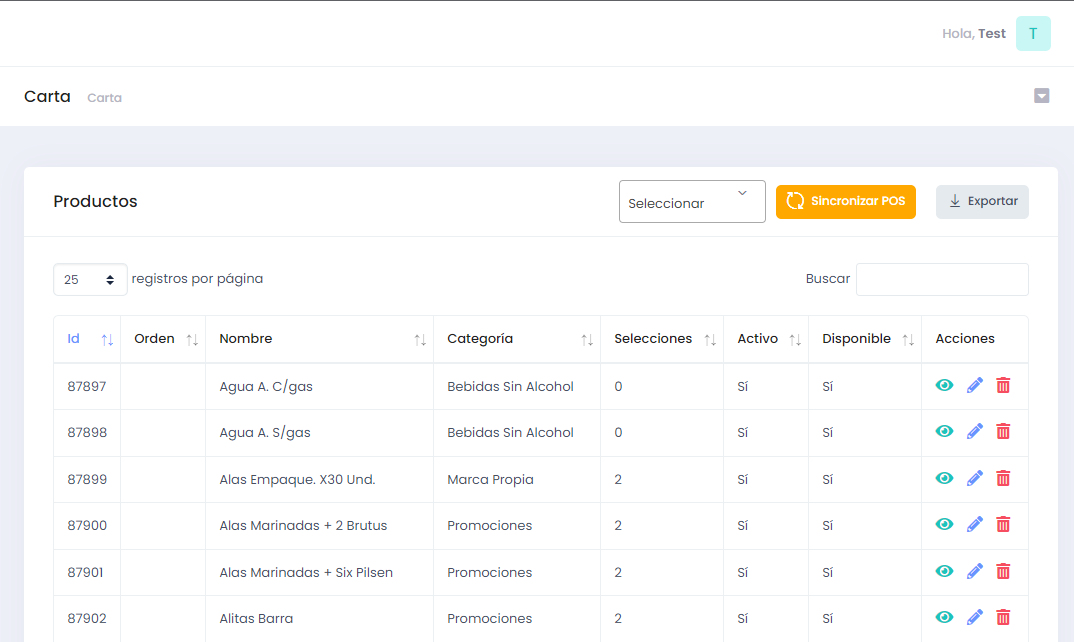 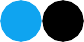 ¿Cómo modifico un producto?
Dar clic en la flecha que se ubica en el lado derecho superior
1
2	Dar clic en la opción “Agregar”
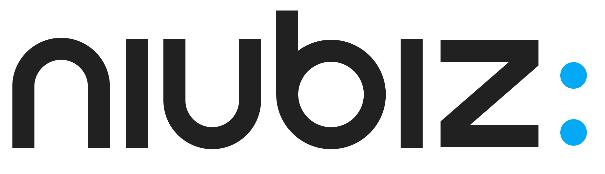 Botón Carta
Nivel producto
3	Se abre la opción para modificar
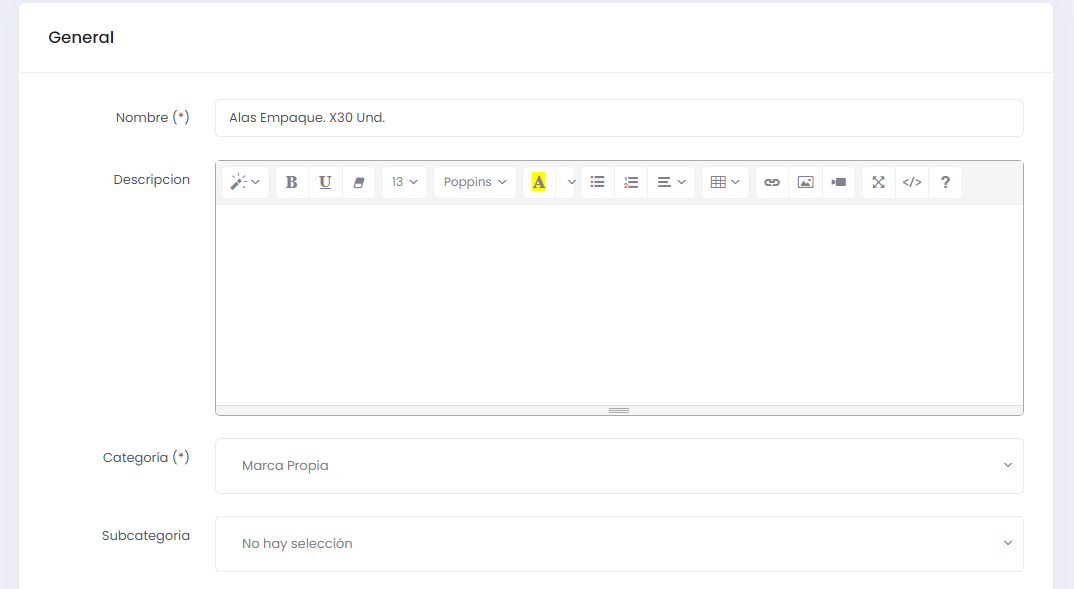 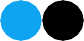 Nombre
Descripción del producto  Categoría
Subcategoría  Precio  Imagen
Selecciones: Permite dar opciones
para que el comensal escoja. Ejm:  Con leche o sin leche. Término de la  carne
Horarios: Permite que el producto  aparezca en un horario determinado
a
b
c
d
f
g
h
i
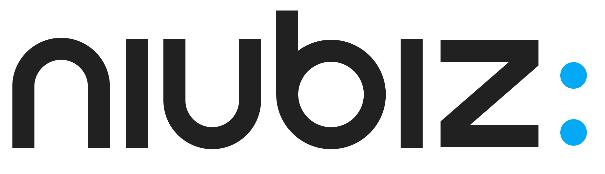 Botón Carta
Nivel producto
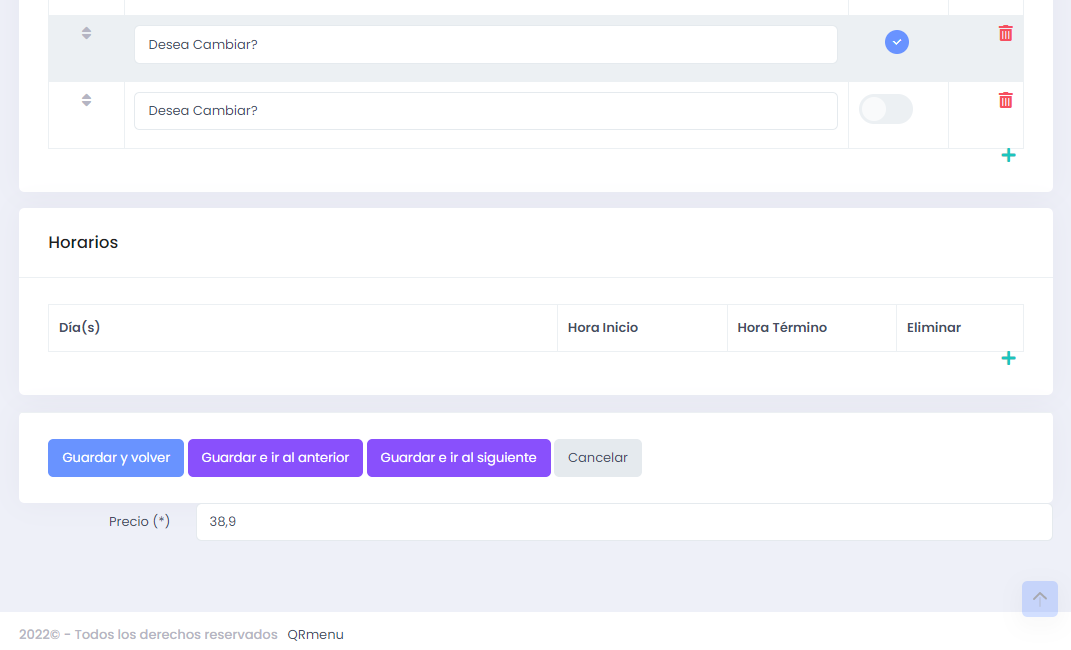 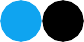 Cuando se realizan los cambios, deberás dar clic en  el botón “guardar y volver”.
4
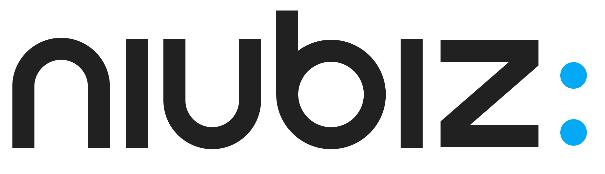 Botón Carta
Nivel producto
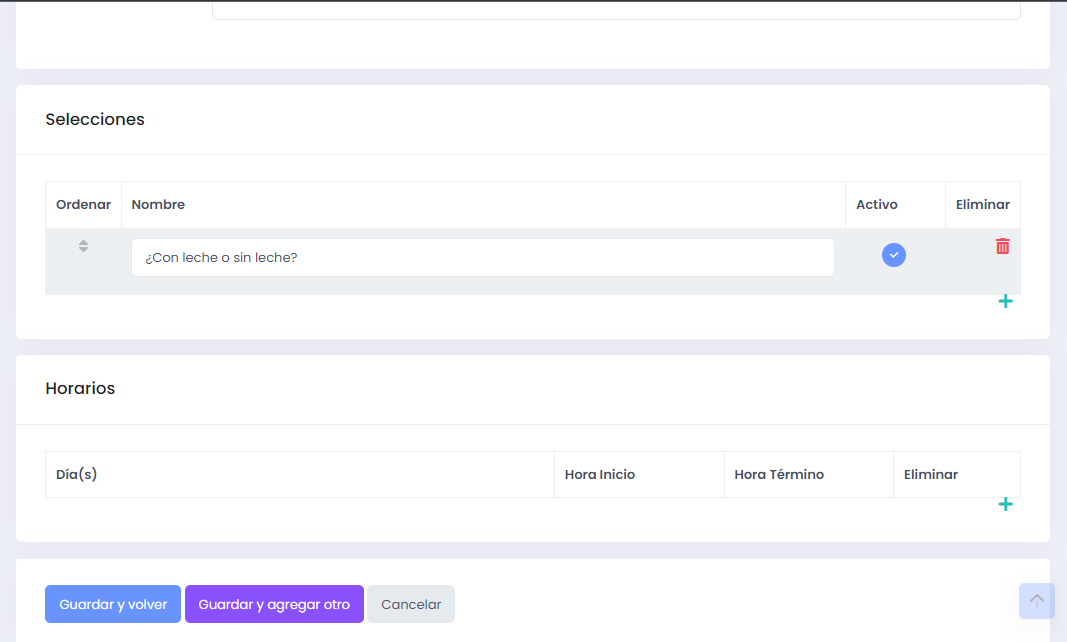 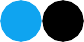 Selecciones
Se llenan los datos del producto  y se crea la selección inicial
1
2	Dar clic en el botón “Guardar y  volver”
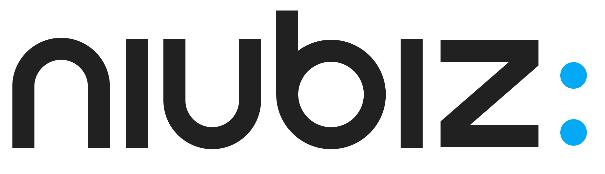 Botón Carta
Nivel producto
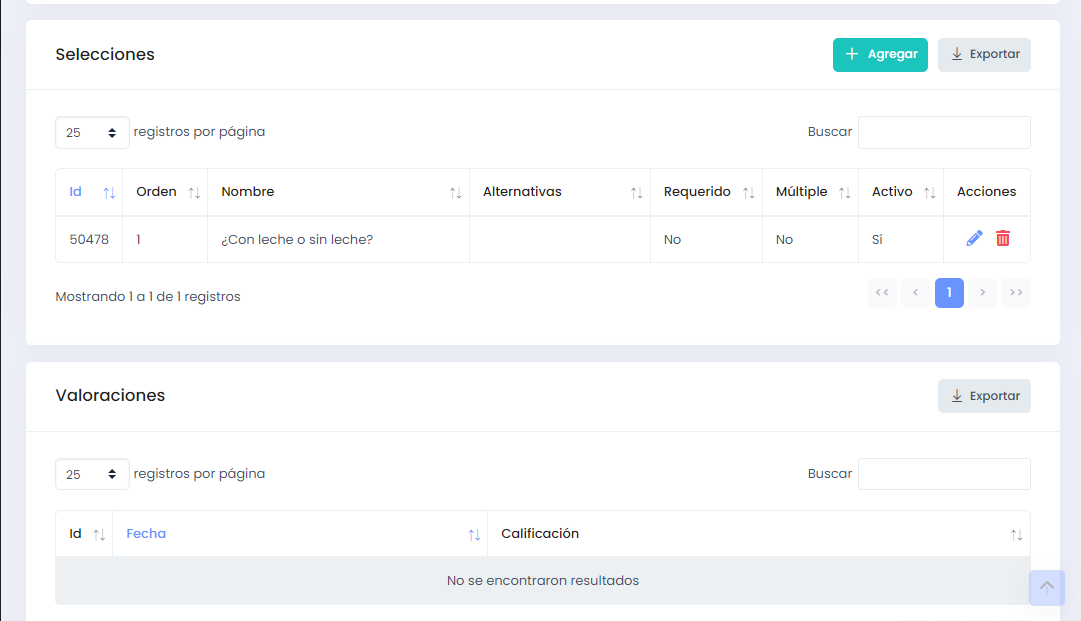 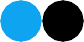 Selecciones

Podrás volver a la zona de  “selecciones”

Dar clic en el lápiz para editar
3
4
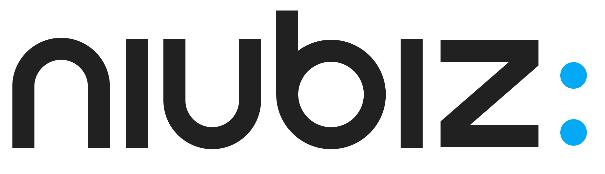 Botón Carta
Nivel producto
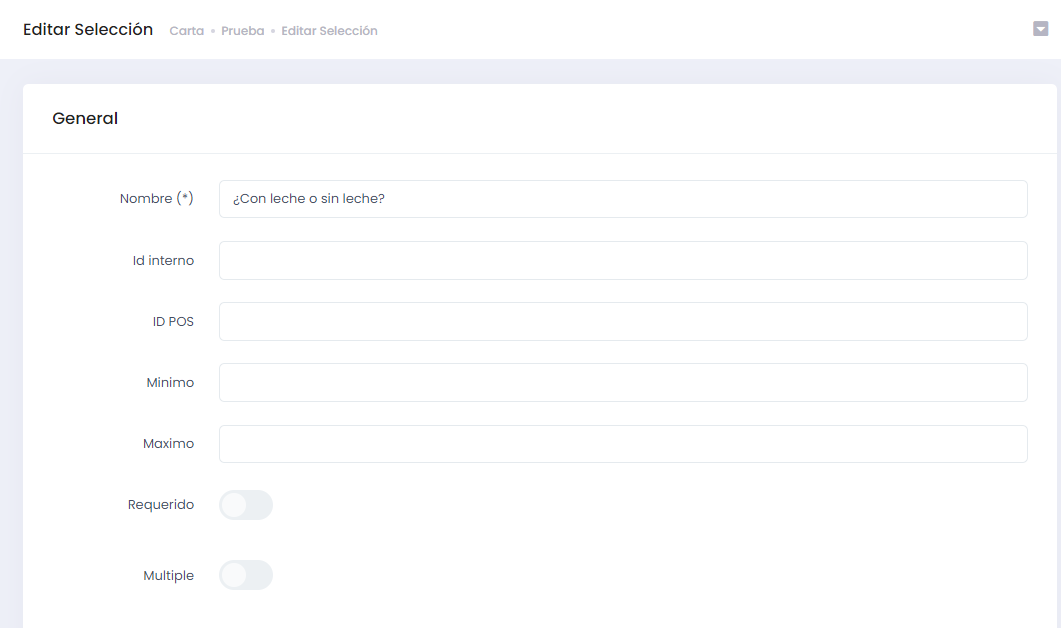 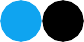 Selecciones

	Se abrirá la página de edición

	En la zona inferior de  	“Alternativas” dar clic en el  	símbolo de “+”
5
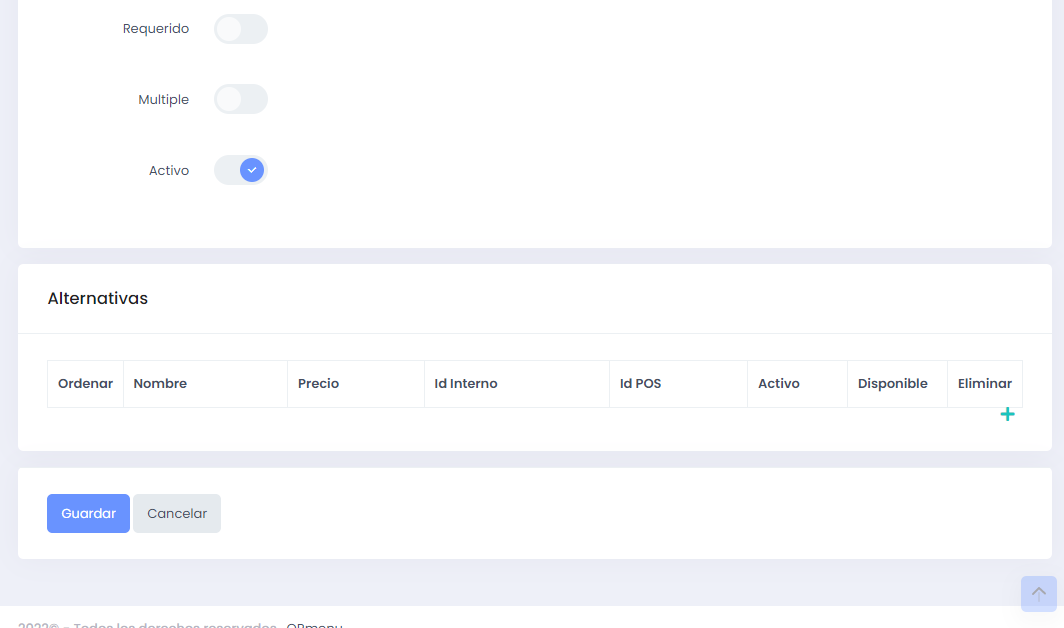 6
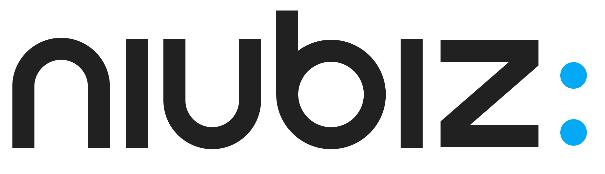 Botón Carta
Nivel producto
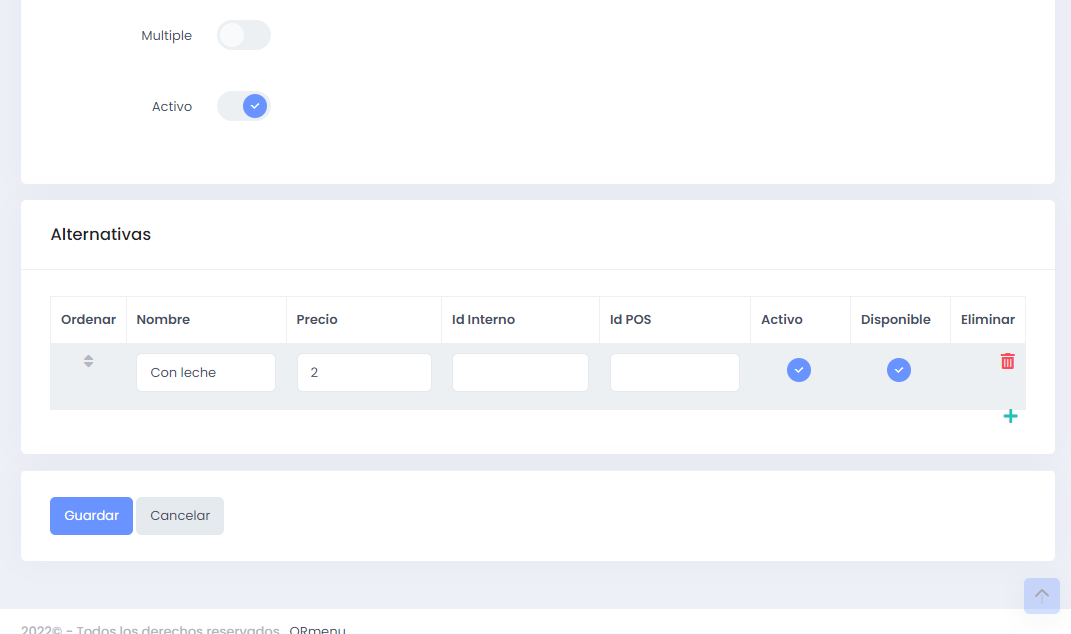 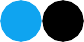 Selecciones
Completar los datos de las  opciones
1
2	Dar clic en “guardar”
Nota 1: Las alternativas pueden ser únicas o múltiples.
De ser múltiple se debe activar la opción “Múltiple” (cuadrado verde)
Nota 2: La opción “Máximo” es en caso se  quiera dar un tope al cliente por producto
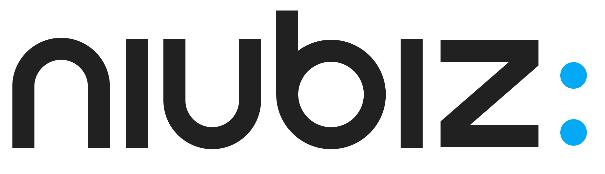 Botón Carta
Nivel categorías
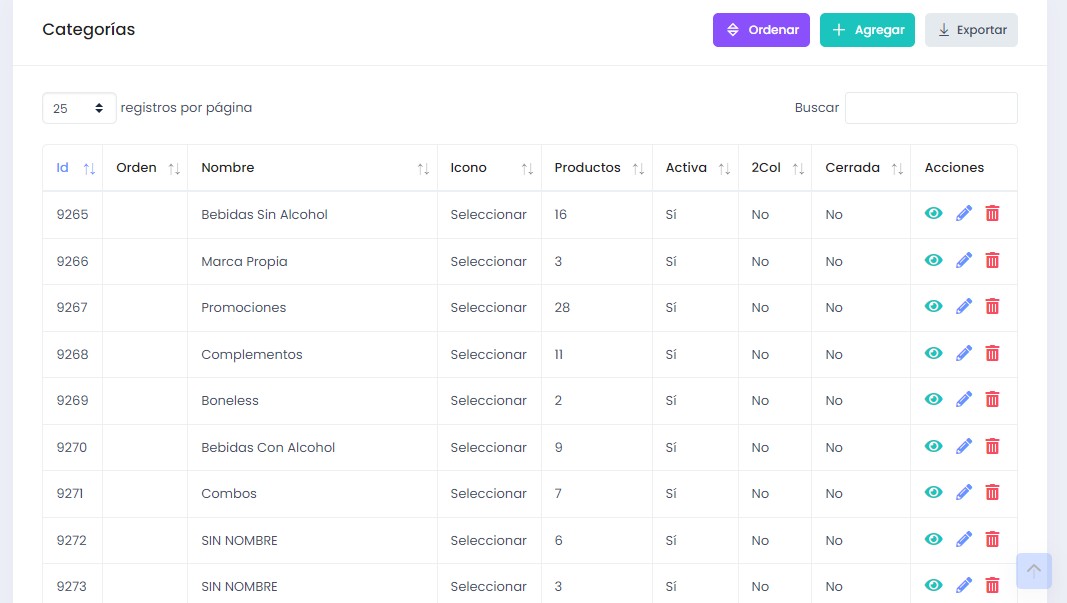 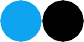 Esta opción permite agrupar  diferentes productos
Para Agregar una categoría, dar  clic en el botón “Agregar”
1
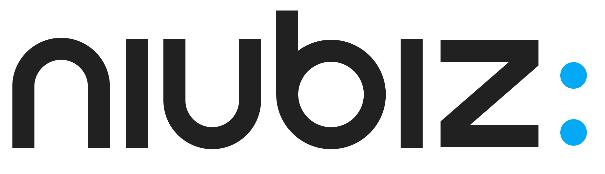 Botón Carta
Nivel categorías
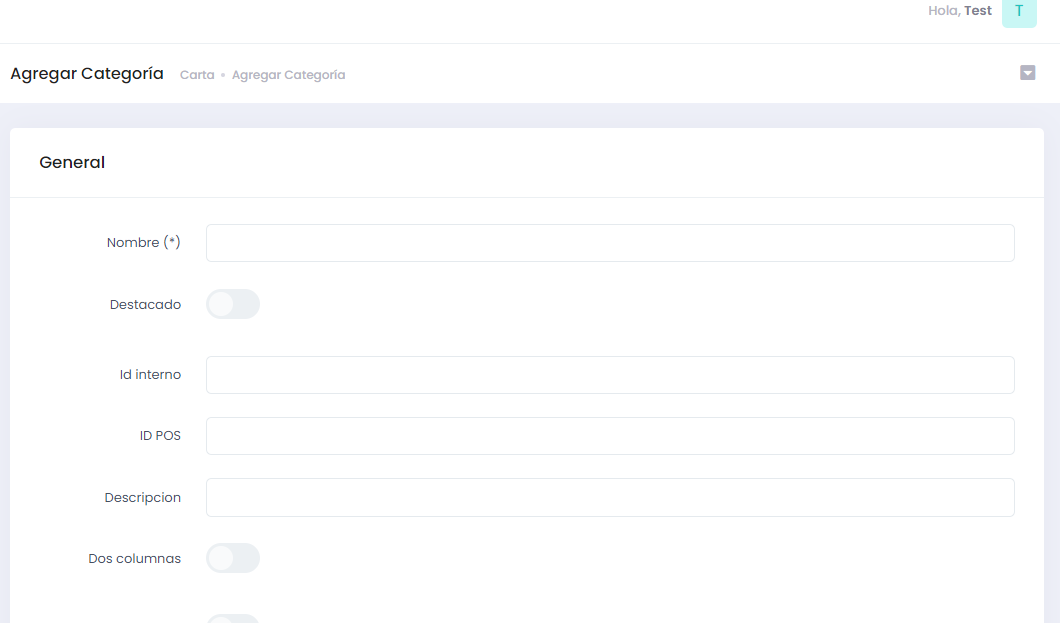 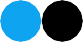 Aparecerá la plantilla para llenar  los datos


Se puede crear productos desde  esta vista


Cuando se termina de modificar,  dar clic en el botón “ Guardar y  volver
1
2
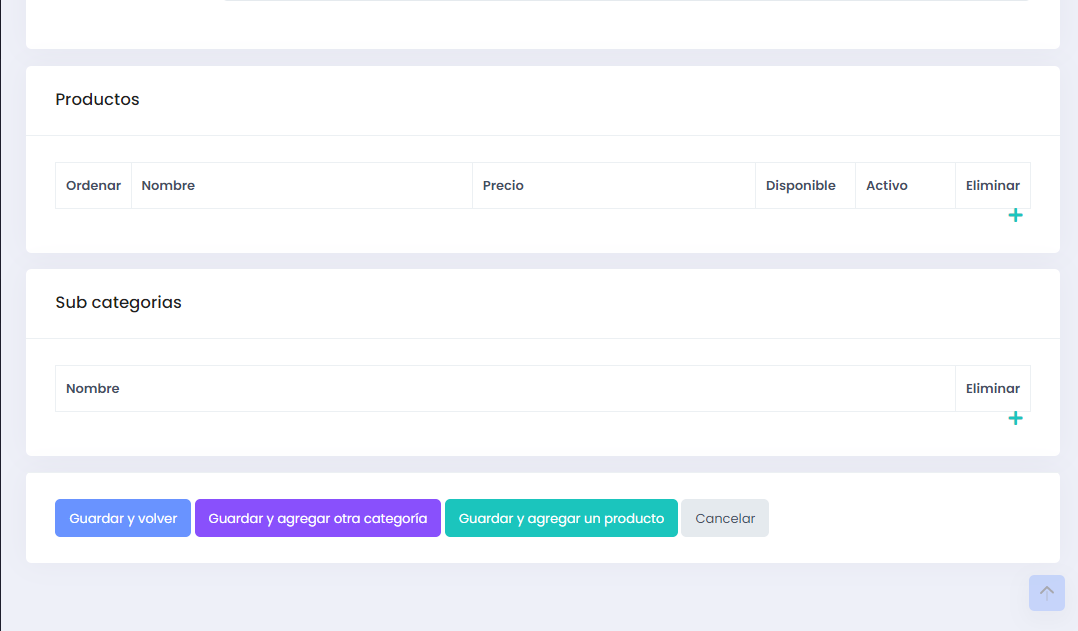 3
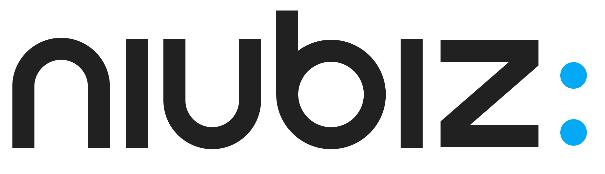 Botón Carta
Nivel categorías
Si se quiere mover productos  entre categorías existentes
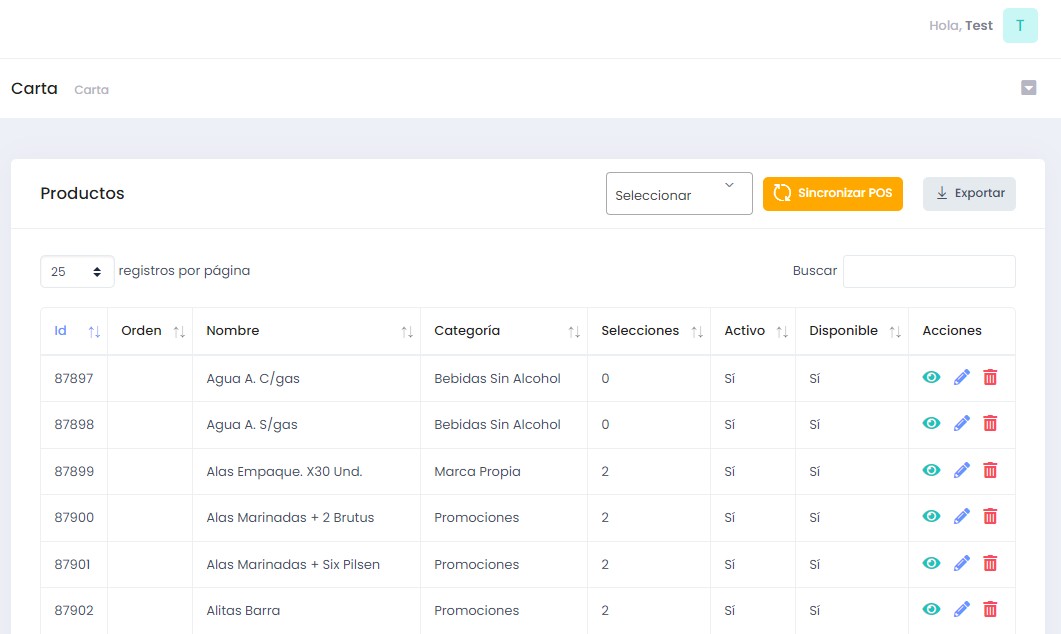 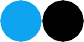 Ir a la zona de productos y dar  clic en el lápiz para editar
1
2	Modificar según los pasos  mencionados en la sección  “Producto”
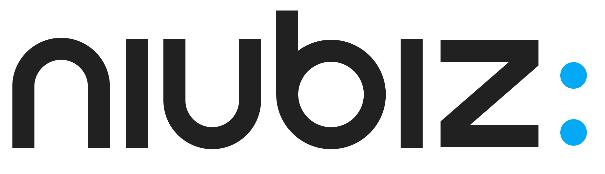 Botón Carta
Nivel productos Hots
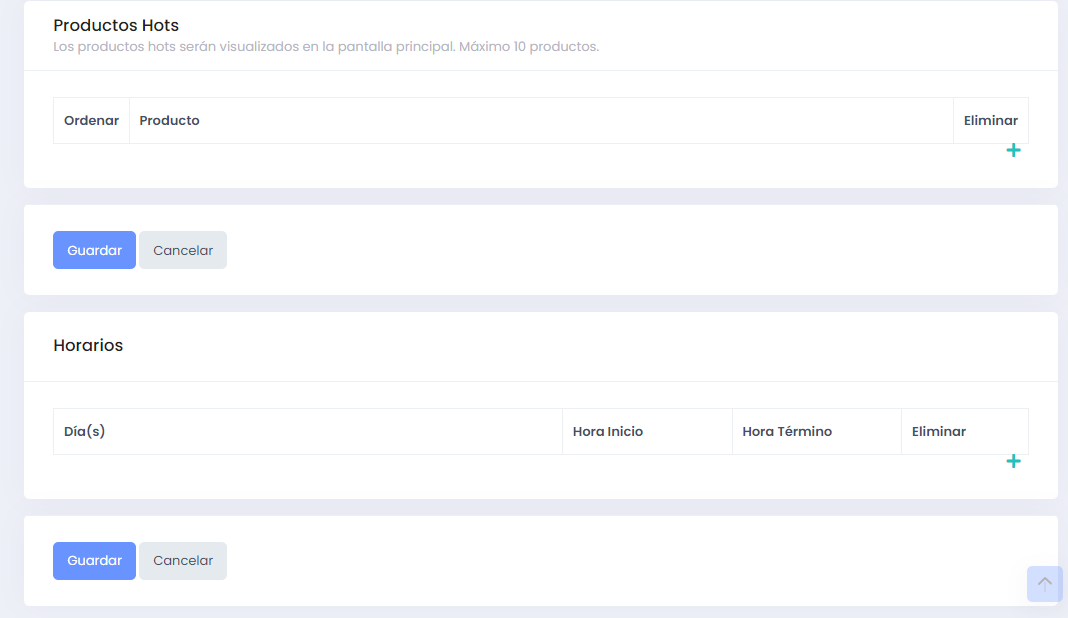 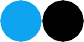 Son los primeros productos que  aparecen al inicio de la tienda,  cuando el comensal ve la carta.

Se busca potenciar la venta de  estos productos

Máximo hasta 10
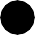 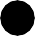 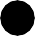 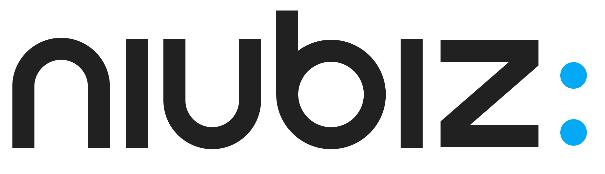 Botón Carta
Nivel productos Hots
Selecciones
	Dar clic en el botón “+”

	Seleccionar campo producto,
	día, horario 1 y horario 2

	Seleccionar botón “eliminar” en  caso se quiera borrar un  producto
El comensal lo va a visualizar como  “Sugerencias Especiales”
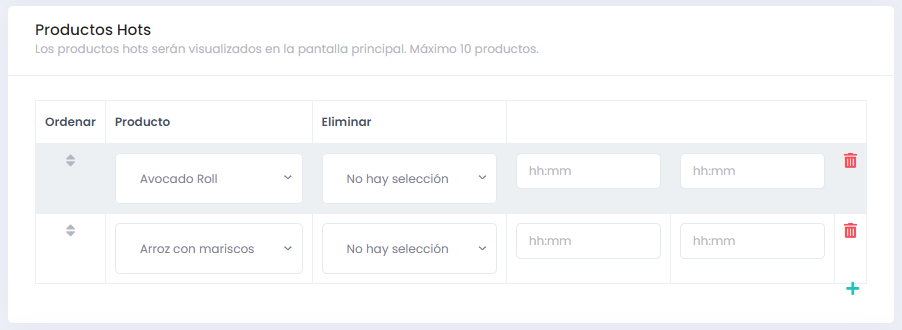 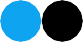 1
2
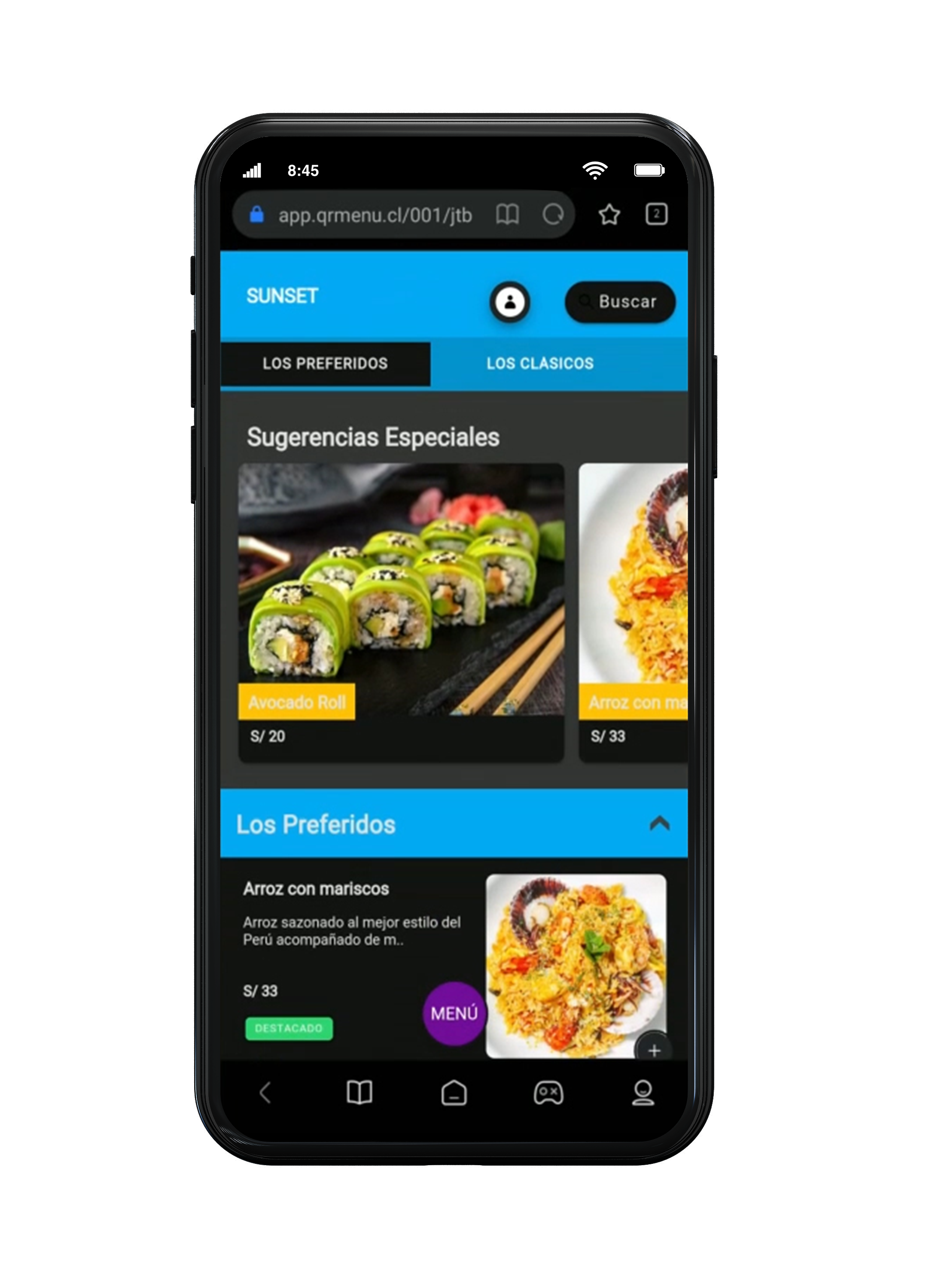 3
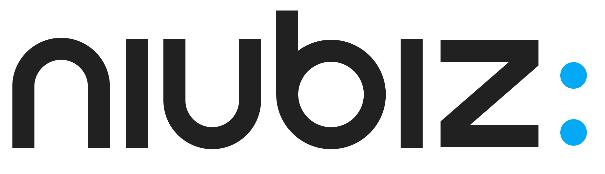 Botón Carta
Nivel horarios
Esta sección permite agregar  horarios a la carta
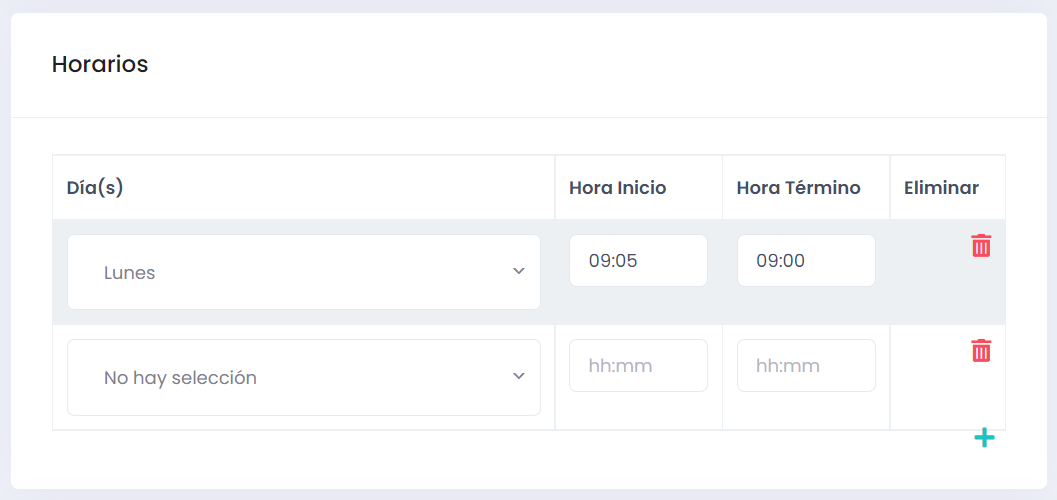 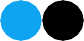 Seleccionar botón más.
1
Seleccionar campo día(s), hora  inicio y hora término.

Se inserta un nuevo registro.

Seleccionar botón “eliminar” en  caso se quiera anular algún  horario
2
3
4
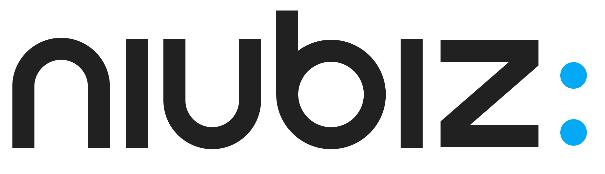 Botón Clientes
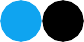 Puedes visualizar toda la información de los clientes que se hayan registrado en Niubiz go
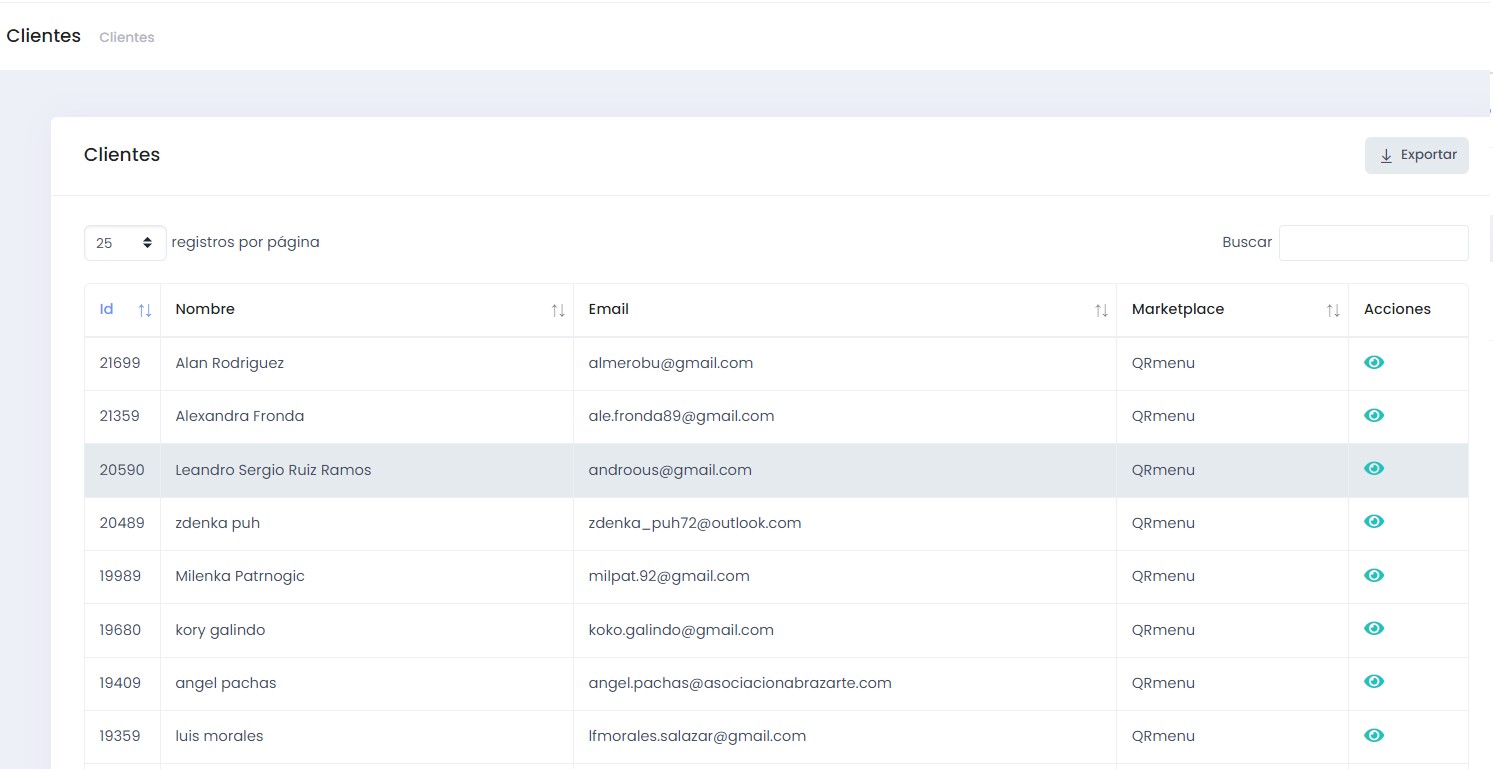 Puedes exportar en excel

Dando clic en el ícono verde podrás ver el detalle del  cliente con información de teléfonos celulares y pedidos  que haya realizado
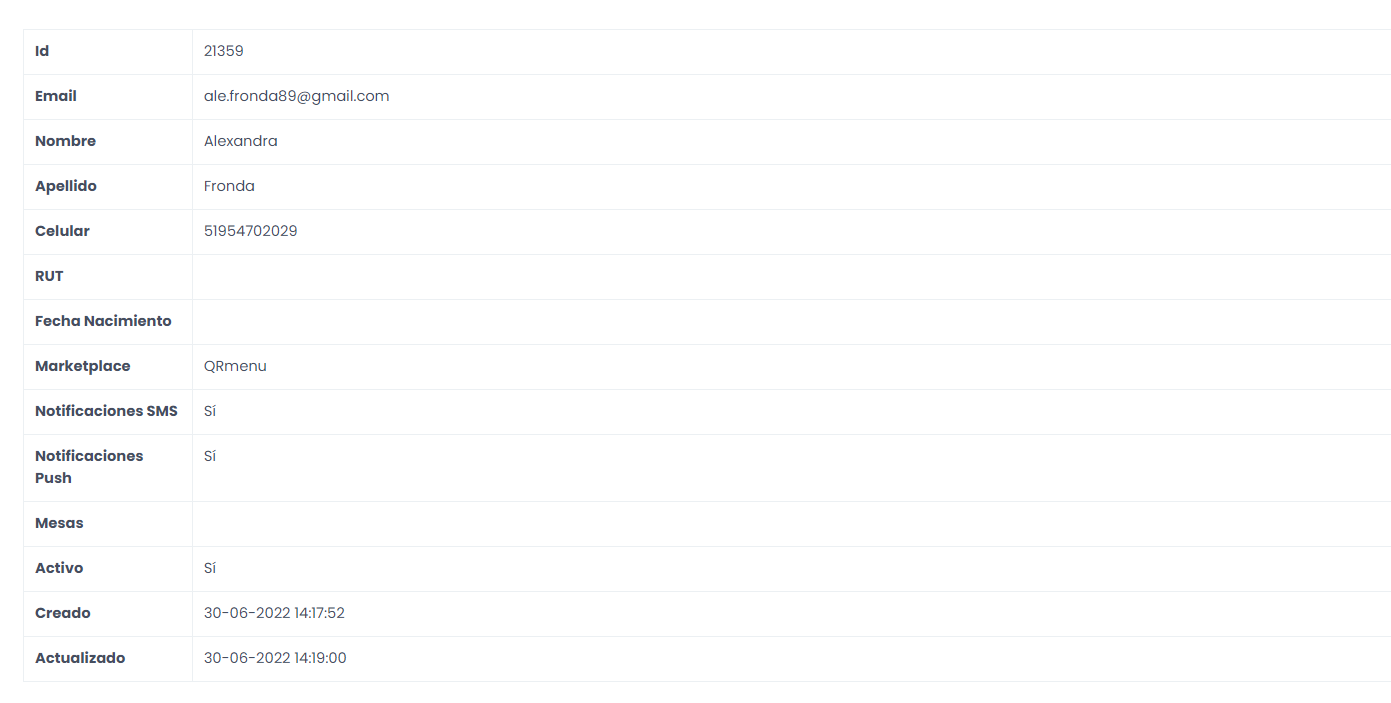 *Es una herramienta potente para hacer estrategias  de marketing con los clientes , es decir tienes el dato de mail y teléfono para mandarles promociones
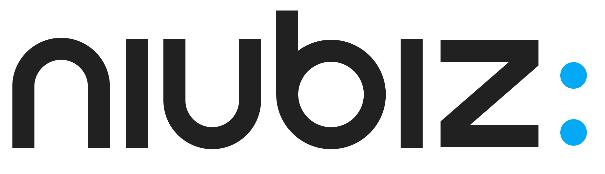 Botón Cupones
Podrás crear cupones para regalar a tus clientes y lograr mayor tráfico en tu local.
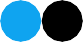 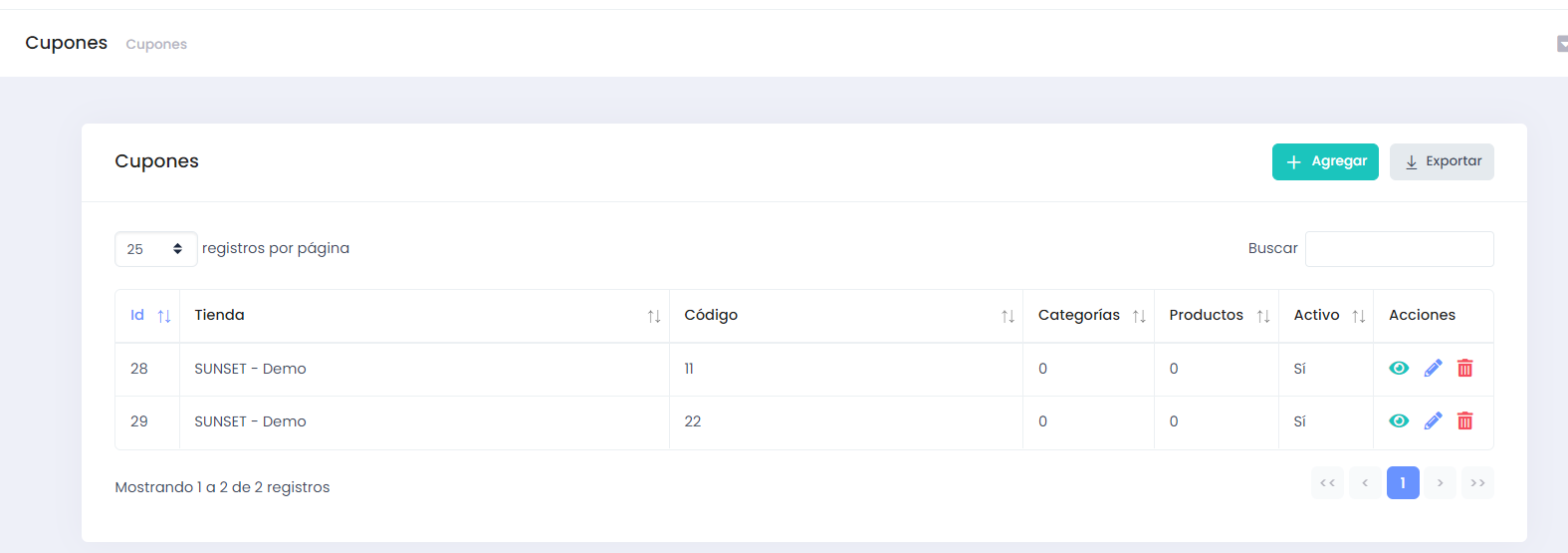 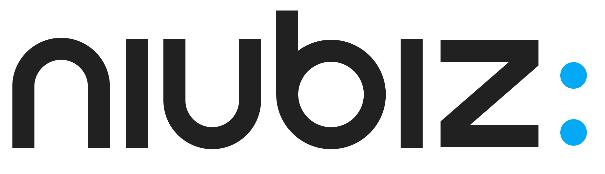 Botón Cupones
Opción agregar cupones
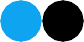 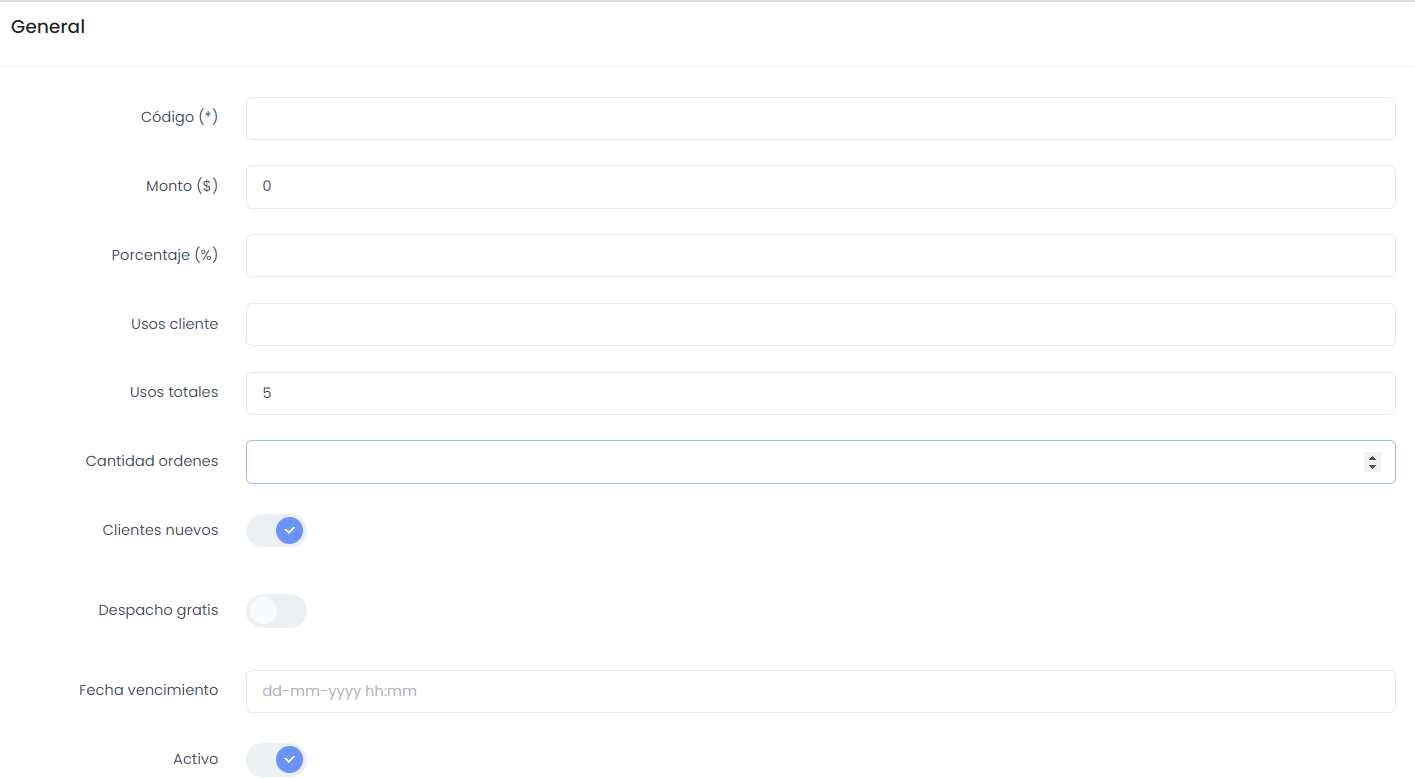 Ingresar un nombre que le quieras dar al cupón, ejemplo: Jul2022
Puede ser un monto de dscto o un % de dscto, debes elegir 1 de
las 2 opciones
Uso cliente: cuantas veces el mismo cliente puede usar el cupón
Usos totales : cuántos cupones voy a regalar
Puedes activarlo únicamente para clientes nuevos o todos los clientes
Puedes brindar la opción de que cupón vaya con despacho gratis
Puedes colocar fecha de vencimiento
Activar cupón
*Puedo elegir si el cupón aplica a una categoría o producto específico
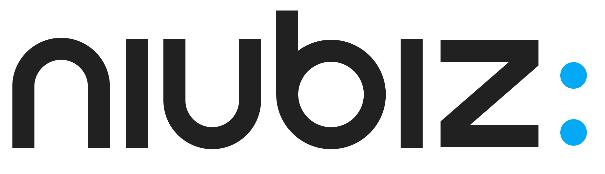 Botón Órdenes
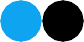 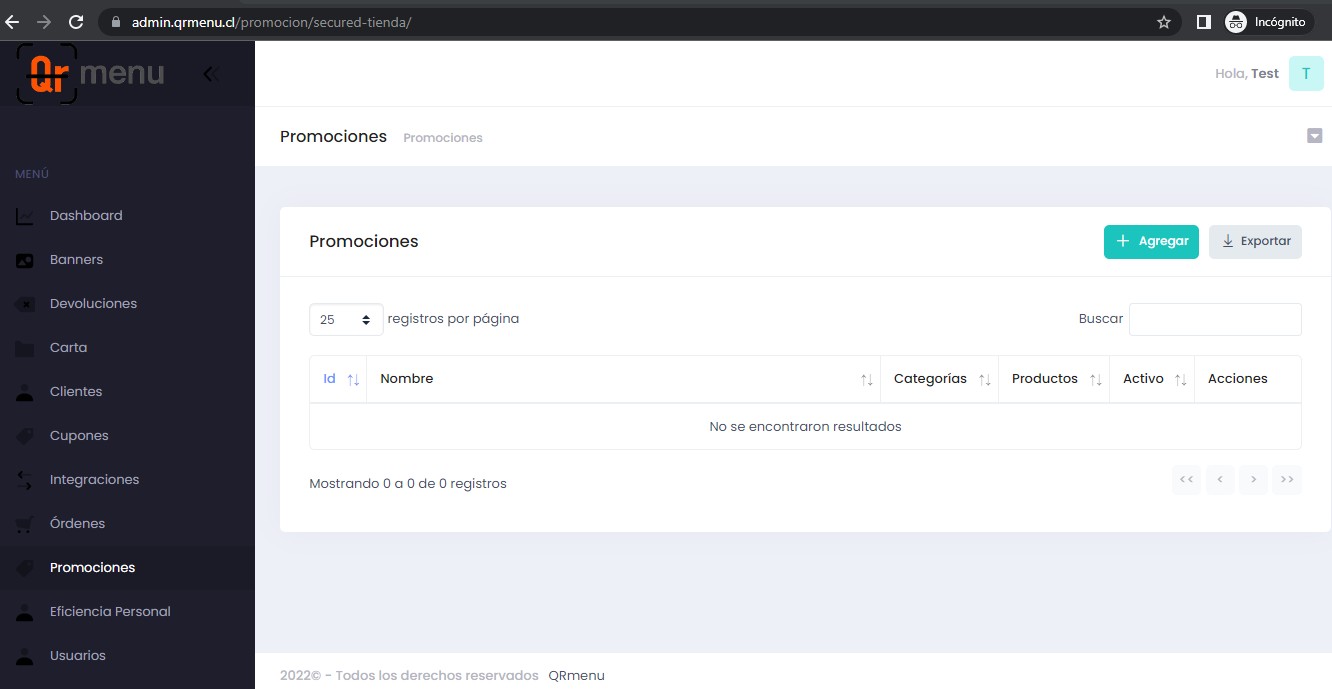 En esta sección se puede  visualizar la lista de las órdenes realizadas por los  clientes o por los meseros
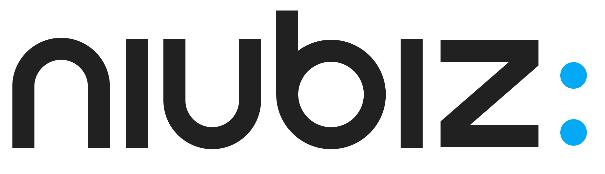 Botón Órdenes
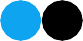 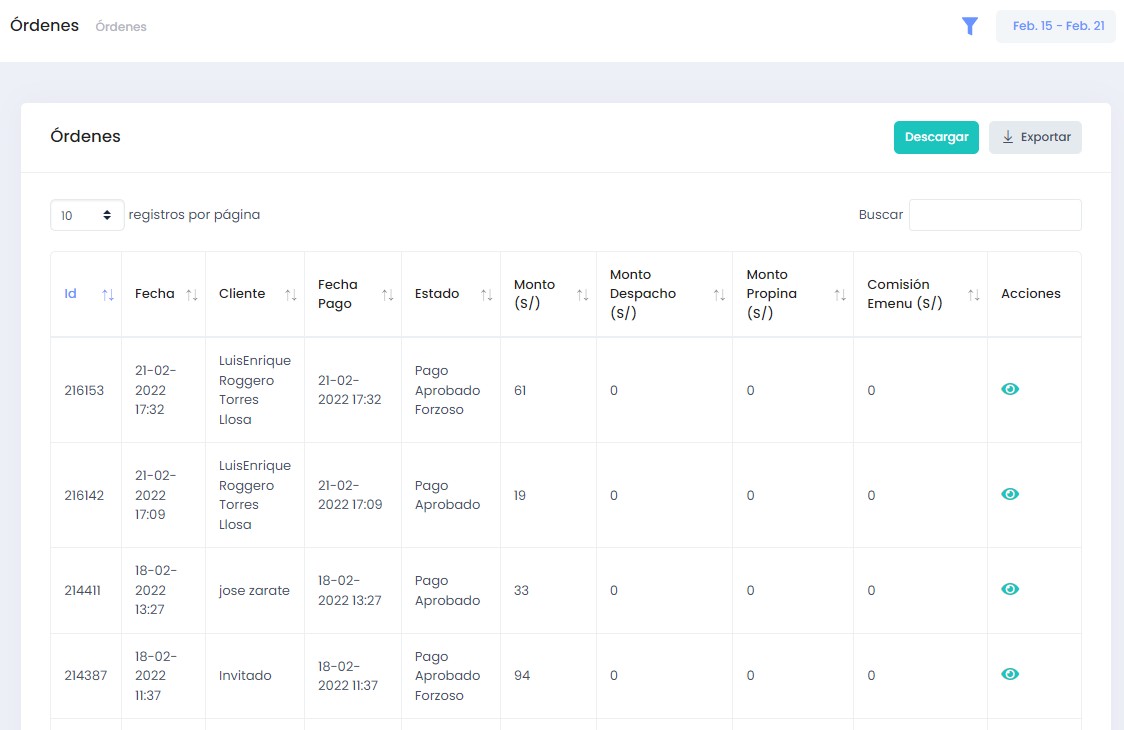 Ingresar información en el campo, buscar, y luego seleccionar la tecla  enter.
1
2	El sistema filtra información de  acuerdo con la información filtrada:
Fecha  Cliente  Estado  Monto (S/)
Monto despacho(S/)  Monto propina (S/)  Comisión Emenu (S/)  Acciones (Visualizar).
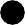 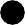 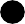 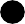 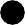 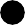 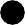 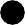 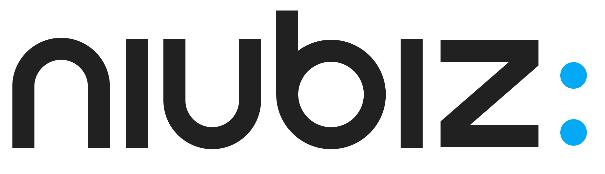 Botón Órdenes
Para exportar órdenes:
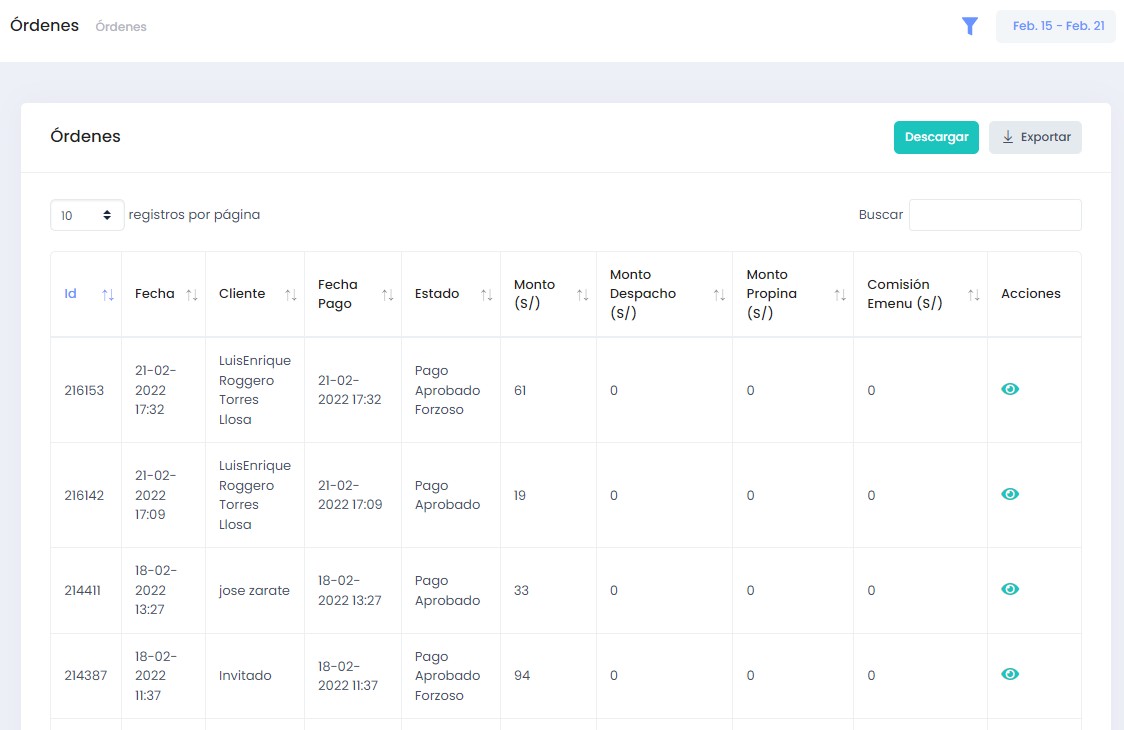 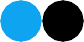 1
Seleccionar opción “Exportar”
2
Se visualizan las siguientes opciones:
Imprimir  Copiar  Excel  CSV  PDF
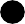 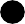 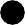 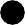 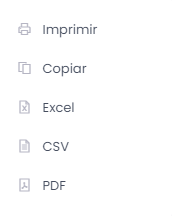 Clic en “Guardar como o imprimir en  caso se requiera”.
3
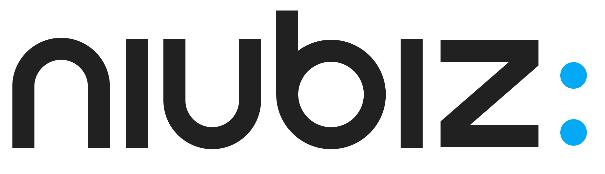 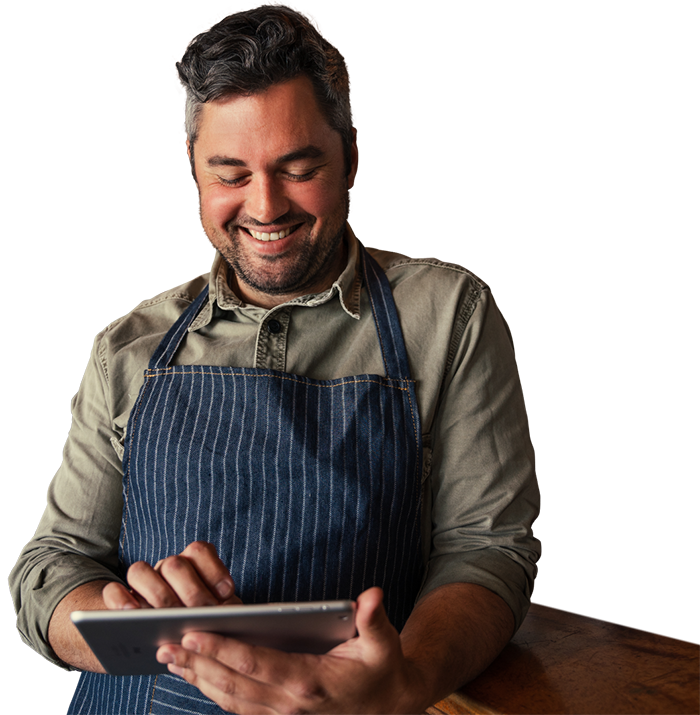 Módulo de mesero / Módulo de administración
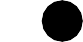 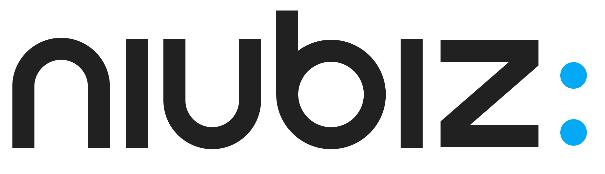 En	este	módulo	podrás	revisar	los  pedidos y administrarlos.
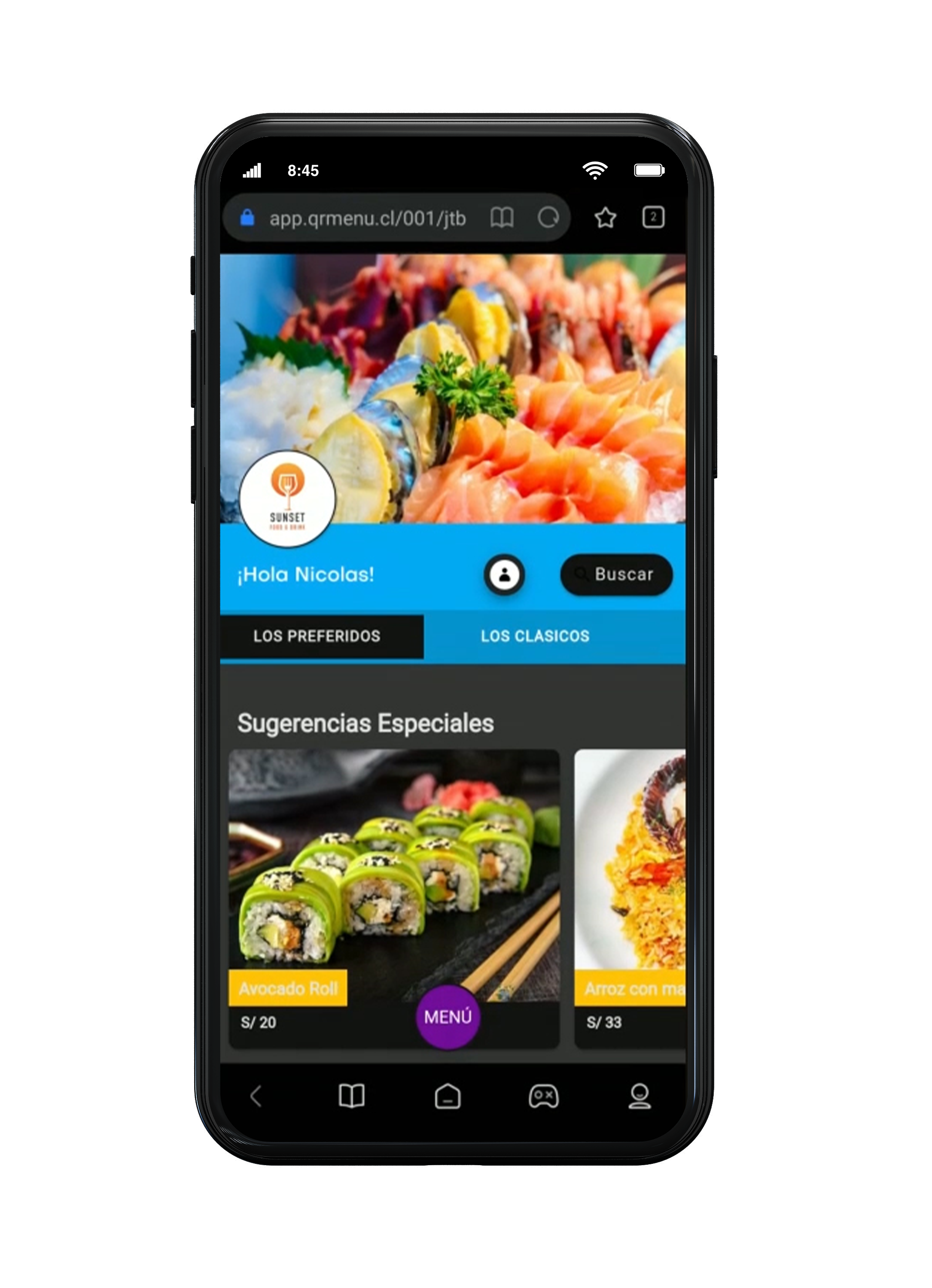 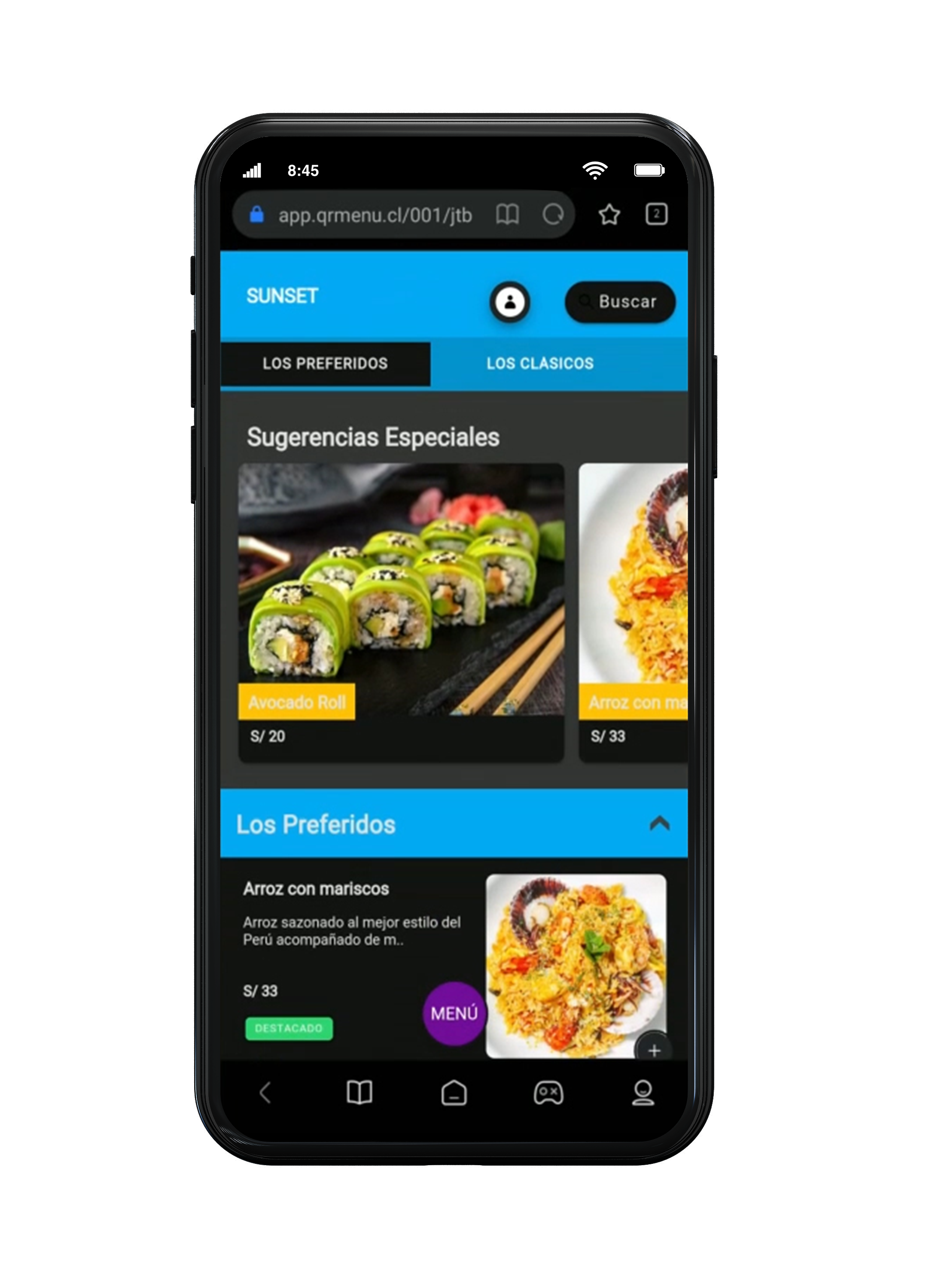 Alexandra Fronda
Editar
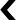 Para ingresar:
1	Se abrirá la siguiente  pestaña
Dar clic en la opción  “Ingreso restaurant”
Inicio
Órdenes
Tarjetas  Direcciones  Reservas  Cupones
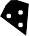 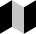 2
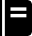 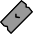 Términos y condiciones

Contacto
Ingreso restaurant  Cerrar sesión
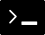 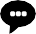 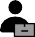 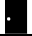 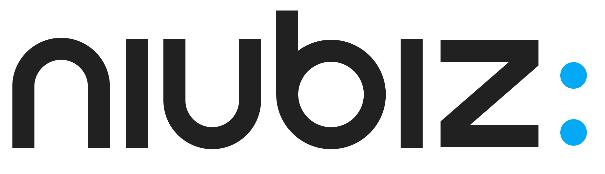 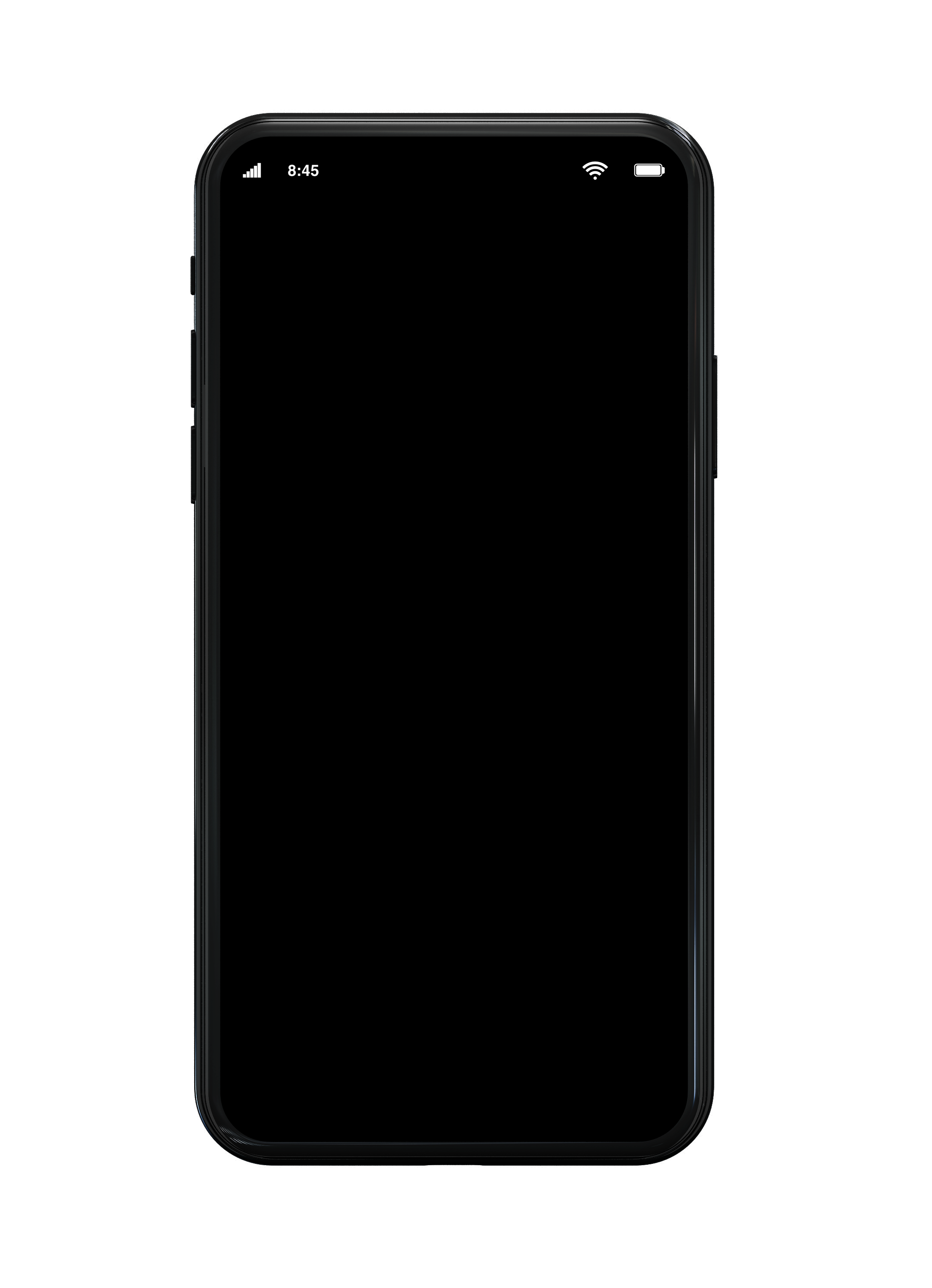 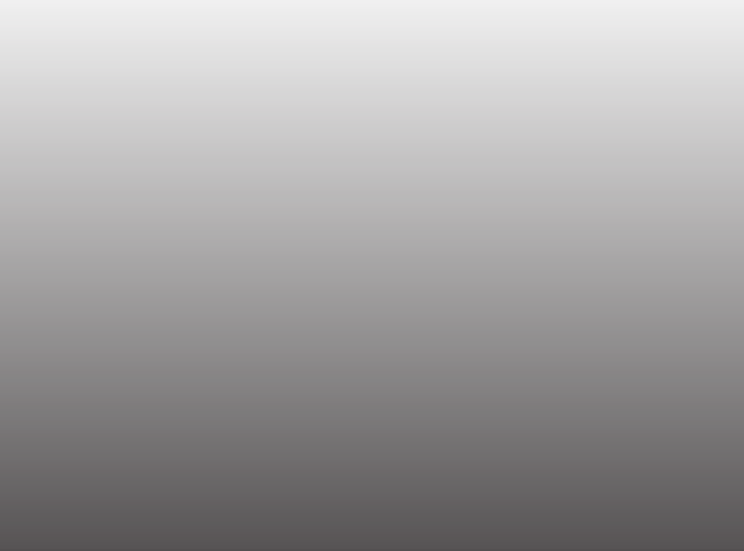 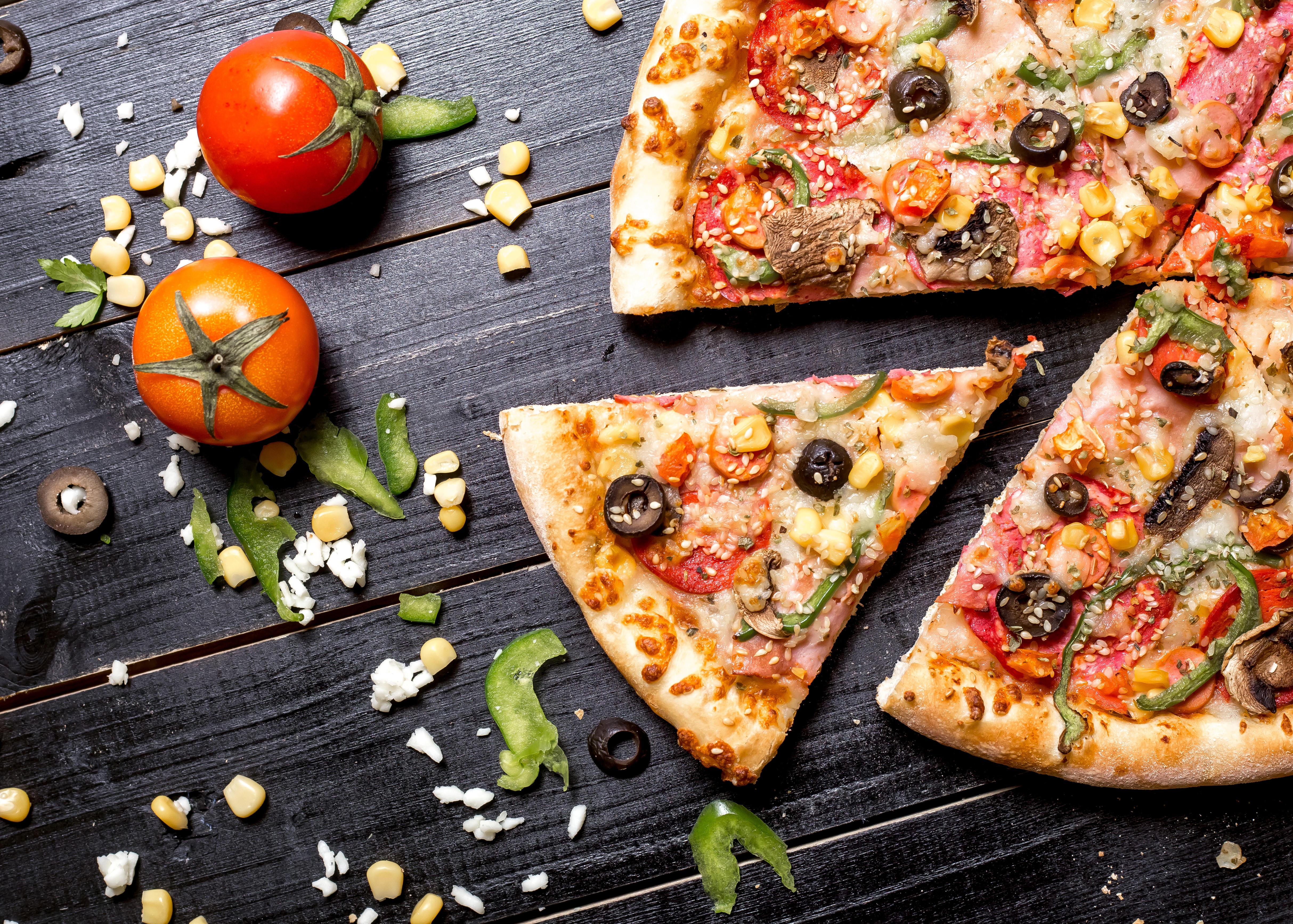 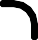 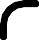 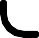 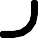 Para ingresar:
3	Colocar el usuario y contraseña  (los mismos que se enviaron  por correo)
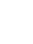 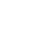 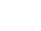 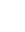 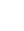 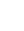 Dirección de correo electrónico
Contraseña	Olvidó?
Ingresar
Este sitio esta protegido por reCAPTCHA y Google
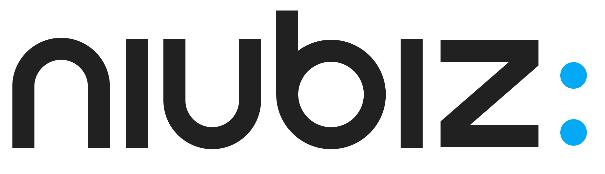 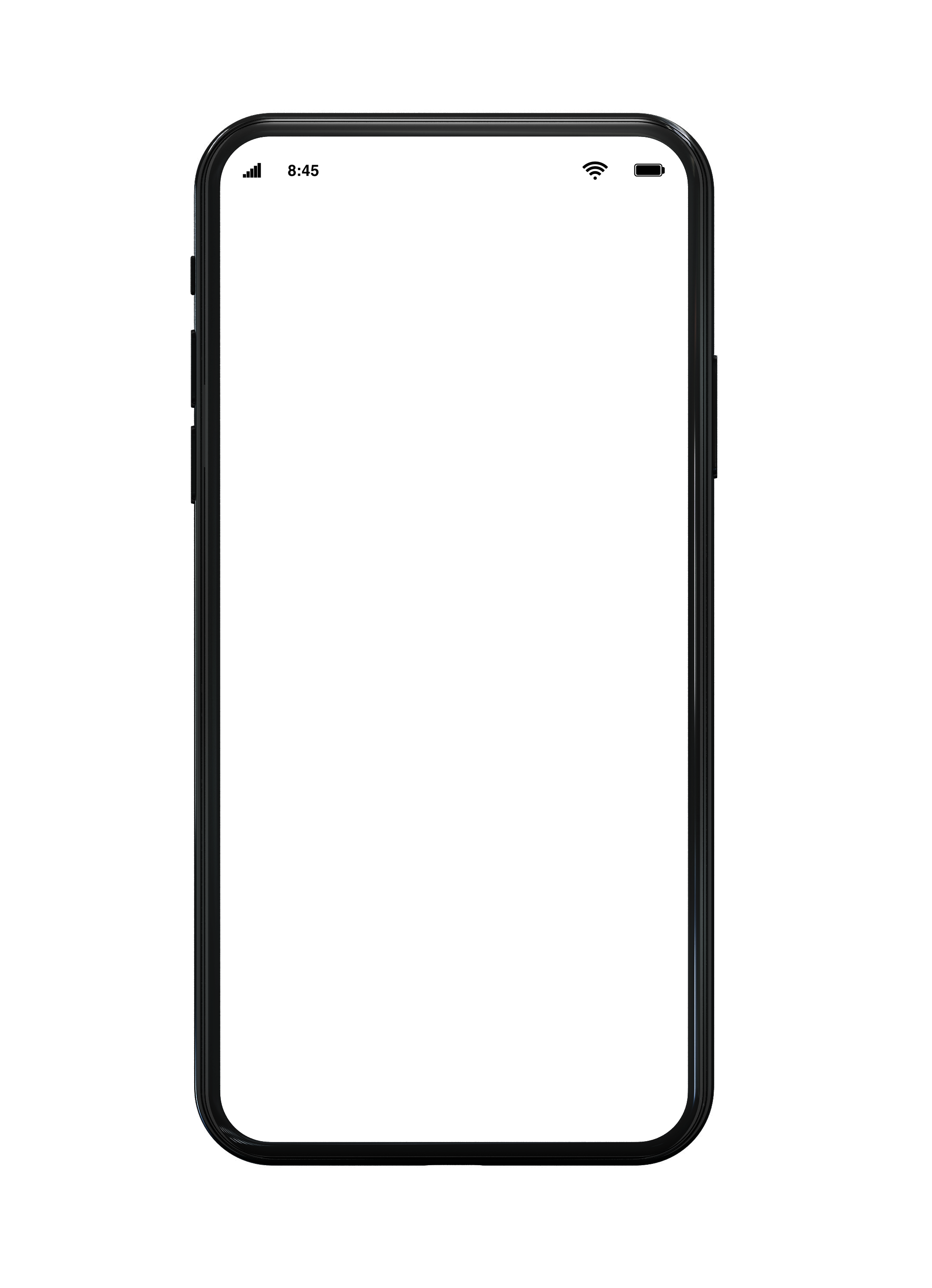 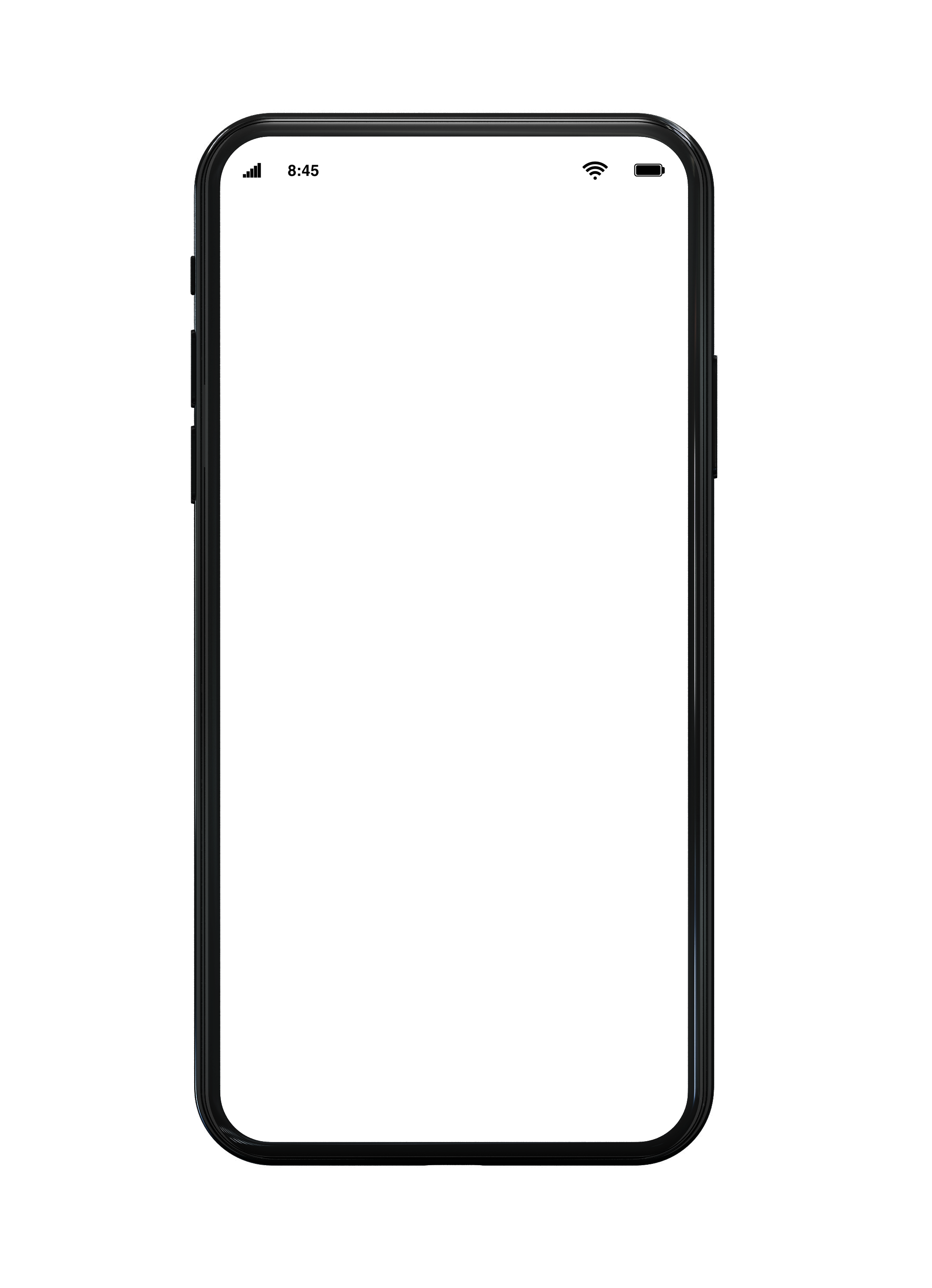 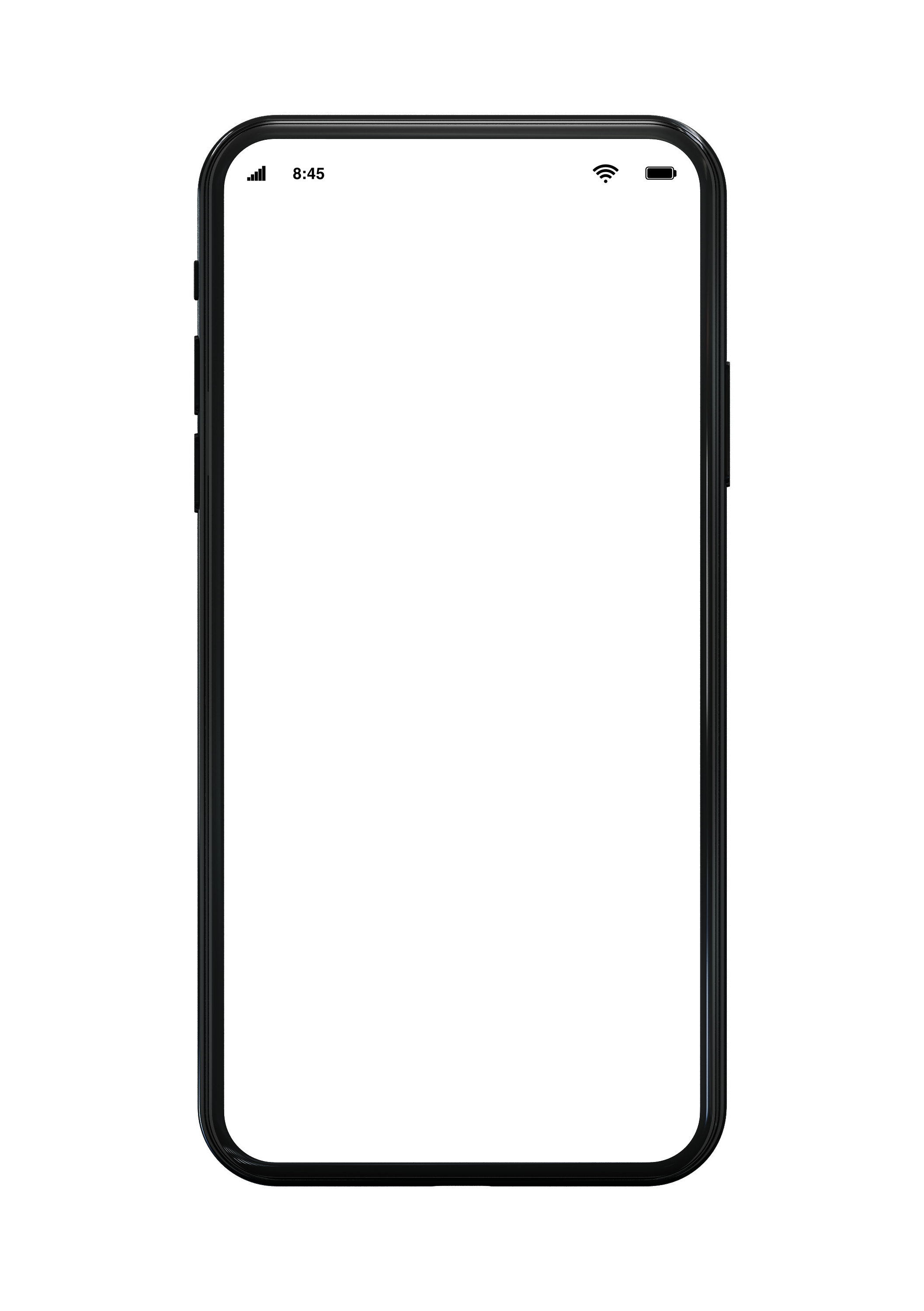 14 julio 2022
14 julio 2022
14 julio 2022
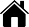 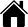 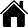 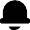 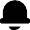 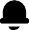 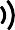 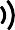 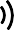 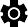 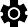 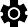 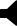 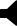 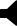 Mesa
Mesa
Mesa	Retiro
Retiro
Delivery
Retiro
Delivery
Delivery
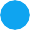 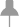 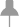 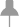 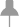 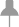 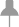 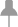 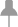 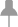 1

Pendientes
1

Pendientes
1
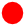 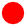 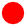 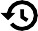 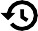 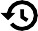 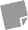 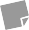 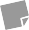 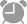 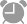 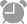 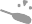 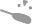 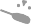 Por Preparar
En preparación
Solicitud de pago
Por Preparar
En preparación
Solicitud de pago
Por Preparar
Pendientes
En preparación
Solicitud de pago
Activos
Activos
Activos
1 Mesa
C01
09:43
11:50
Para visualizar los pedidos  se debe dar clic sobre la  opción que se desea:
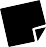 Recibido
(Alexandra Fronda)     Nuevo pedido
Mesa  Retiro  Delivery
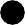 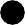 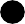 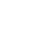 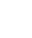 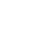 AA
app.qrmenu.cl
AA
app.qrmenu.cl
AA
app.qrmenu.cl
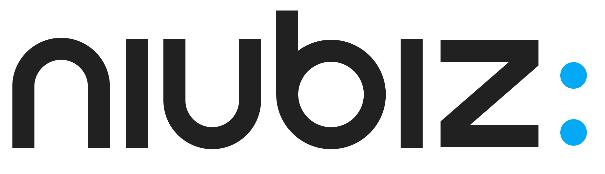 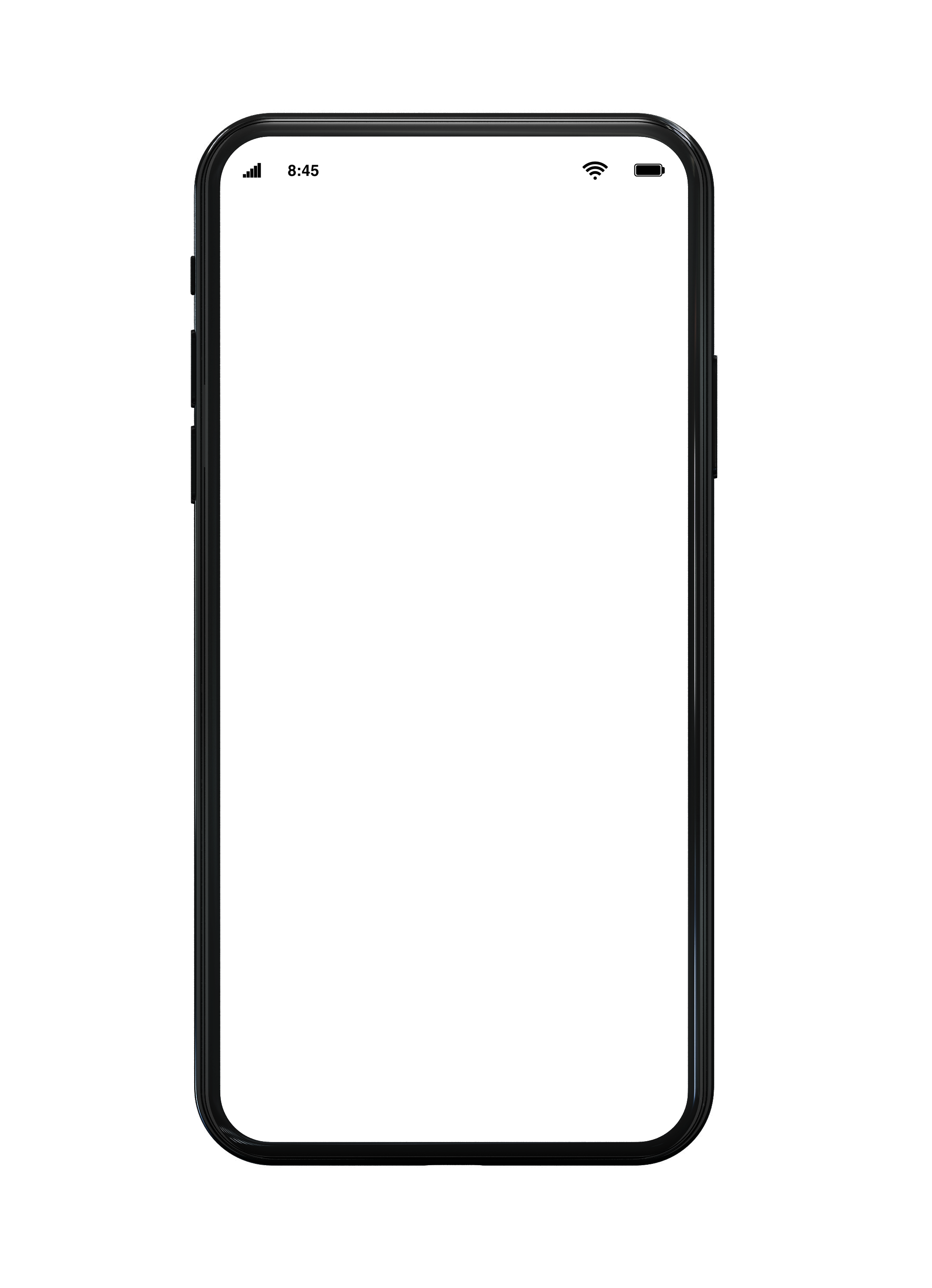 14 julio 2022
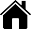 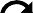 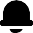 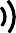 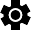 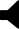 Mesa
Retiro
Delivery
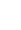 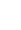 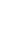 1

Pendientes
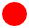 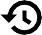 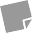 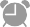 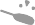 Por Preparar
En preparación
Solicitud de pago
Activos
1 Mesa
C01
09:43
11:50
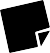 Para visualizar los pedidos de los 3 módulos puedes dar clic en el pin al costado de cada palabra
Recibido
Nuevo pedido
(Alexandra Fronda)
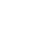 AA
app.qrmenu.cl
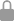 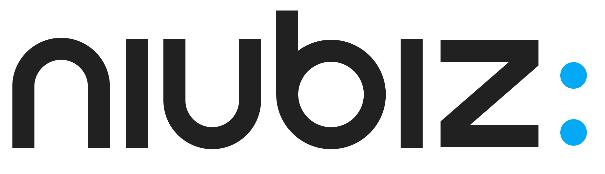 Para aceptar el pedido:
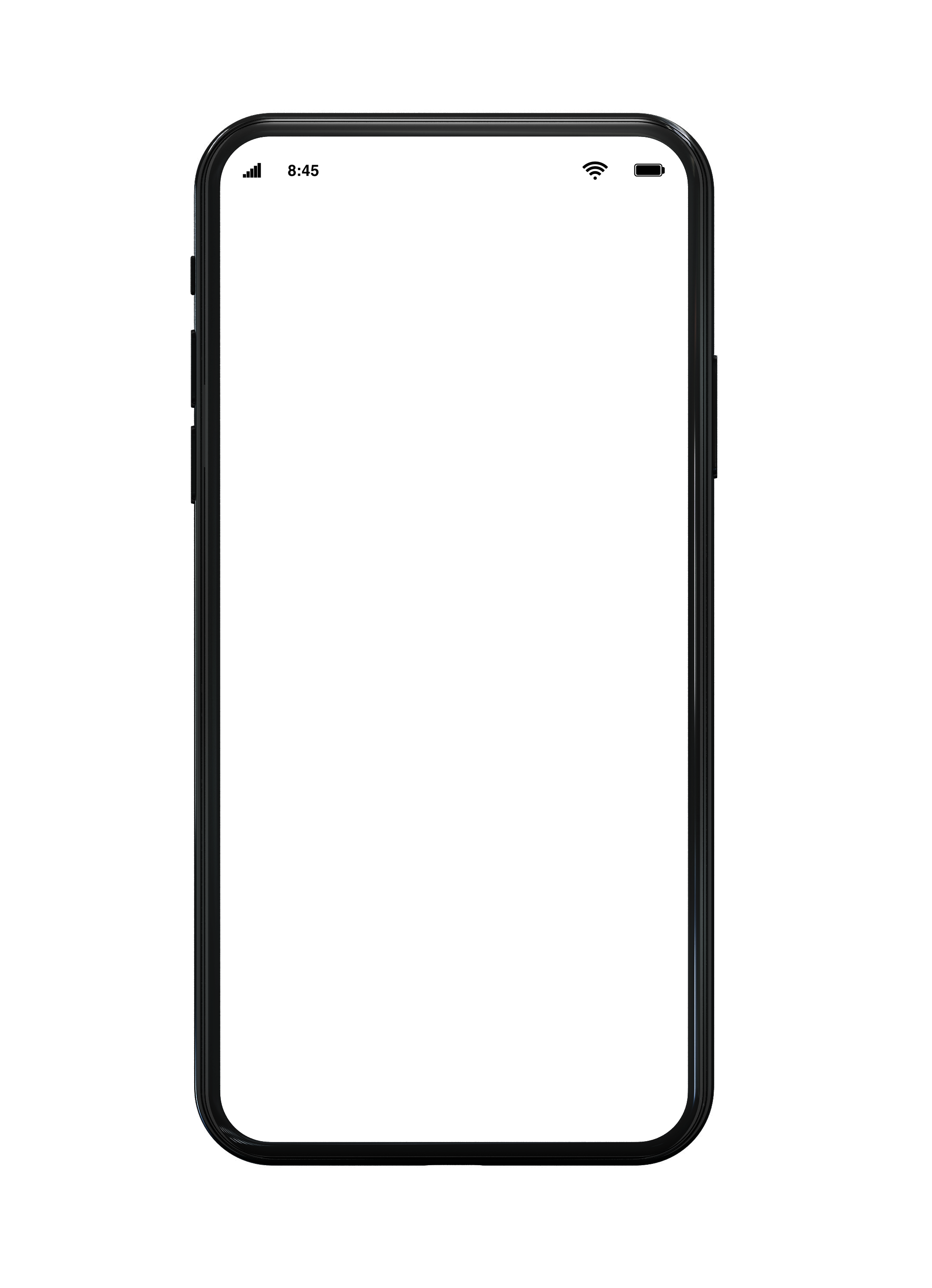 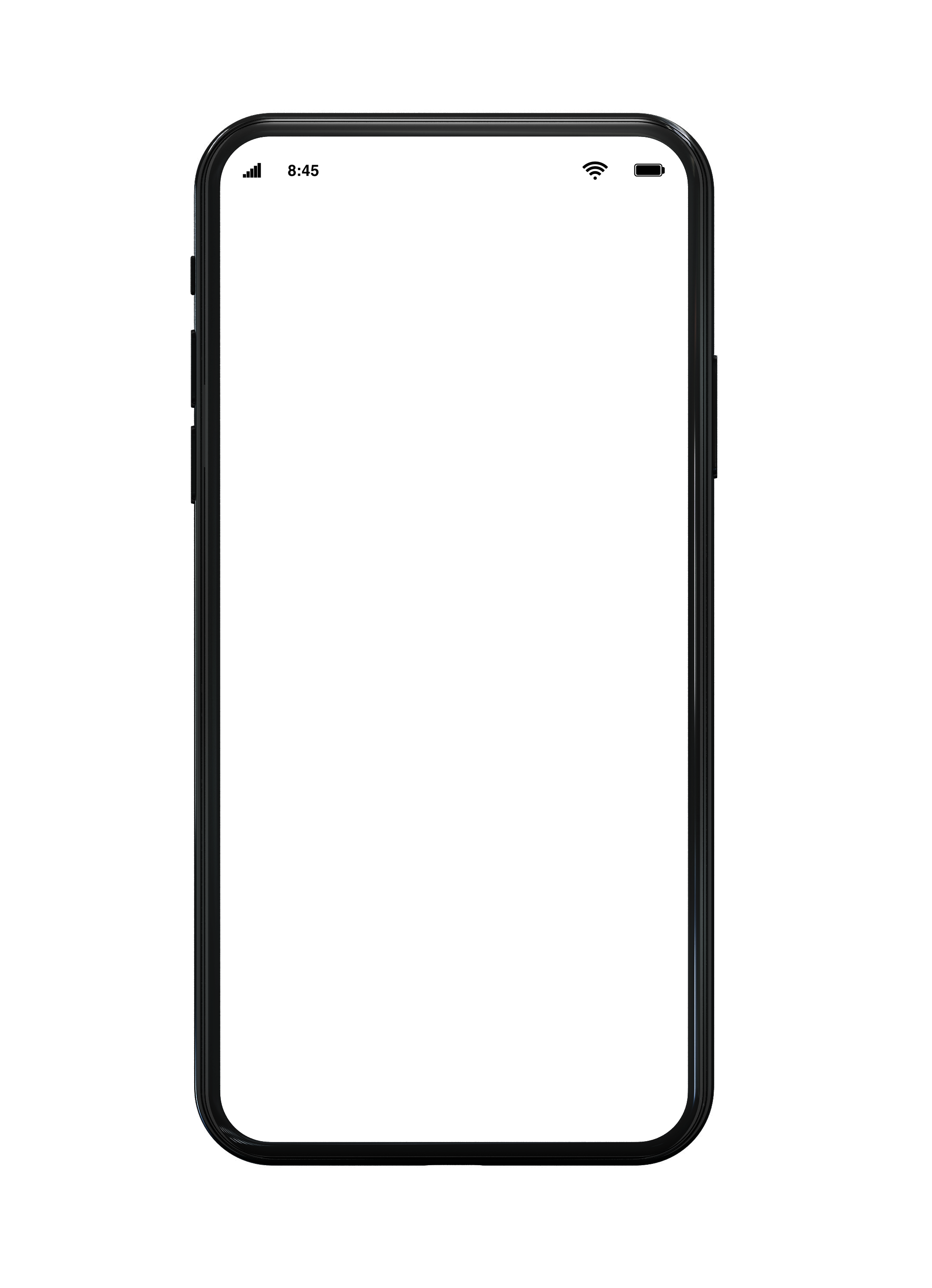 C01
14 jul., 11:50

Pedidos: 1	Artículos: 1
14 julio 2022
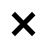 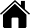 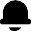 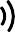 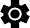 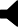 Mesa
Retiro
Delivery
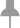 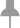 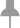 1

Pendientes
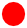 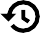 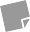 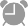 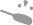 /Pedido #459540
Eliminar
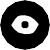 Por Preparar
En preparación
Solicitud de pago
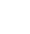 Activos
1 Mesa
Agua A. S/gas
x1	S/ 5
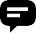 C01
09:43
11:50
Cometarios

Cometarios generales
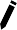 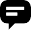 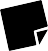 Recibido

(Alexandra Fronda)    Nuevo pedido
1	Dar clic sobre  el pedido
2	Aparecerá el detalle  del pedido
Subtotal
S/ 5
Descuento
S/ 0
Propina
S/ 0
Total
S/ 5
Seleccionado
0 min
Tiempos de entrega
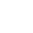 5	10	15	20
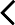 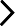 Rechazar
Confirmar
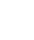 AA
app.qrmenu.cl
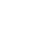 AA
app.qrmenu.cl
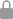 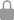 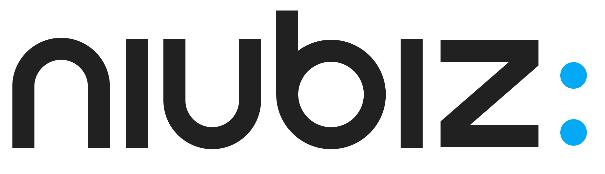 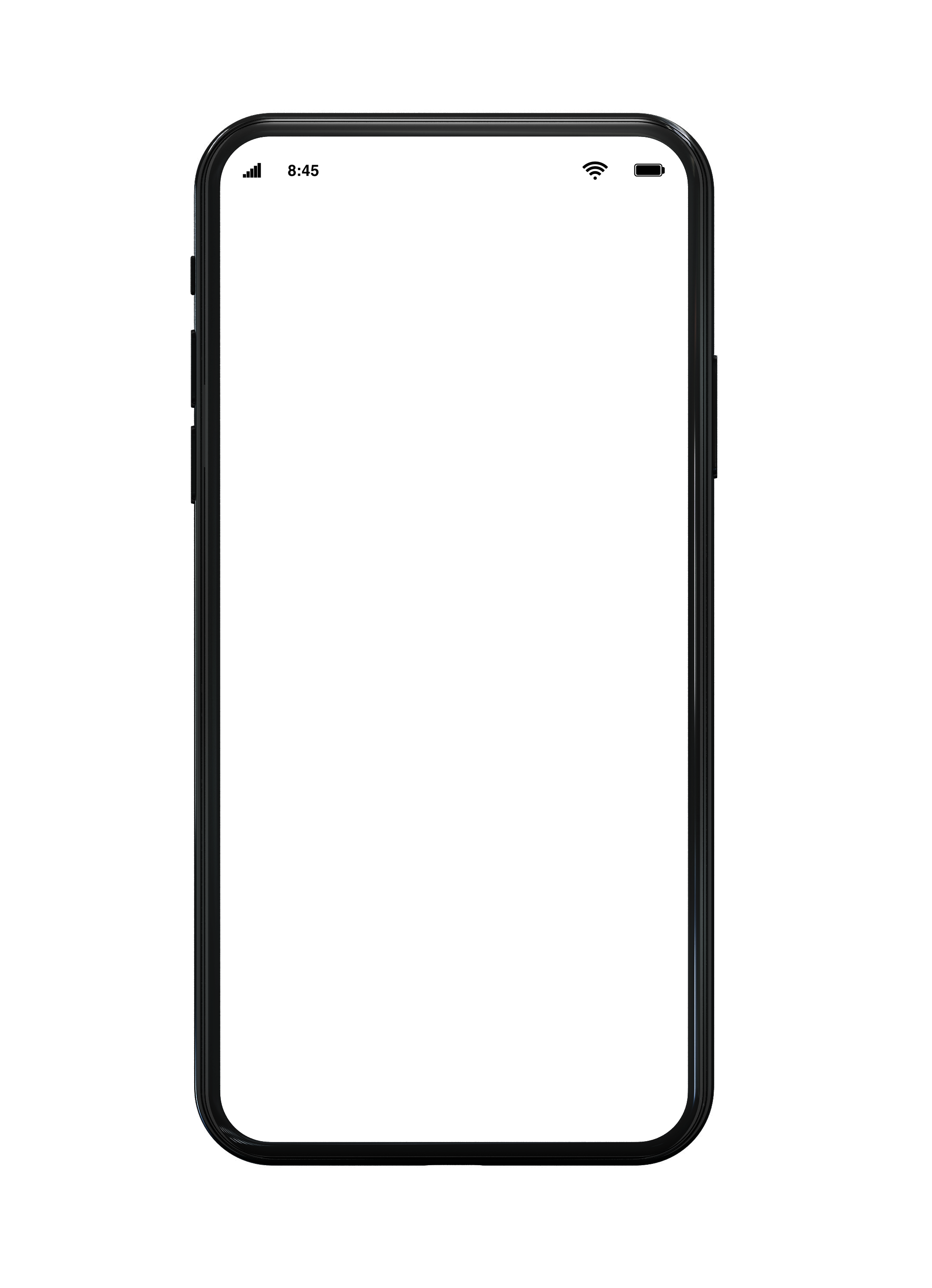 C01
14 jul., 11:50

Pedidos: 1	Artículos: 1
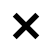 /Pedido #459540
Eliminar
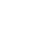 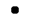 Para aceptar el pedido:
3	Dar un tiempo de espera
Agua A. S/gas
x1	S/ 5
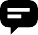 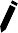 Cometarios
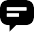 Cometarios generales
Subtotal
S/ 5
Descuento
S/ 0
Dar clic en el botón confirmar

Registrar el pedido de manera  normal en el sistema de caja
4
Propina
S/ 0
Total
S/ 5
5
Seleccionado
0 min
Tiempos de entrega
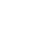 5	10	15	20
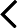 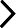 Rechazar
Confirmar
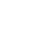 AA
app.qrmenu.cl
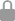 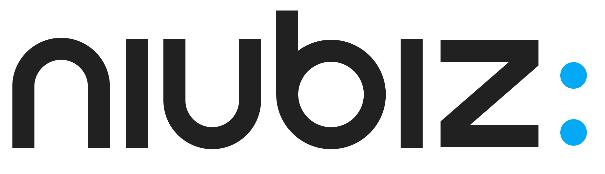 Para cerrar una cuenta:
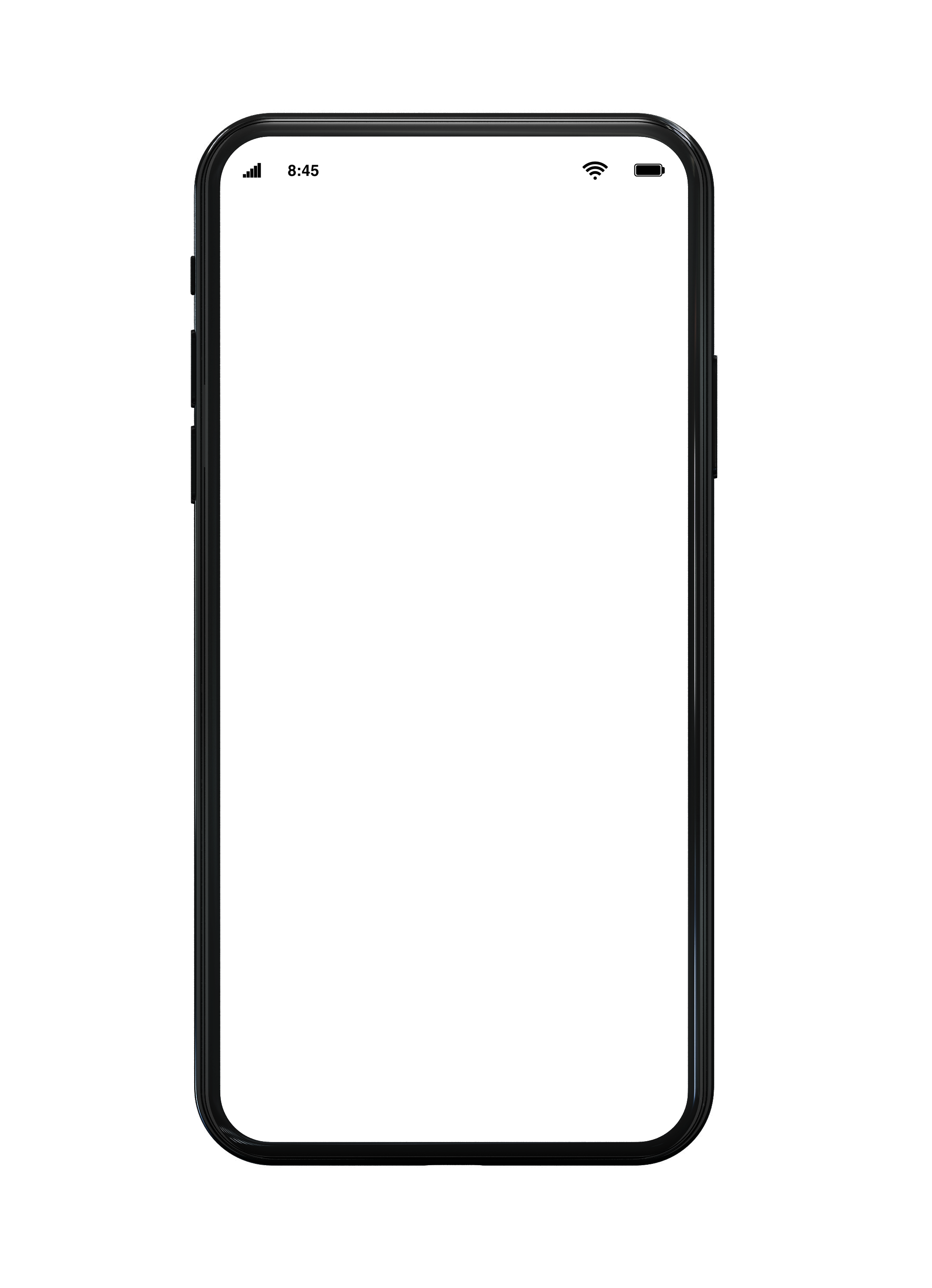 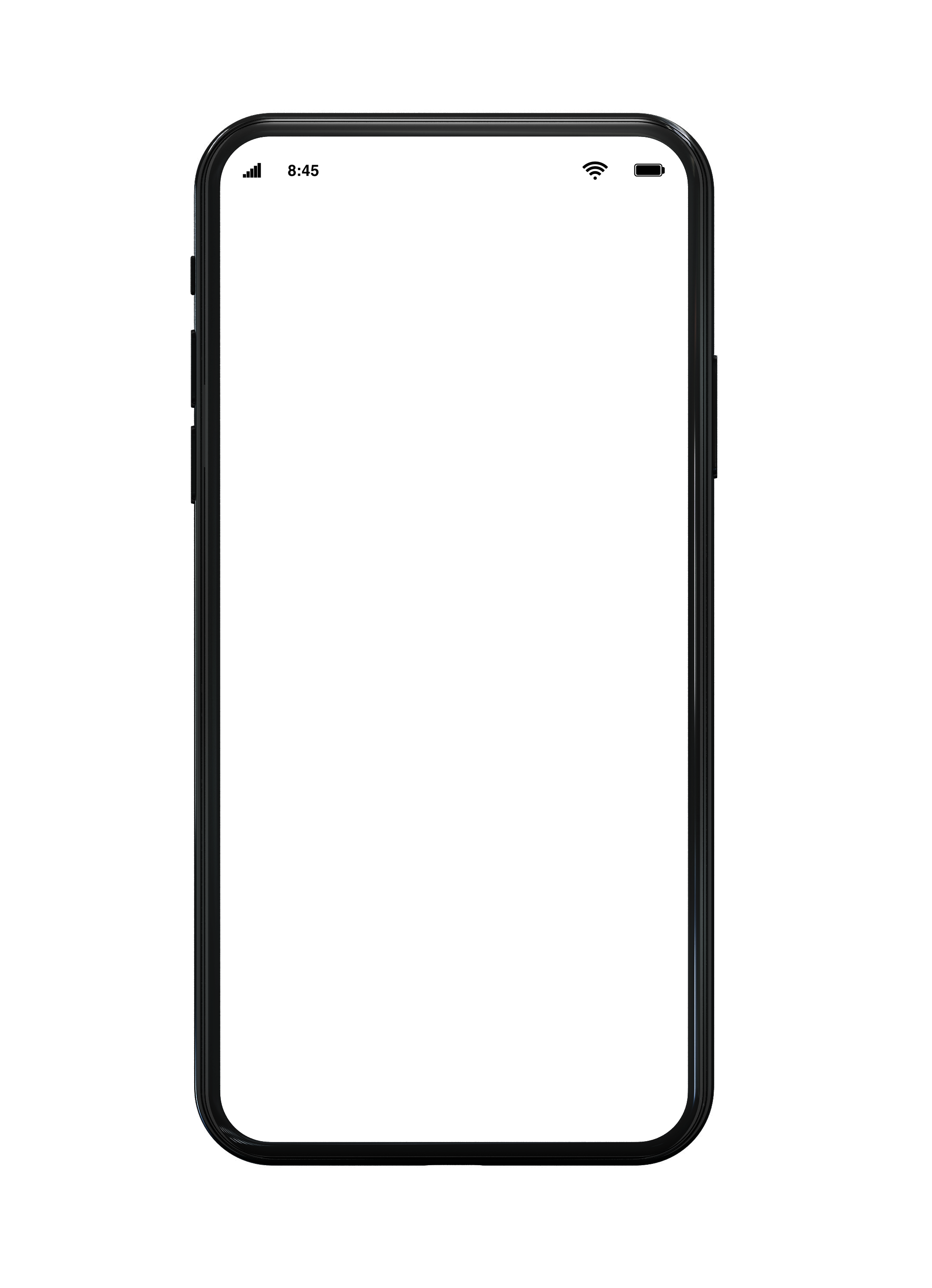 Mesa 2
14 jul., 11:50

Pedidos: 3	Artículos: 6
14 julio 2022
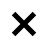 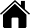 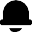 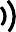 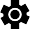 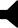 Mesa
Retiro
Delivery
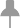 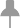 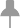 1

Pendientes	En preparación
Solicitud de pago
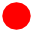 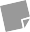 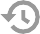 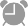 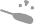 /Pedido #459561
Eliminar
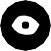 Por Preparar
Activos
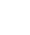 1 Mesas
Arroz con mariscos
x1	S/ 33
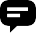 Mesa 2
09:50
12:13
Cometarios

Cometarios generales
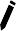 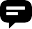 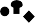 Aceptado
Dar clic en el  pedido
2	Dar clic en el  botón “Confirmar  Pago”
(Alexandra Fronda)
1
/Pedido #459560
Eliminar
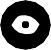 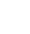 Avocado Roll
x1	S/ 20
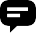 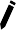 Cometarios

Cometarios generales
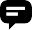 Seleccionado
25 min
Tiempos de entrega
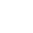 5	10	15
20
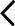 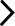 Confirmar Pago
Rechazar
Actualizar tiempo
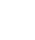 AA
app.qrmenu.cl
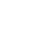 AA
app.qrmenu.cl
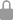 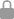 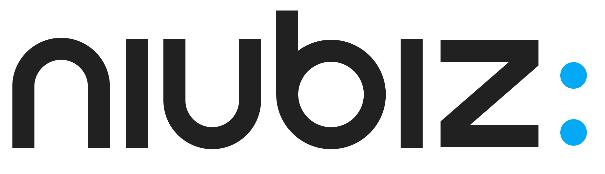 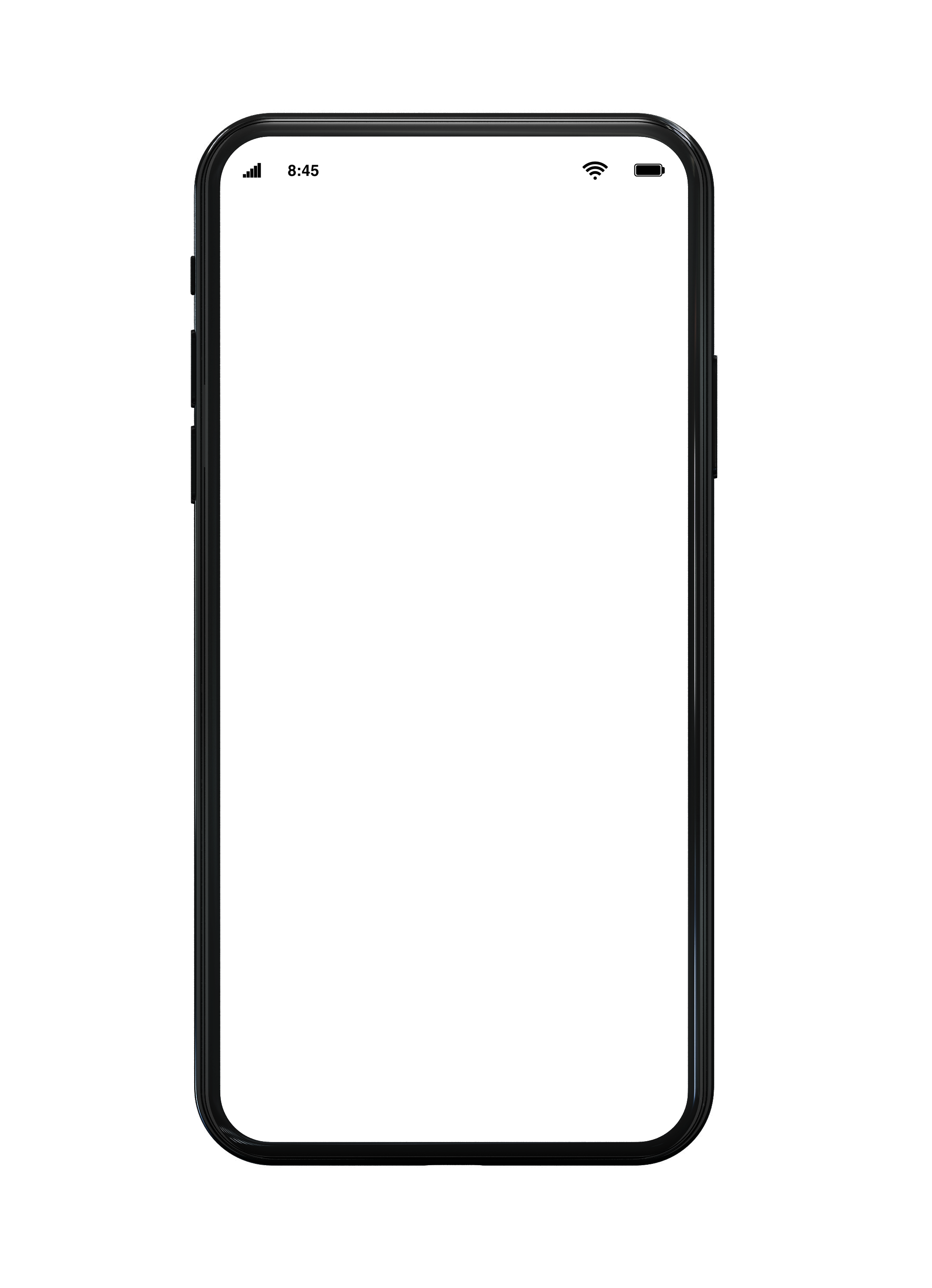 Mesa 02
14 jul., 11:50
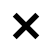 Artículos: 6
Pedidos: 3
Trío Pescador
Elige tu salsa  Huancaina
x1	S/ 30
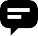 Para cerrar una cuenta
3	En la parte inferior se podrá ver  las opciones de pago
Trío Pescador
x1	S/ 30
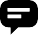 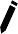 Cometarios
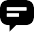 Cometarios generales
Subtotal
S/ 165
Descuento
S/ 0
Dar clic en una de las  opciones


Dar clic en el botón “Confirmar  Pago”
4
Propina
S/ 0
Total
S/ 165
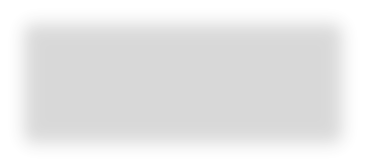 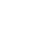 Método de Pago
5
Tarjeta crédito	Tarjeta dédito	Efectivo
Confirmar Pago
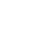 AA
app.qrmenu.cl
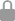 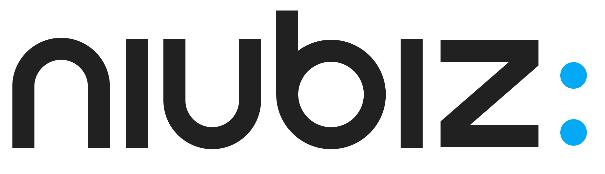 Para agregar productos
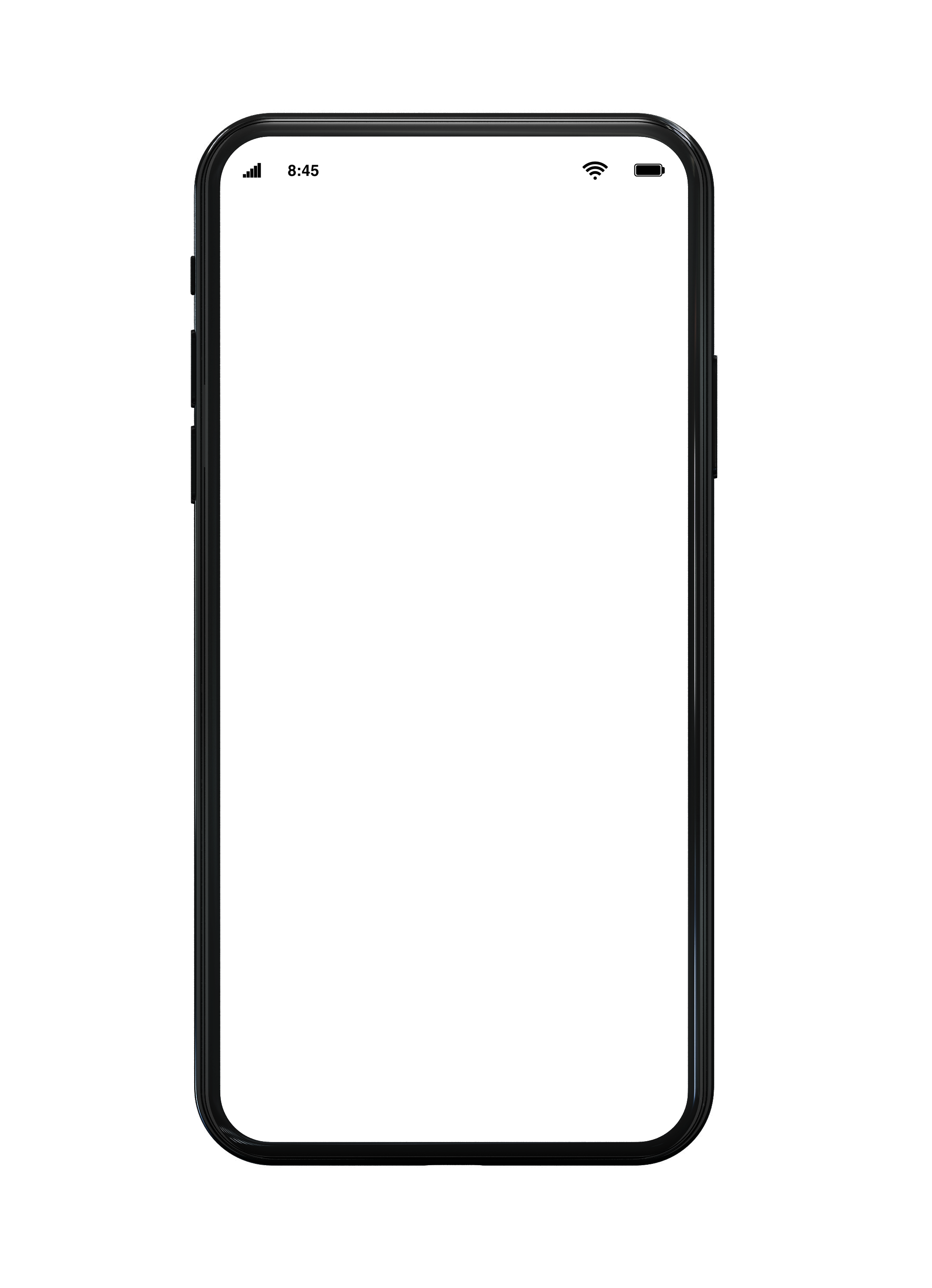 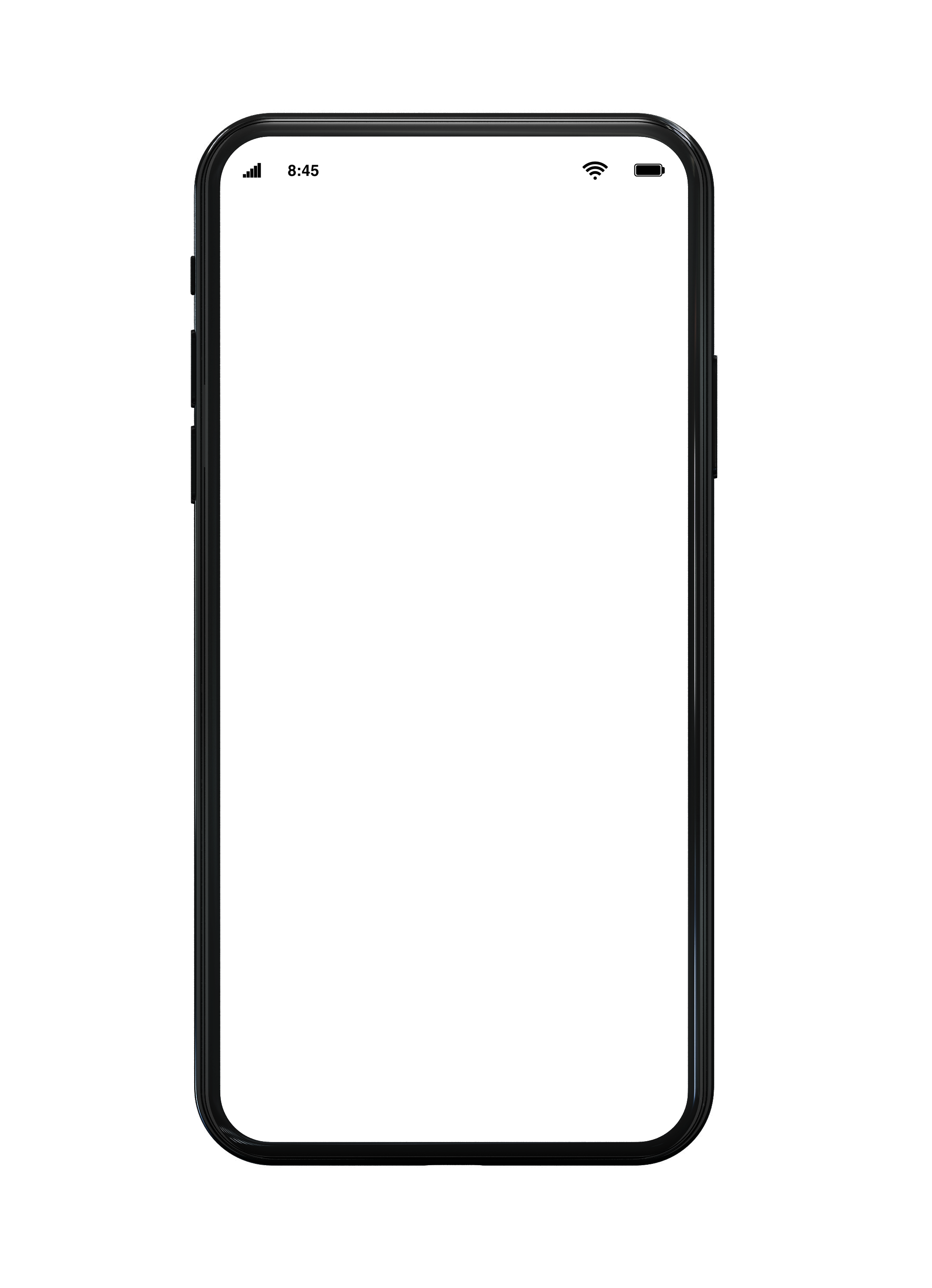 14 julio 2022
14 julio 2022
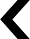 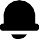 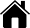 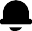 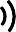 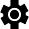 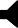 Categorías
Llevar a
Mesa
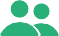 Retiro
Delivery
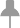 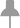 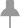 0
Los Preferidos
Mesa 1
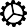 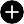 1

Pendientes	En preparación
Solicitud de pago
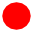 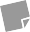 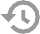 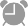 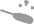 Por Preparar
Activos
0
Los Clásicos
Mesa 2
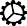 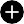 1 Mesas
Nuestros Makis
0
Mesa 3
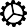 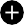 0
www
Mesa 4
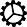 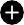 2	Seleccionar  la mesa
Dar clic en el  botón “+”
1
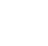 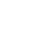 AA
app.qrmenu.cl
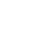 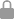 AA
app.qrmenu.cl
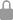 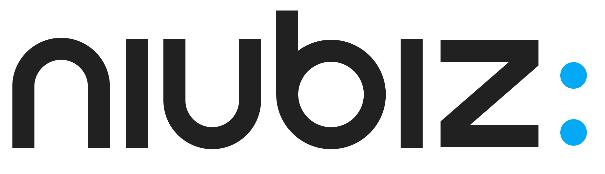 Para agregar productos
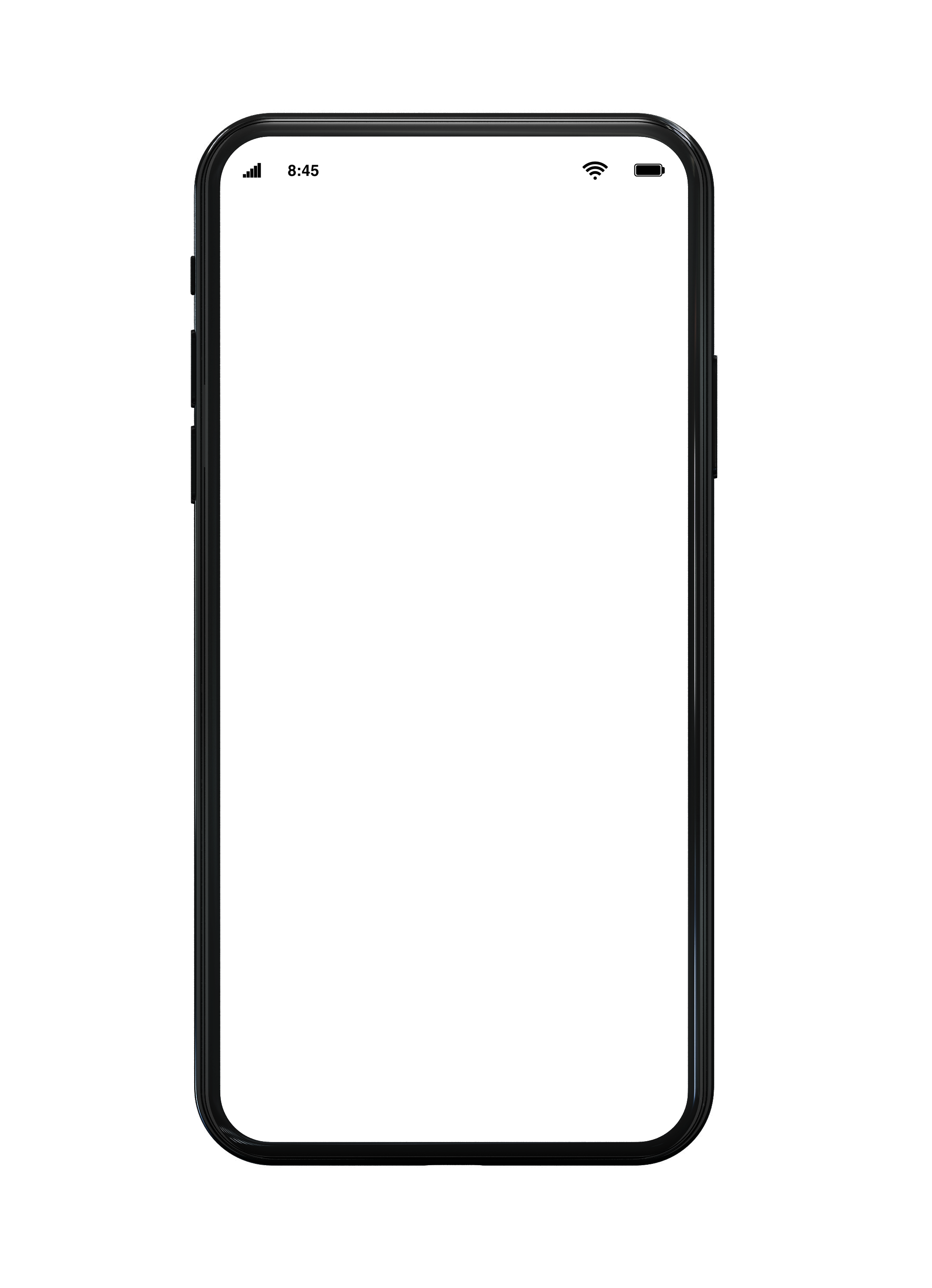 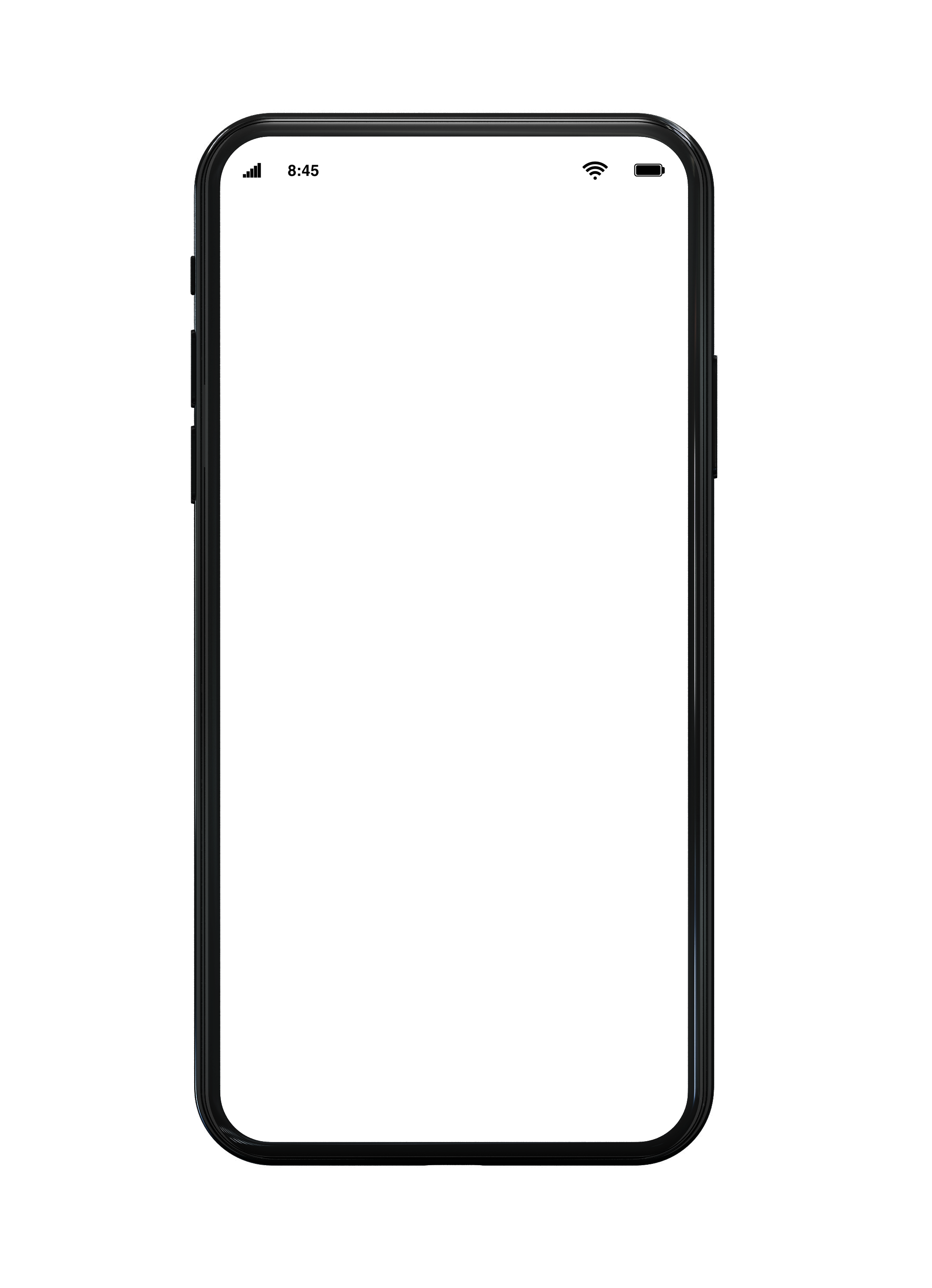 14 julio 2022
14 julio 2022
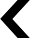 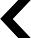 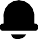 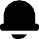 Categorías
Llevar a
Los Preferidos
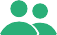 Arroz con mariscos
S/ 33
0
Los Preferidos
Mesa 1
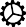 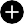 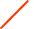 S/ 33
Trío Pescador
S/ 30  S/ 30
0
Los Clásicos
Mesa 2
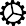 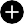 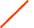 1
Nuestros Makis
Mesa 3
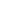 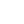 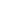 Promo Para 2
S/ 38  S/ 38
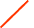 0
www
Mesa 4
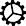 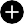 Ensalada Quinua
S/ 25  S/ 25
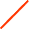 3	Dar clic en la  categoría del  producto
4	Dar clic en el  botón “+” del  producto
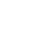 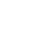 Carrito Mesa 3 (0)
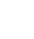 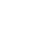 AA
app.qrmenu.cl
AA
app.qrmenu.cl
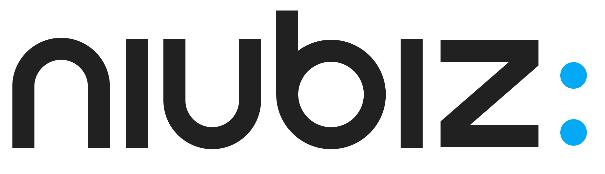 Para agregar productos
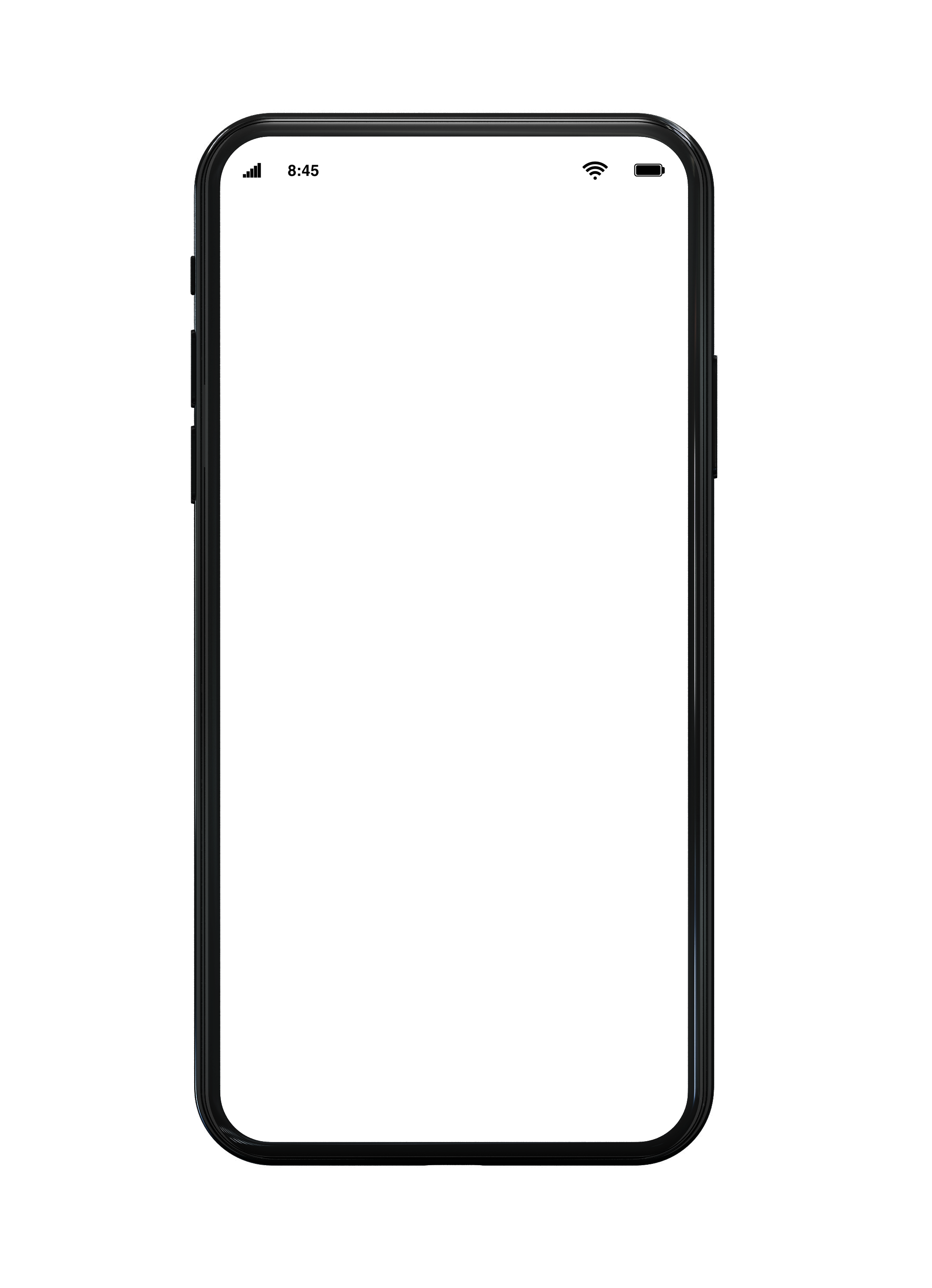 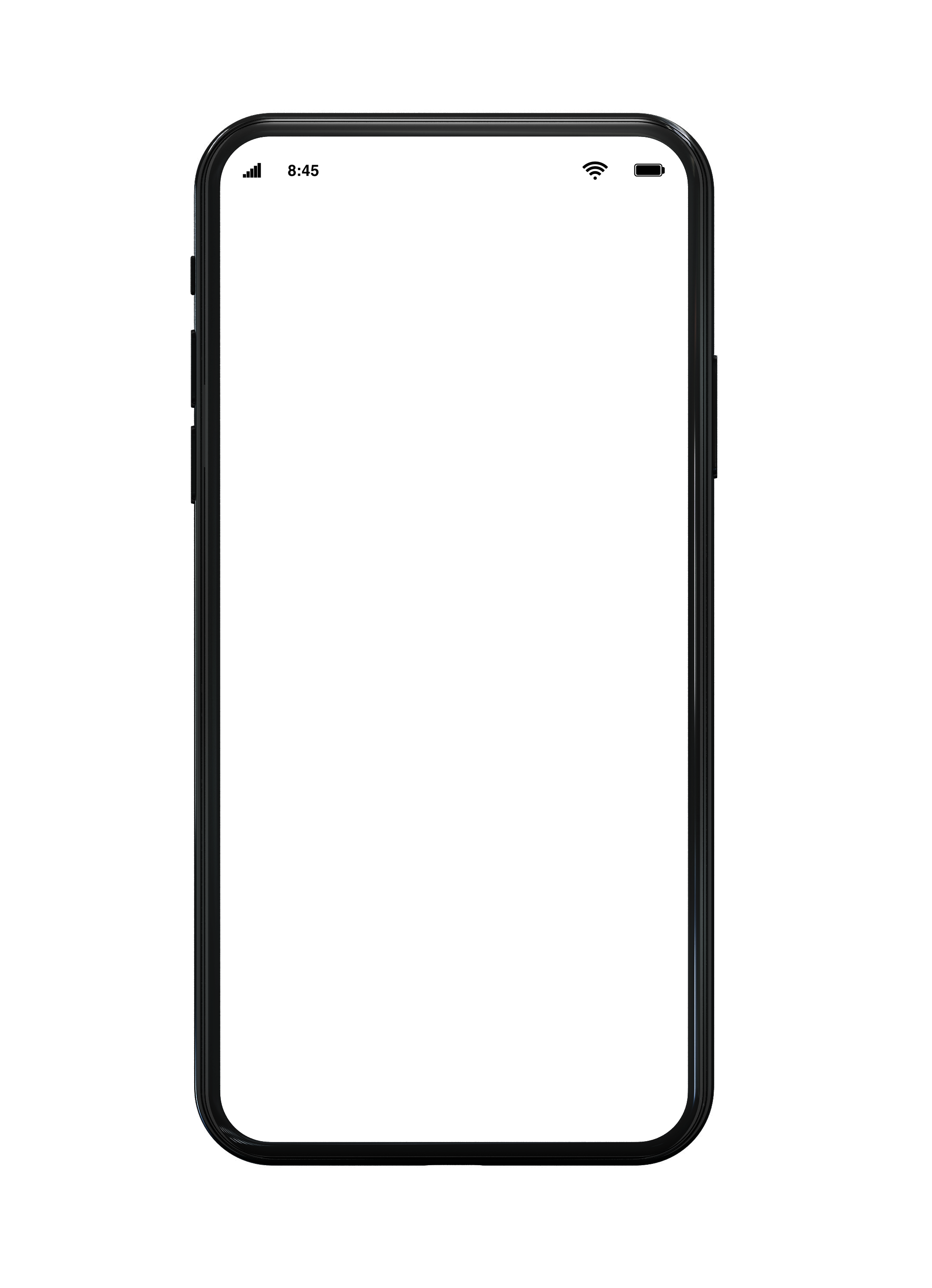 14 julio 2022
14 julio 2022
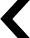 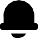 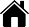 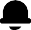 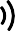 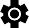 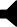 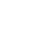 Los Preferidos
Carrito (1)
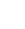 Arroz con mariscos
S/ 33  S/ 33
Pedido	Mesa 3
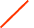 1
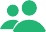 Trío Pescador
S/ 30  S/ 30
x1 Arroz con mariscos	Obs.	Eliminar
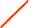 S/ 33
Promo Para 2
S/ 38  S/ 38
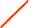 Ensalada Quinua
S/ 25  S/ 25
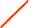 6	Dar clic en el  botón “Enviar  pedido”
5	Dar clic en el  botón verde en  la parte inferior  para confirmar
Total S/ 33
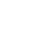 Carrito Mesa 3 (1)
Enviar pedido
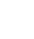 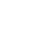 AA
app.qrmenu.cl
AA
app.qrmenu.cl
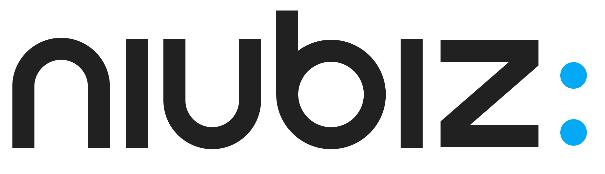 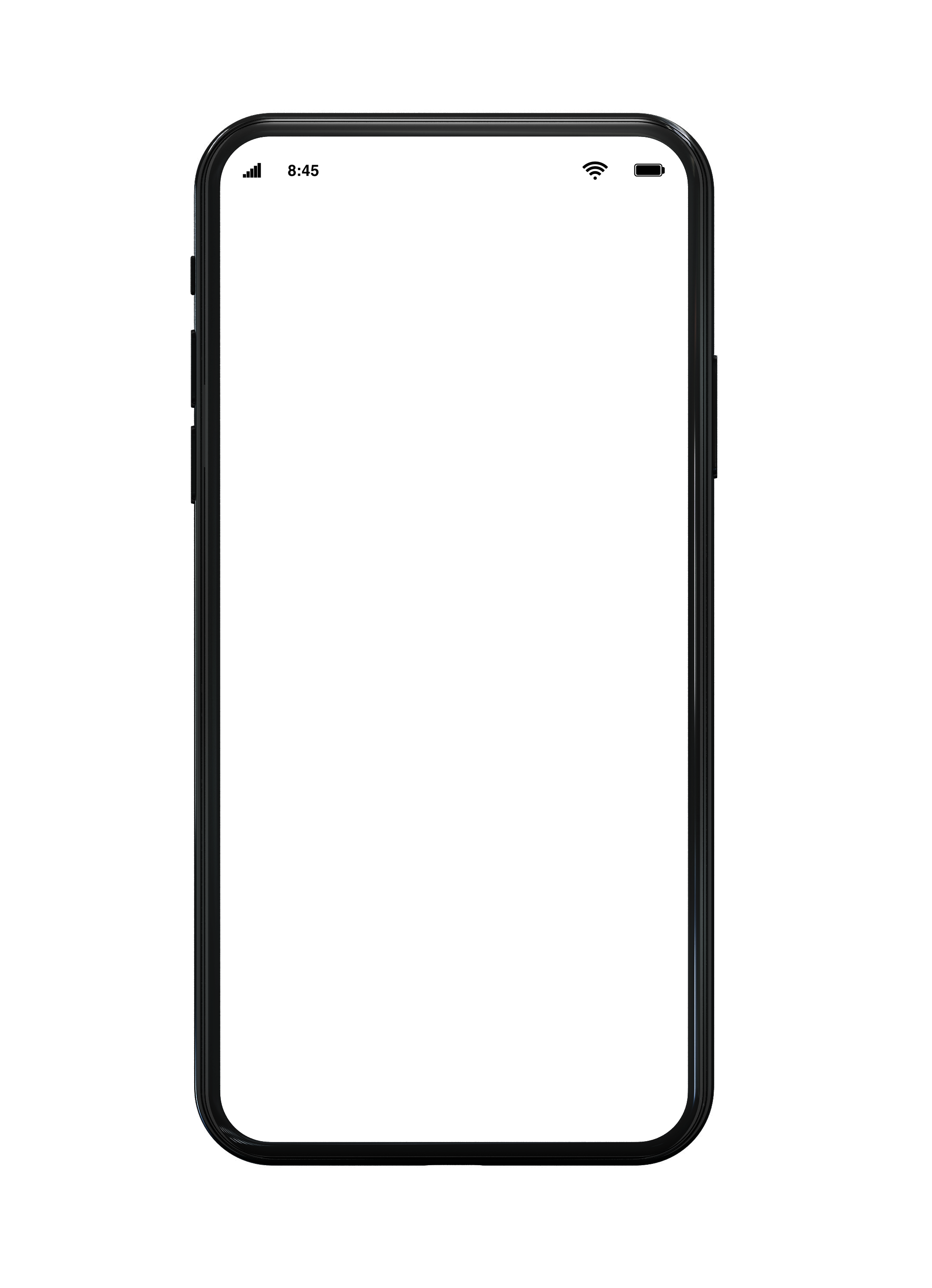 Mesa 3
14 jul., 11:50

Pedidos: 1	Artículos: 1
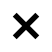 /Pedido #459540
Eliminar
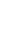 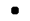 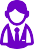 Para agregar productos
4	Confirmar tiempo de entrega
x1	S/ 33
Arroz con mariscos
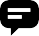 Cometarios

Cometarios generales
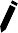 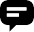 Subtotal
S/ 5
Descuento
S/ 0
Propina
S/ 0
Total
S/ 33
Seleccionado
0 min
Nota: Para diferenciar los  pedidos registrados por el  mesero, se puede ver el ícono  del “hombre” al costado del  nombre
Tiempos de entrega
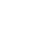 5	10	15	20
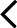 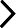 Rechazar
Confirmar
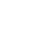 AA
app.qrmenu.cl
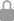 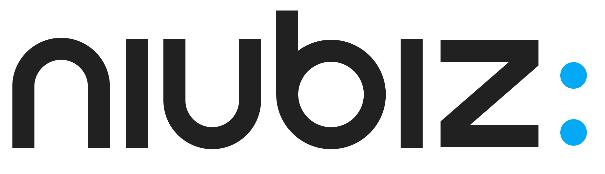 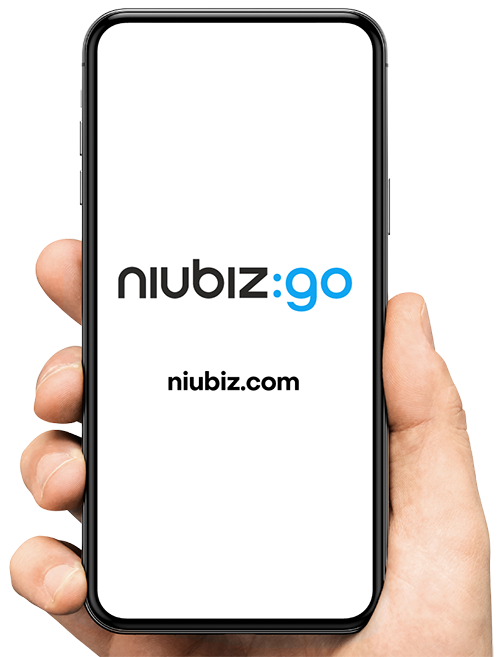 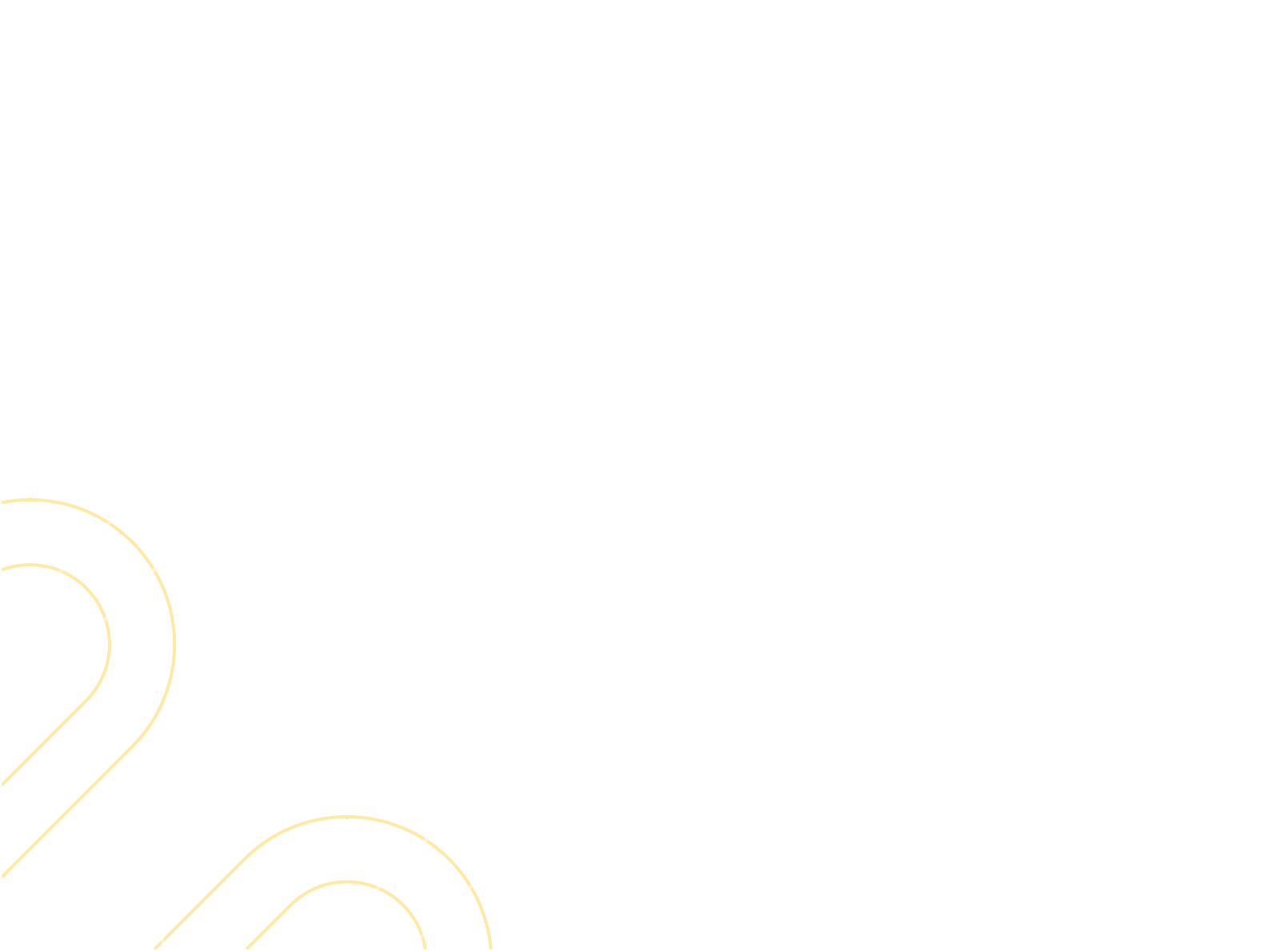